٢- ٦
ضرب الاعداد الصحيحة
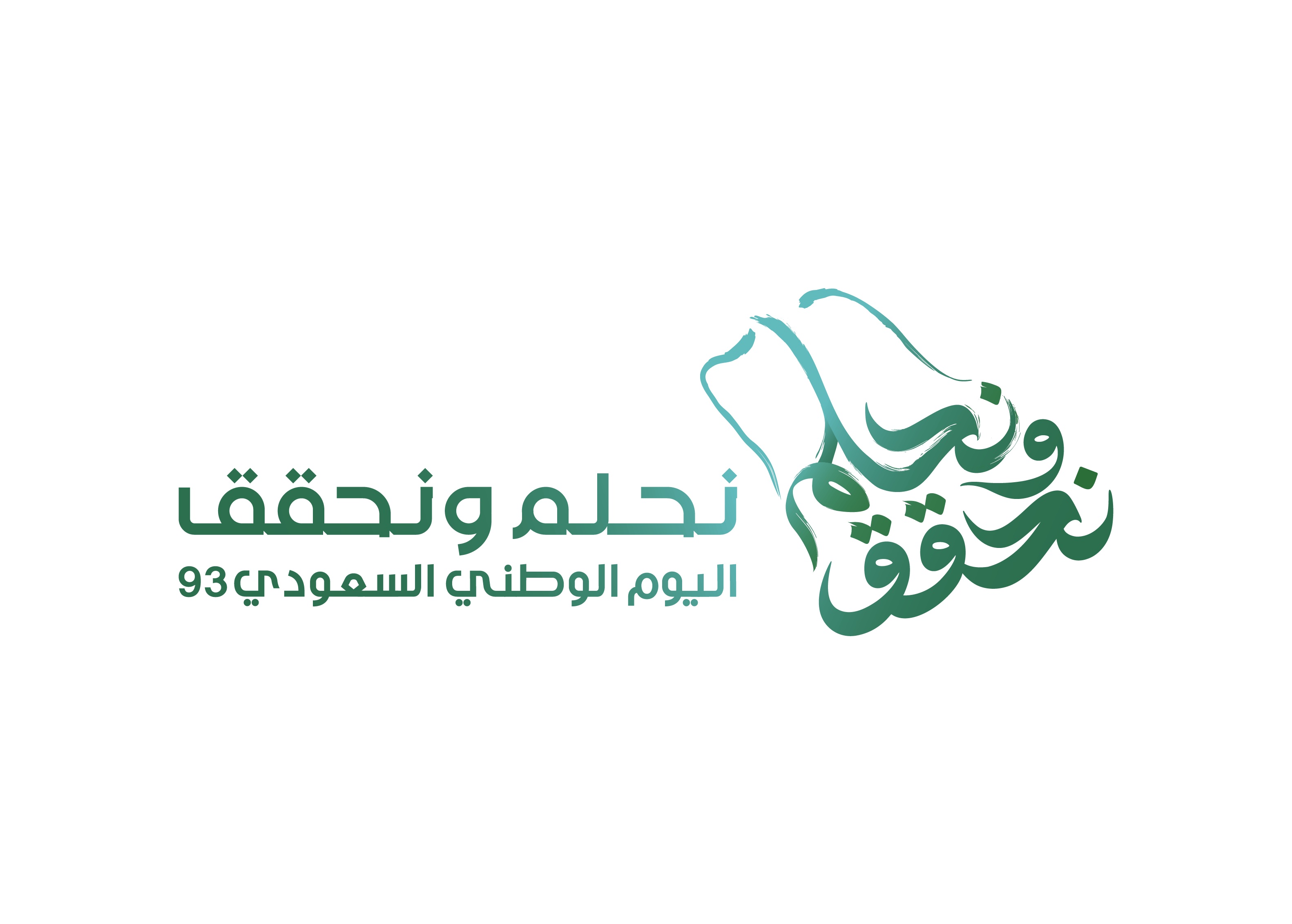 صباح الخير ياوطني 
صباح المجد والعلياء
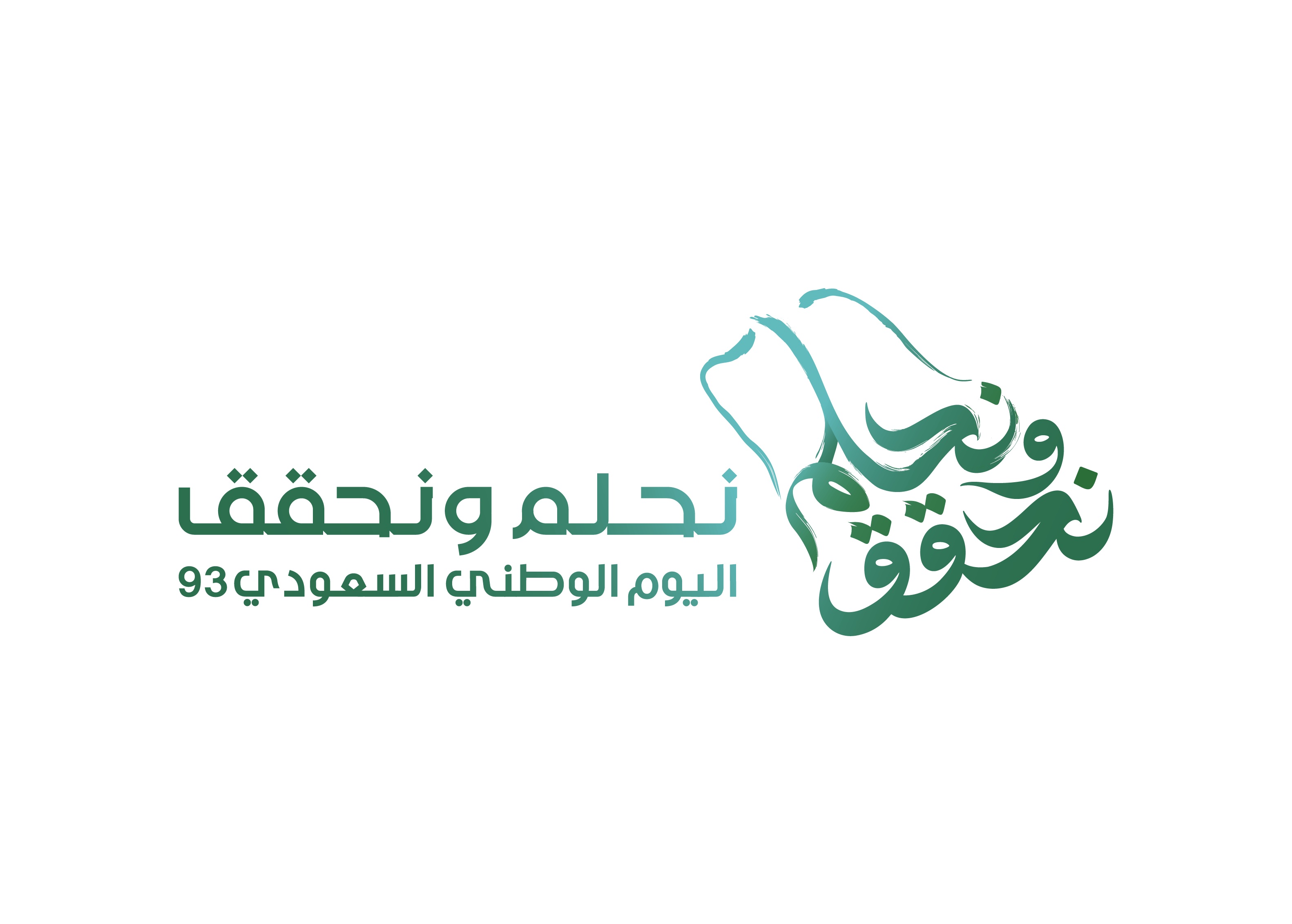 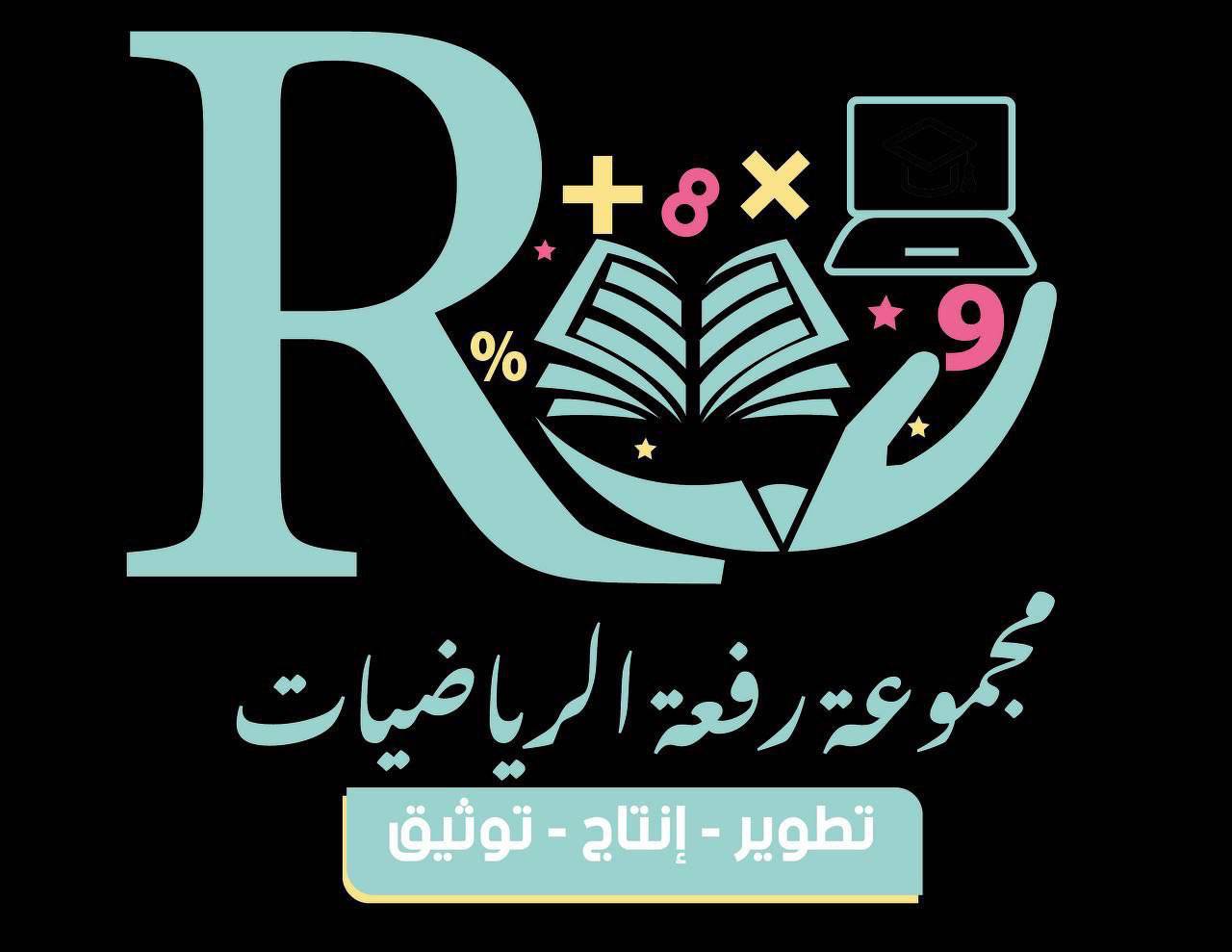 hasnaa-2
حل الواجب
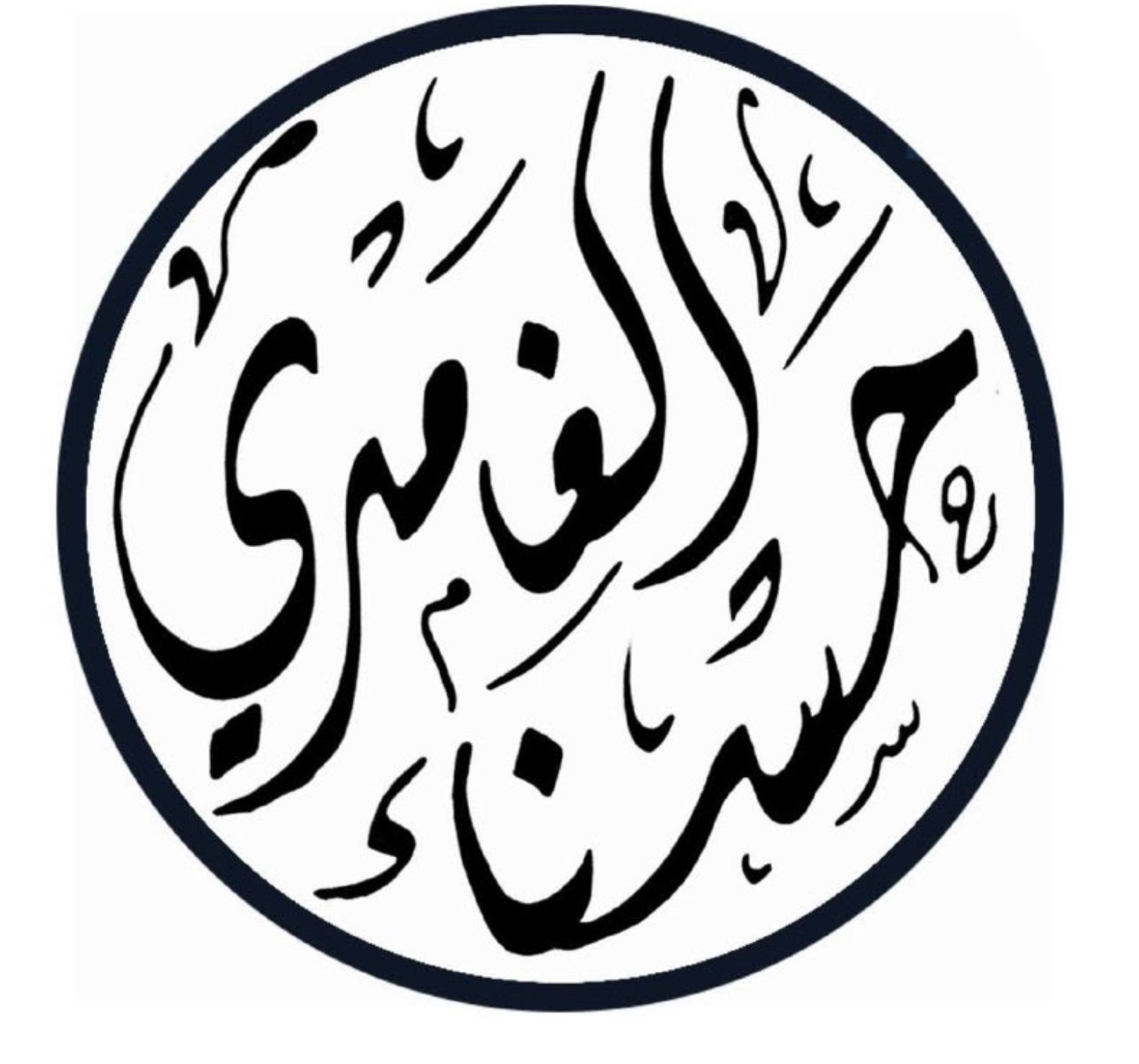 سلسلة عروض رِفعة الرياضيات
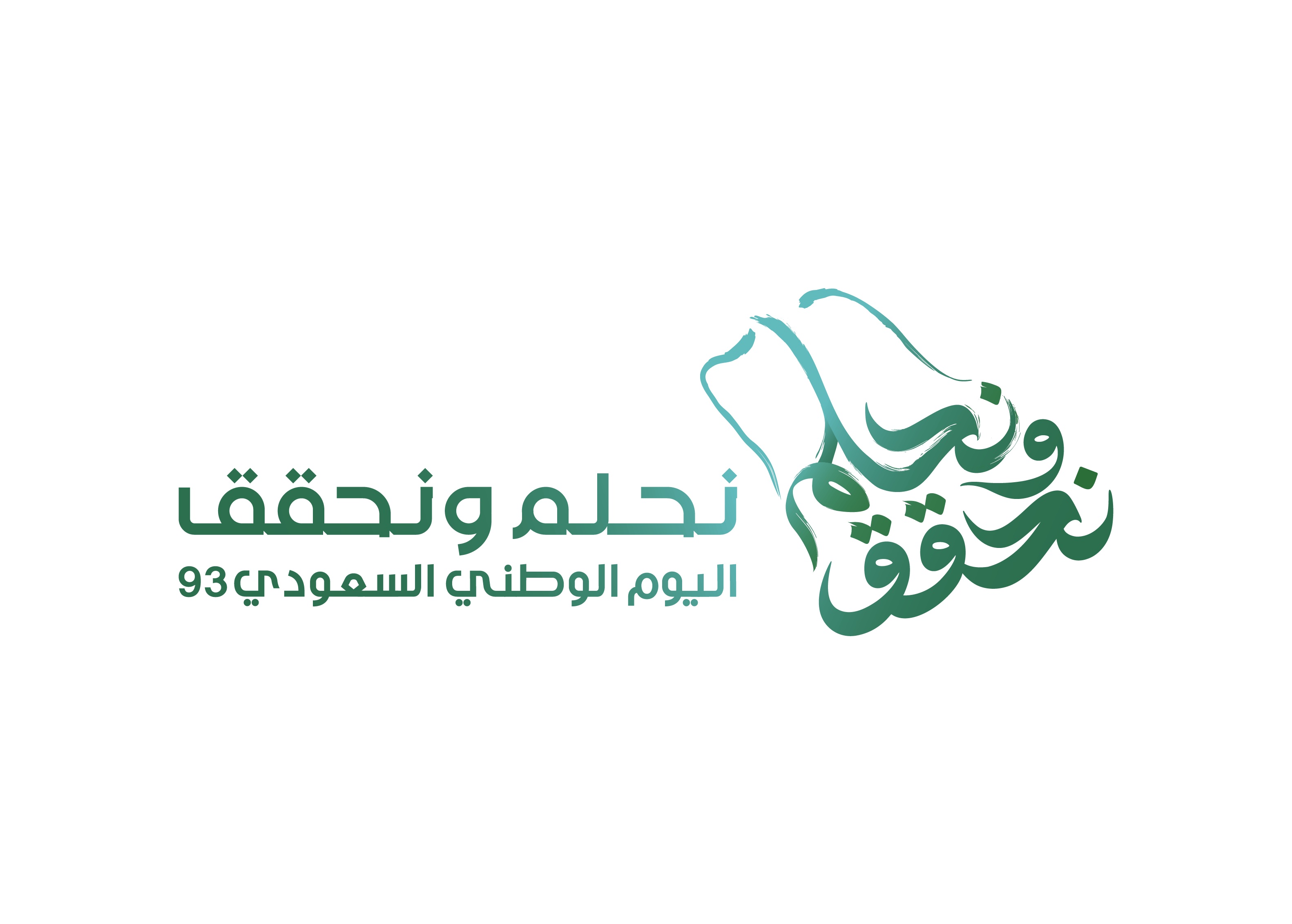 الاعداد الصحيحة والقيمة المطلقة
مقارنة الاعداد الصحيحة وترتيبها
المستوى الأحداثي
جمع الاعداد الصحيحة
طرح الاعداد الصحيحة
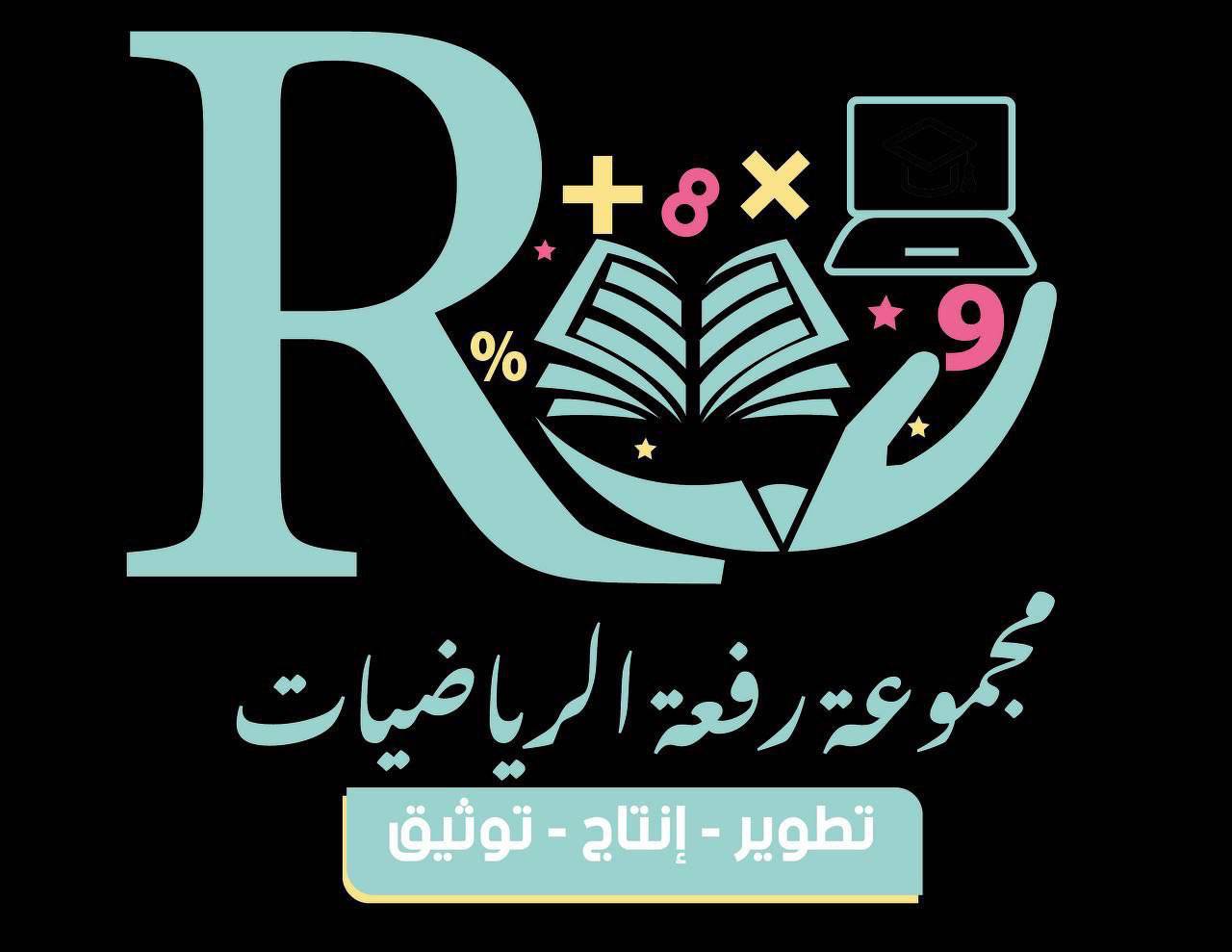 شريط الذكريات
hasnaa-2
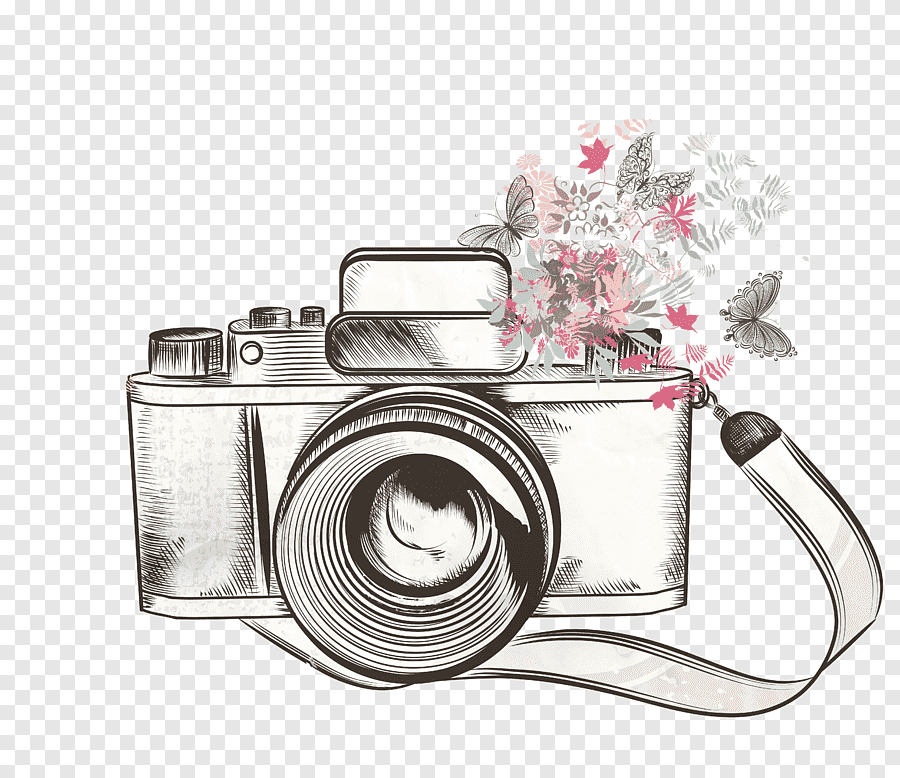 تعلمنا في هذا الفصل
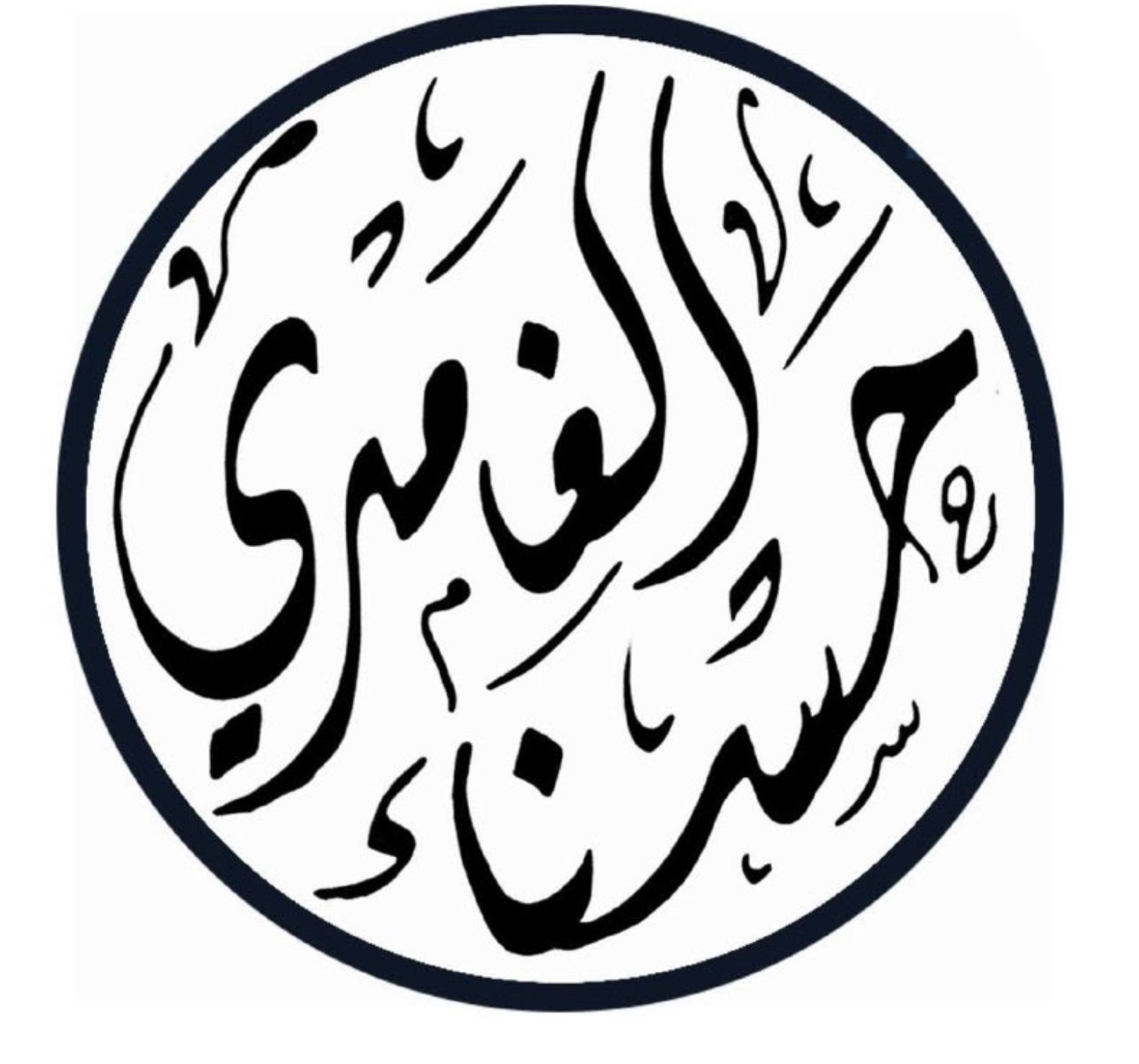 سلسلة عروض رِفعة الرياضيات
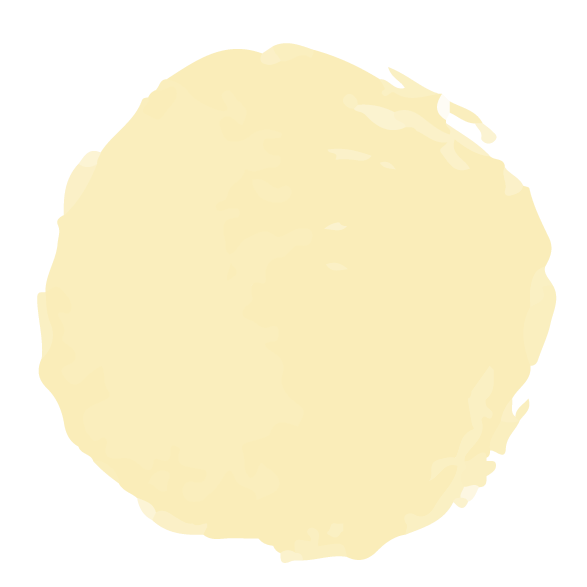 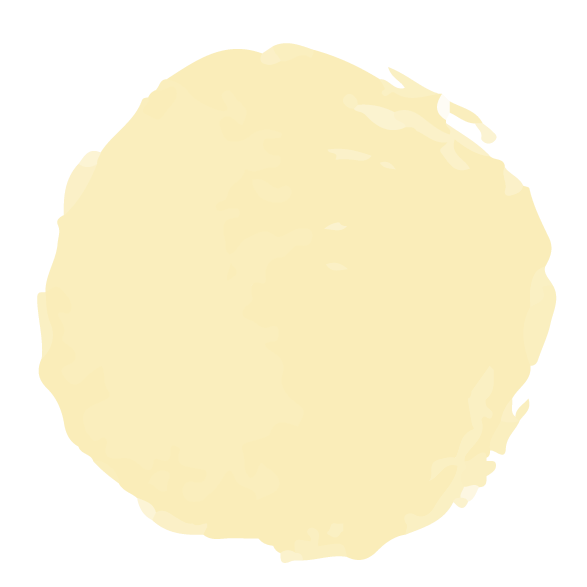 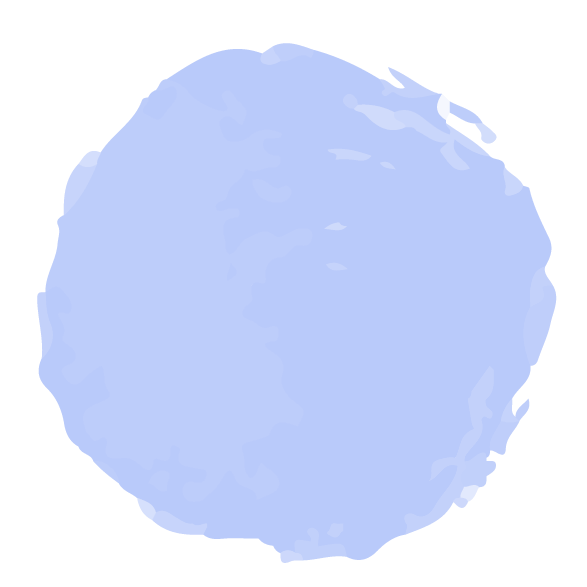 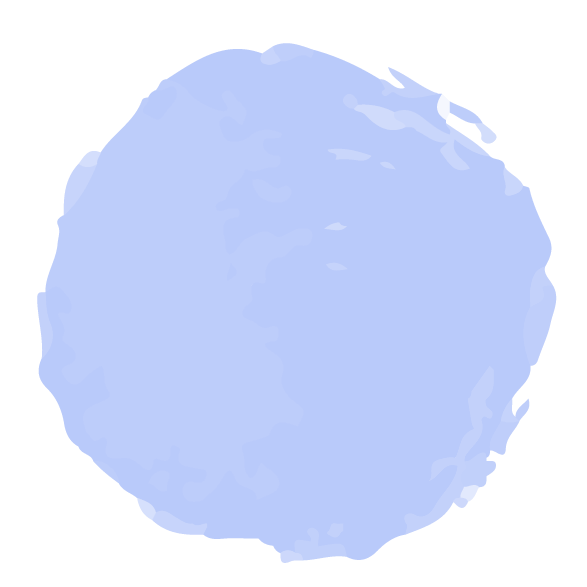 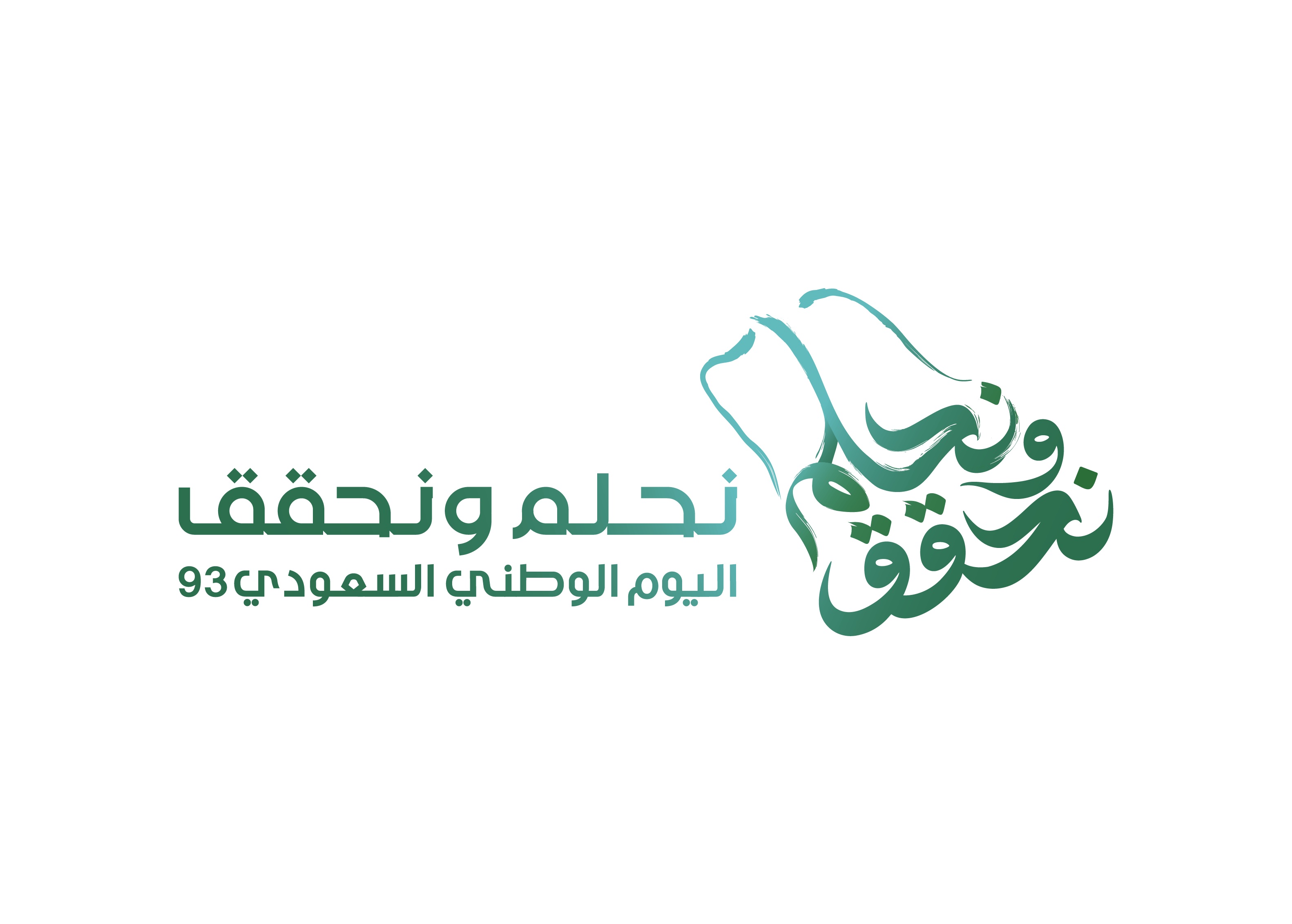 ١
٢
٣
-٤+٤ = -١
النظير الجمعي للعدد ٧ هو ٧
-٣-(-٥)= ٢
تحصلين على درجة
٤
مهارة سابقة
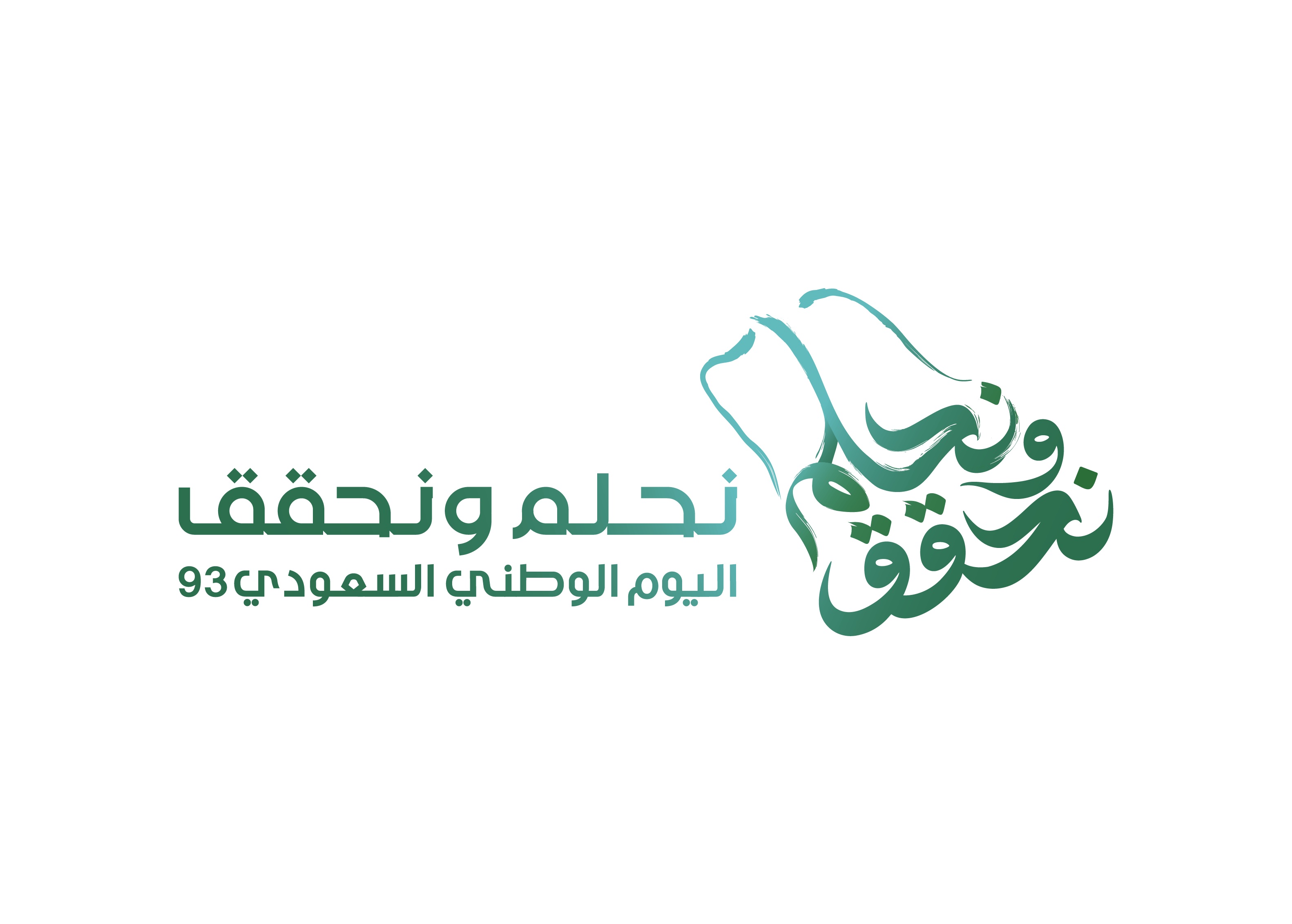 علمتني الرياضيات
ان سالب بعد سالب يعني موجب فالمصيبة بعد المصيبة تعني الفرج
التاريخ
الحصة
احسب
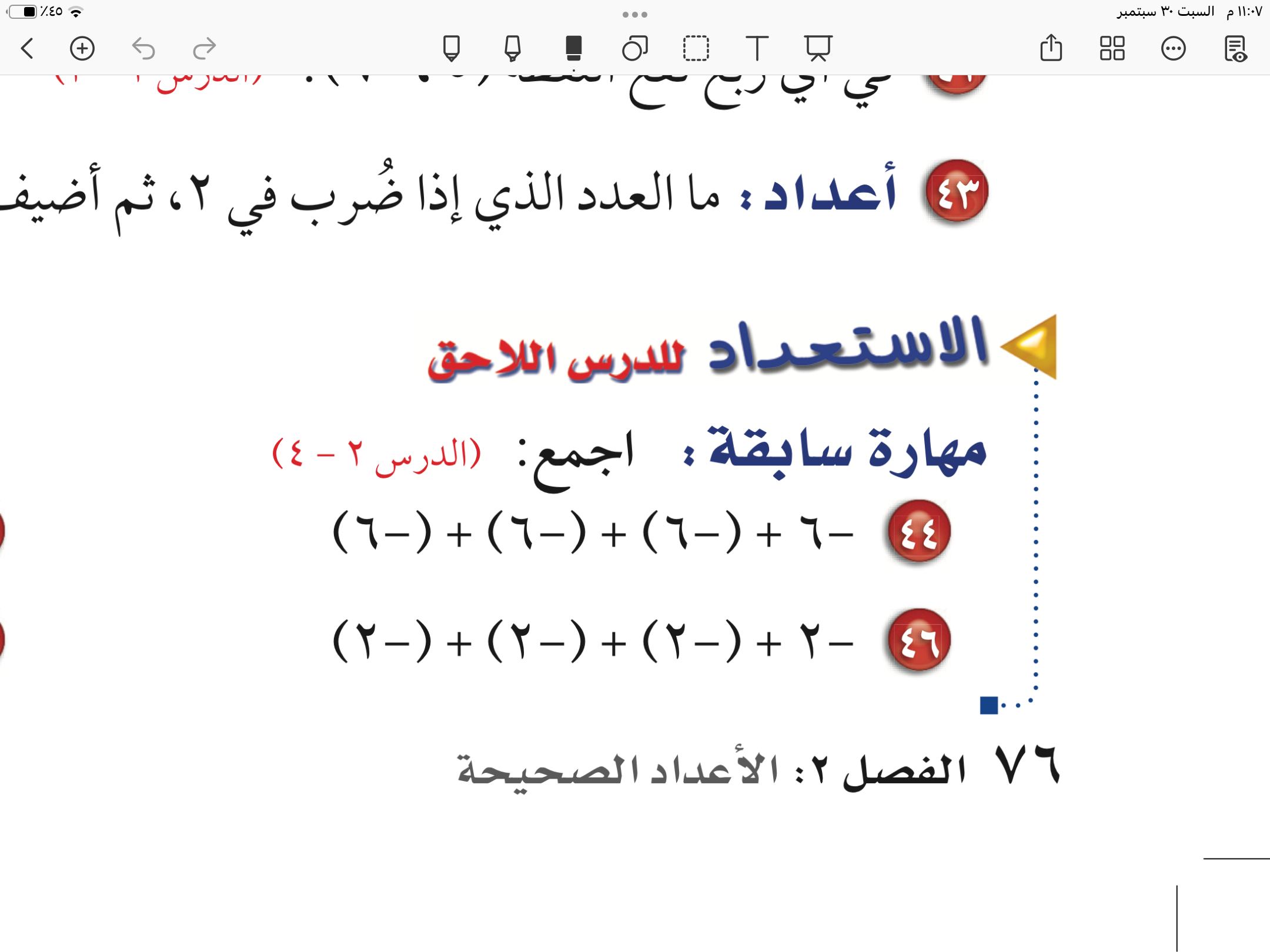 صفحة
٧٧
استراتيجية التصفح
جمع الاعداد صحيحة
اذا اختلفت الاشارات نضع اشارة العدد الكبير  ونطرح
اذاتشابهت الاشارات نضع نفس الاشارة ونجمع
(  سليمة   ، كاملة ،صائبة …)
صحيحة
مرادف كلمة
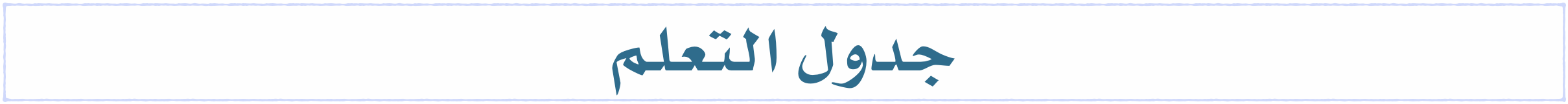 ماذاسنتعلم
ماذا نعرف
ماذا تعلمنا
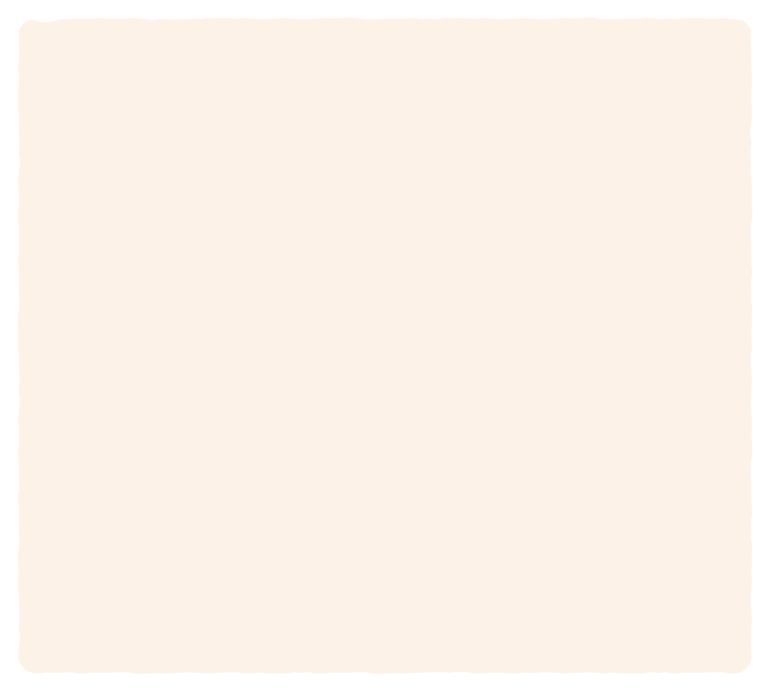 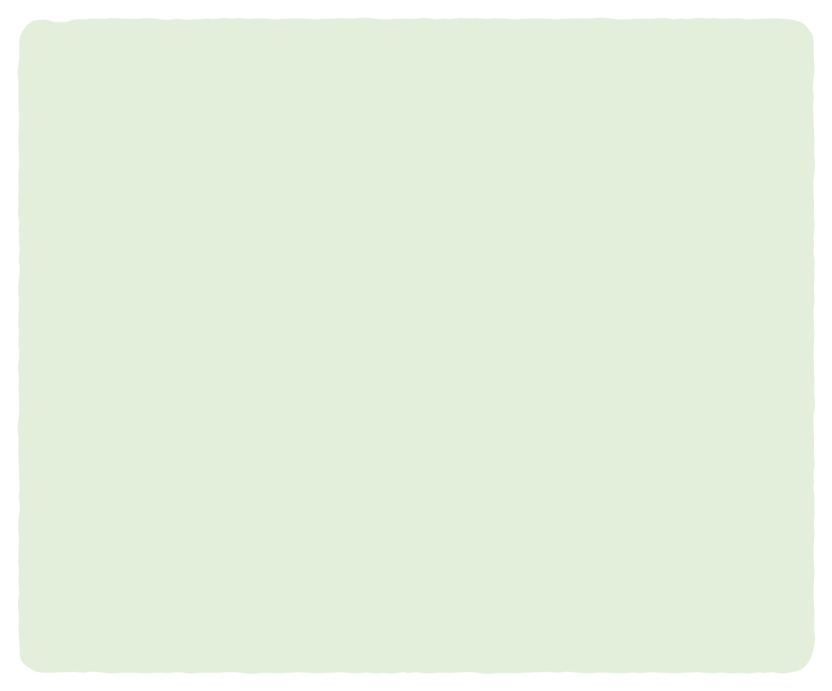 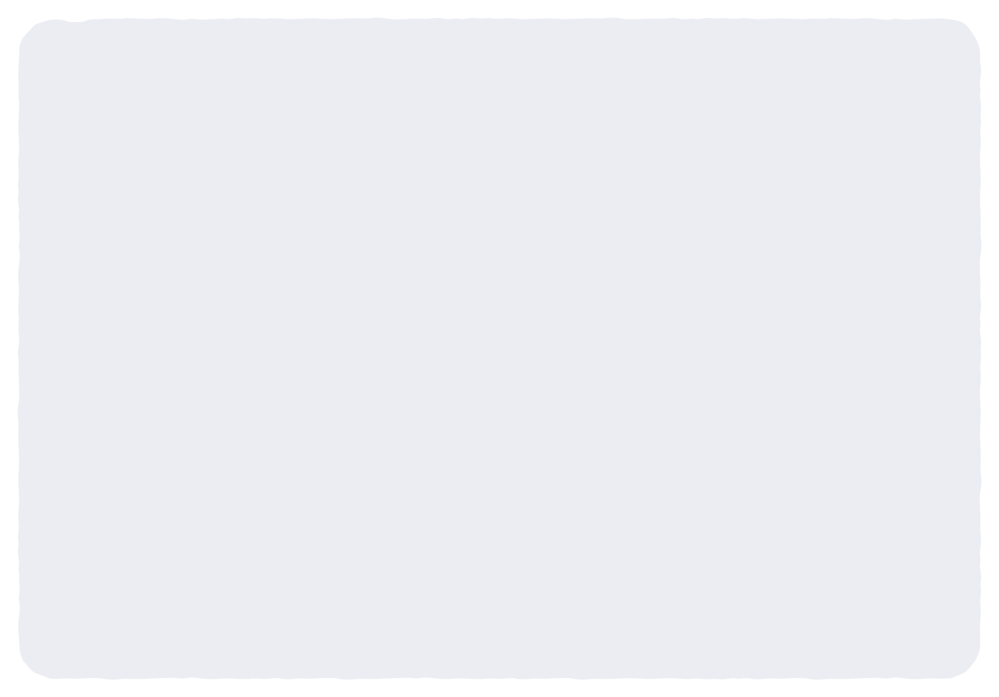 جمع وطرح  الاعداد الصحيحة
🎯 اجد ناتج ضرب أعداد صحيحة
الضرب في الحياة
الضرب في القران
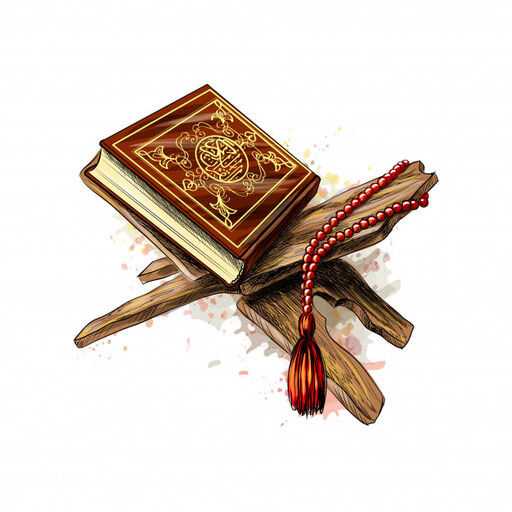 يستخدم في كافة المجالات 
اعطي امثلة
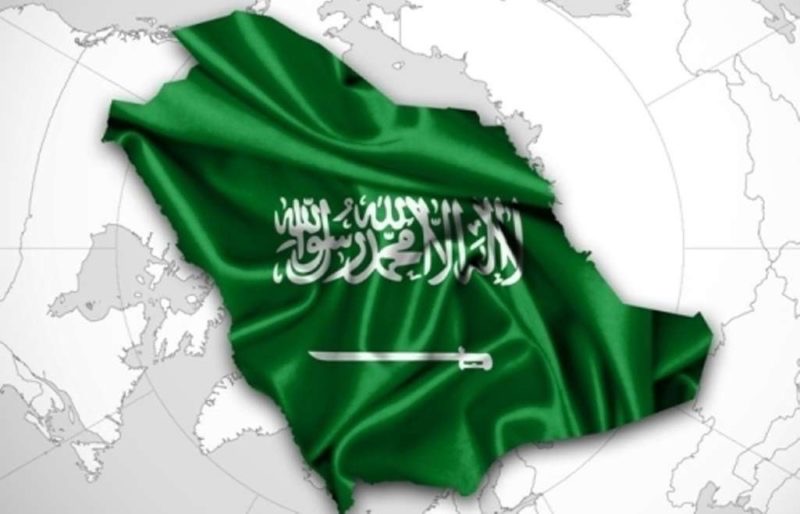 (مَثَلُ الَّذِينَ يُنْفِقُونَ أَمْوَالَهُمْ فِي سَبِيلِ اللَّهِ كَمَثَلِ حَبَّةٍ أَنْبَتَتْ سَبْعَ سَنَابِلَ فِي كُلِّ سُنْبُلَةٍ مِائَةُ حَبَّةٍ وَاللَّهُ يُضَاعِفُ لِمَنْ يَشَاءُ وَاللَّهُ وَاسِعٌ عَلِيمٌ) (البقرة:٢٦١)
الاقتصاد
التعليم
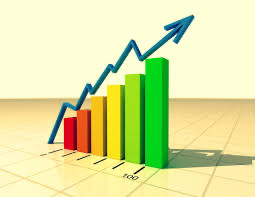 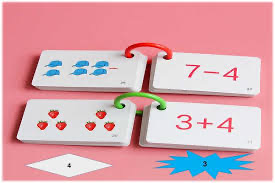 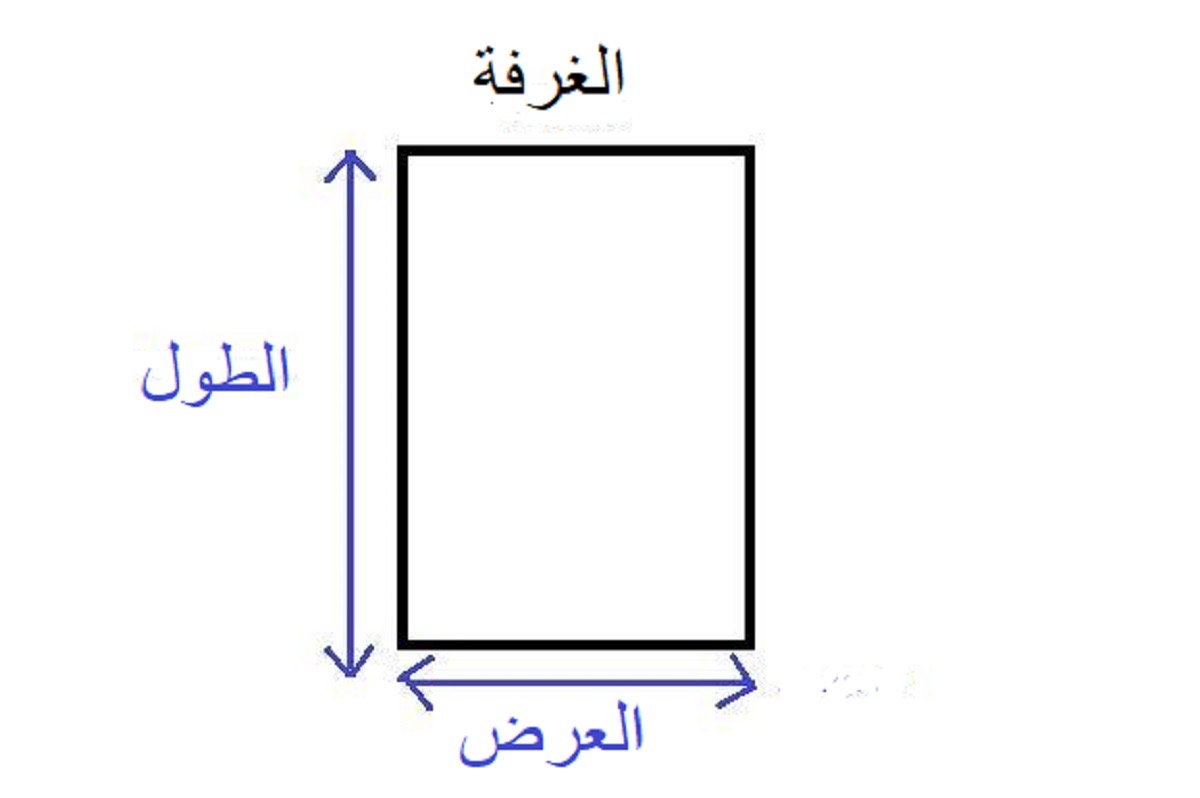 المساحات
٨٤
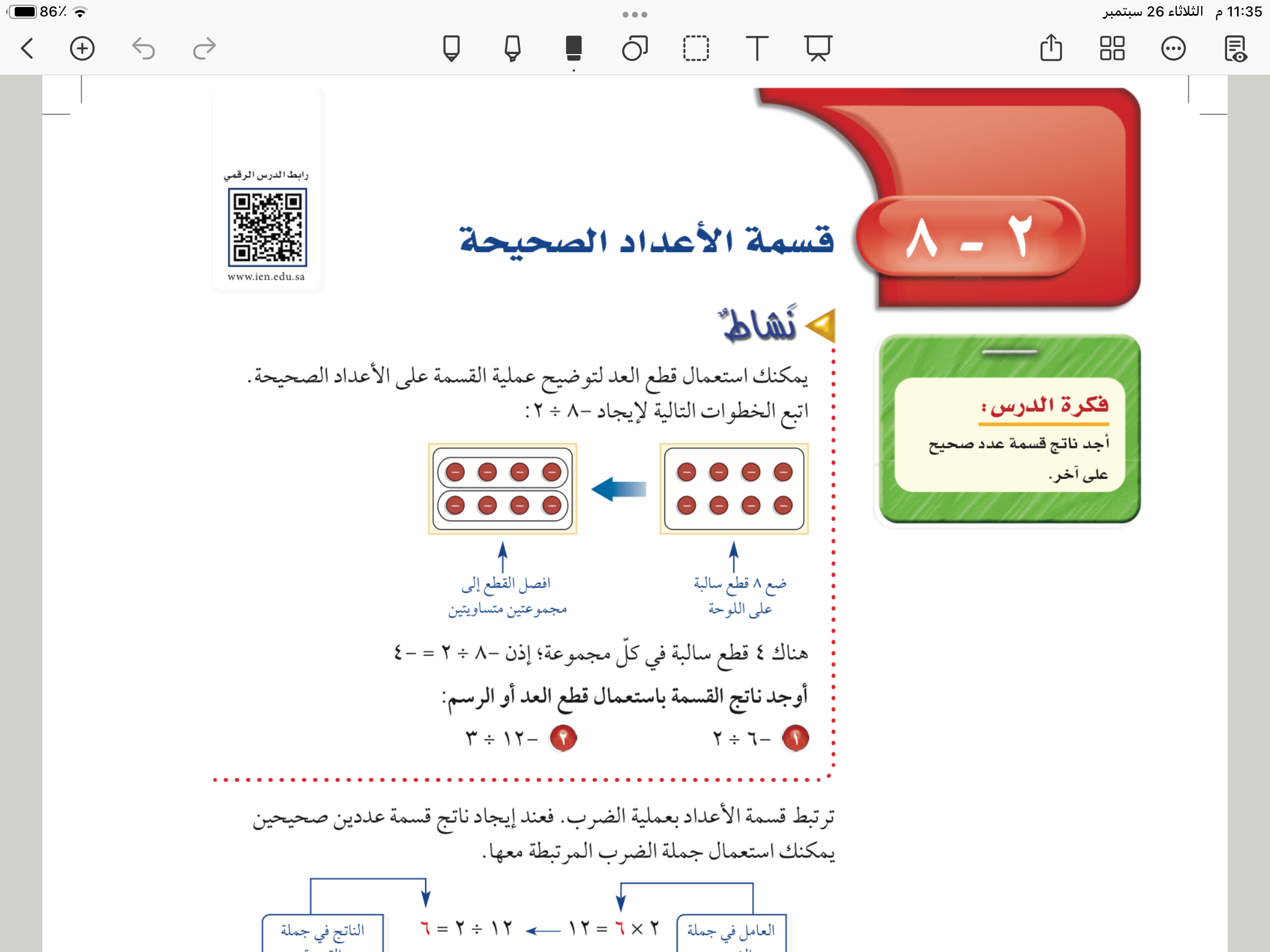 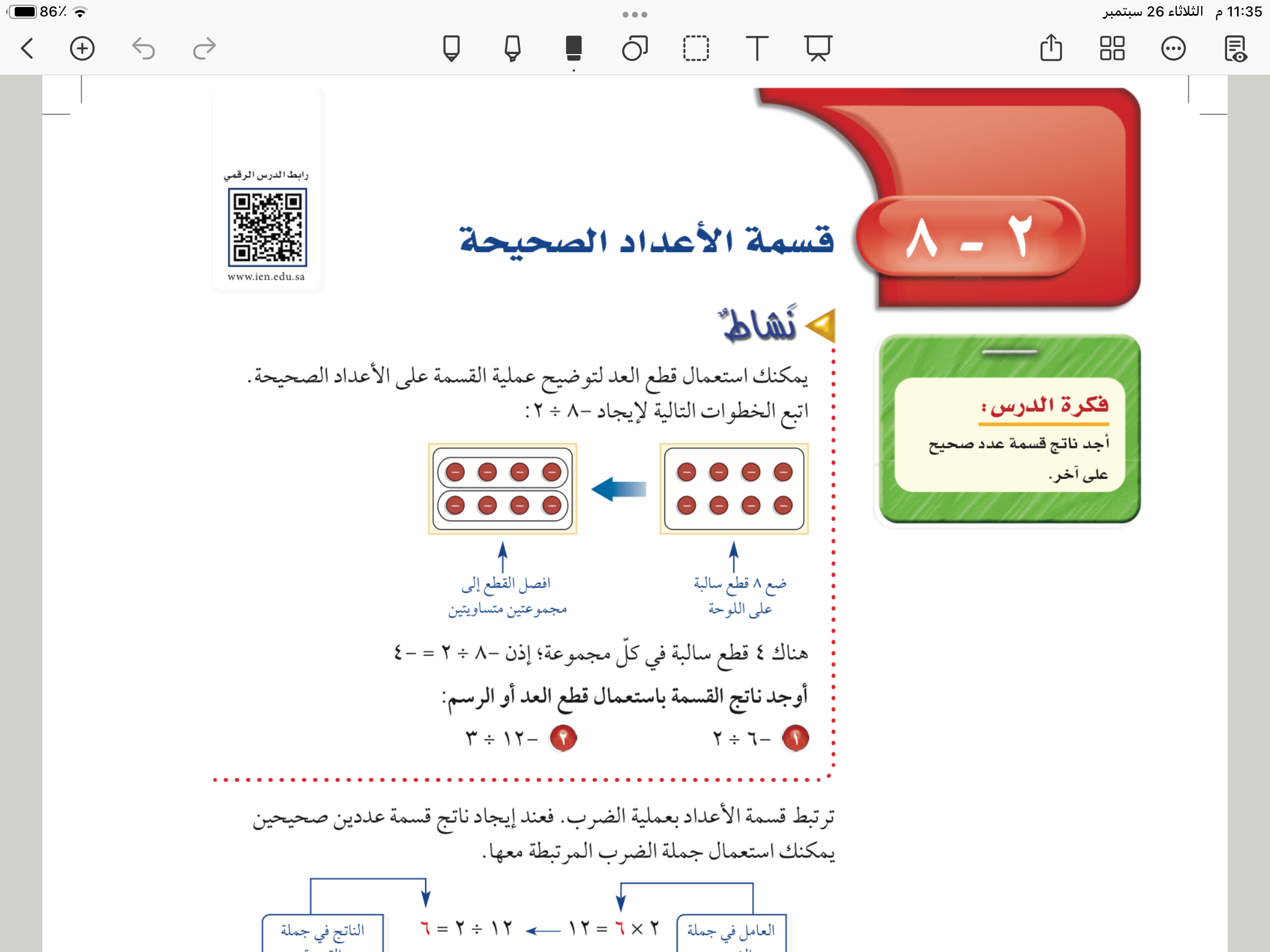 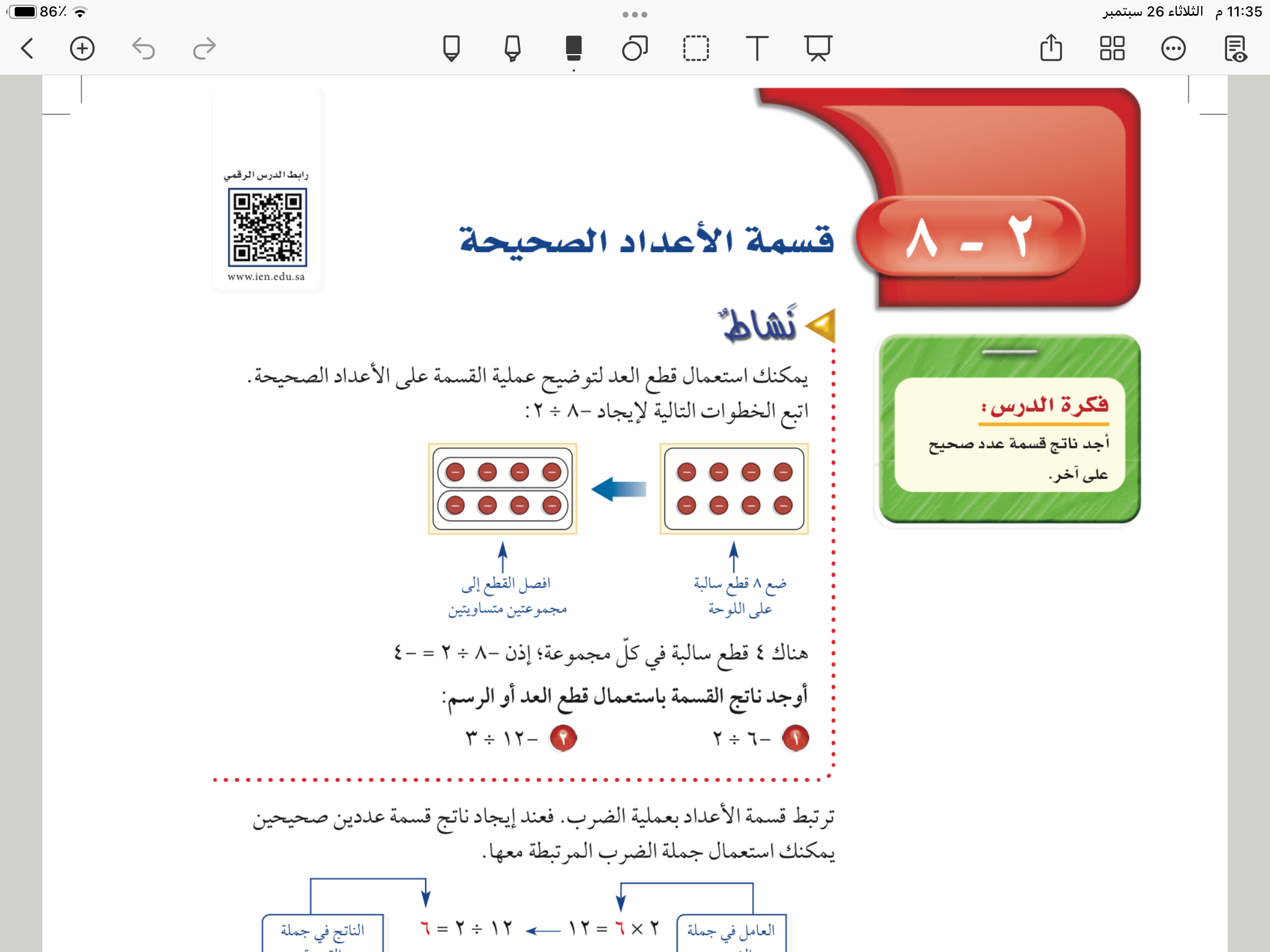 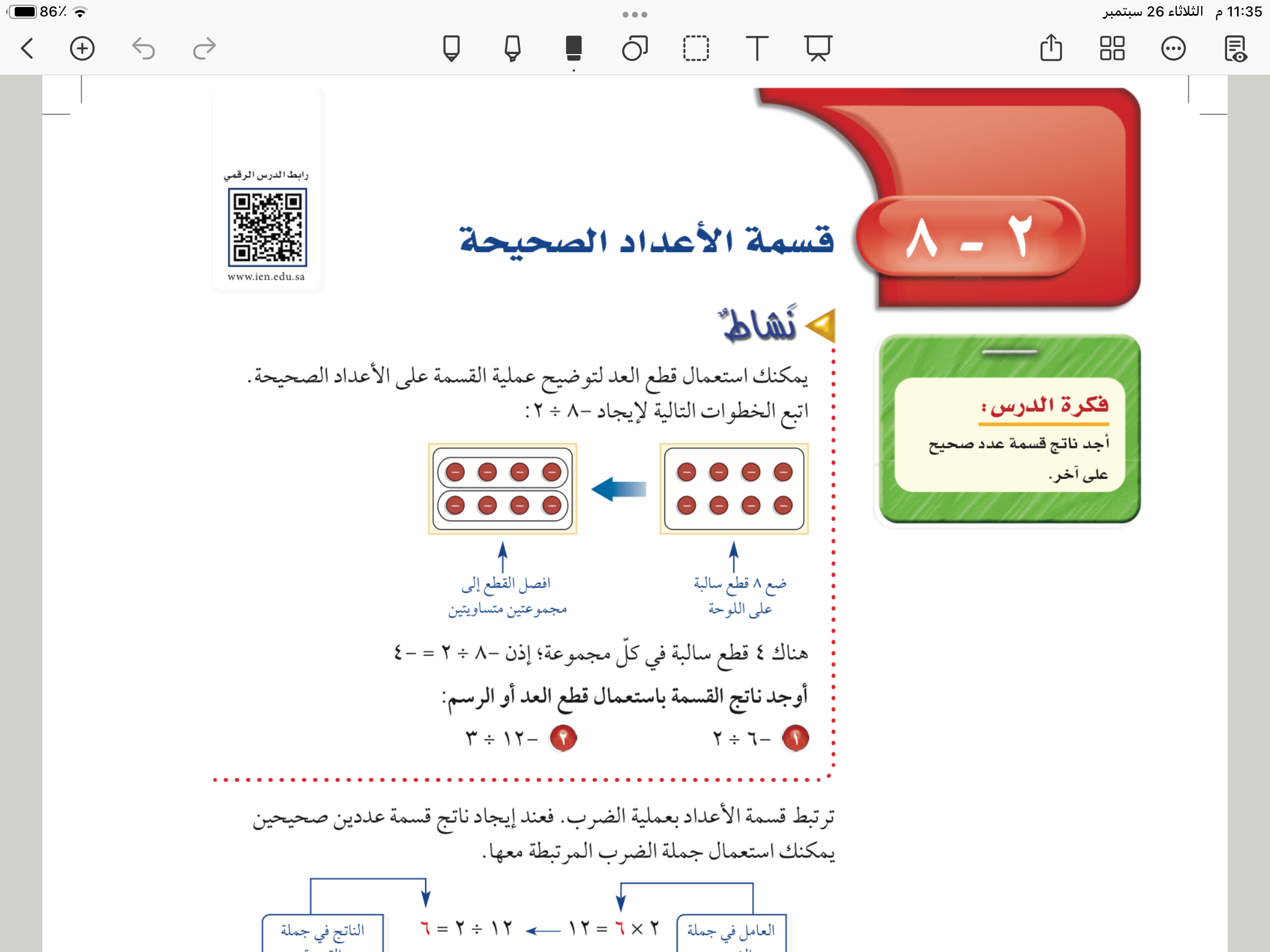 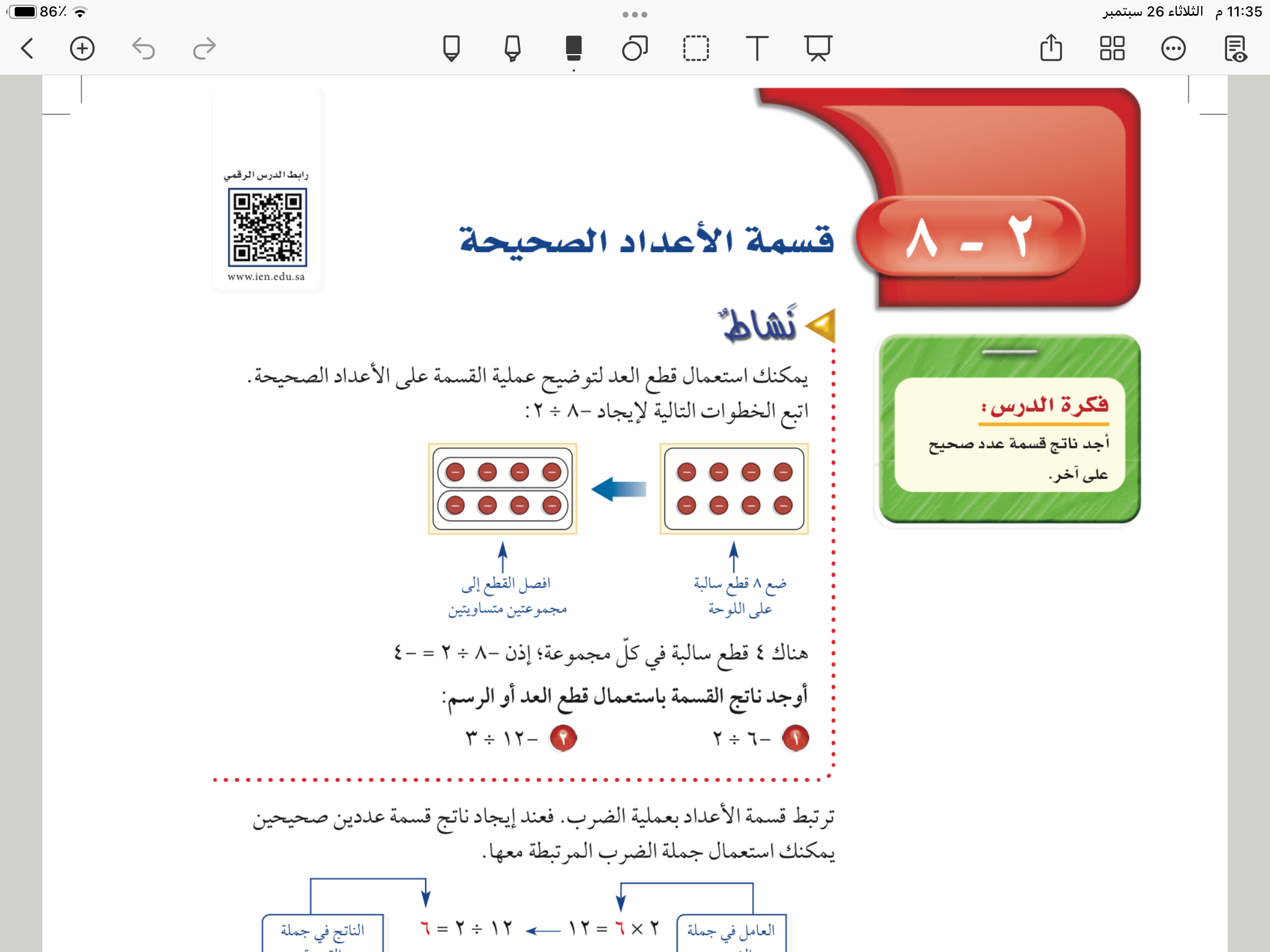 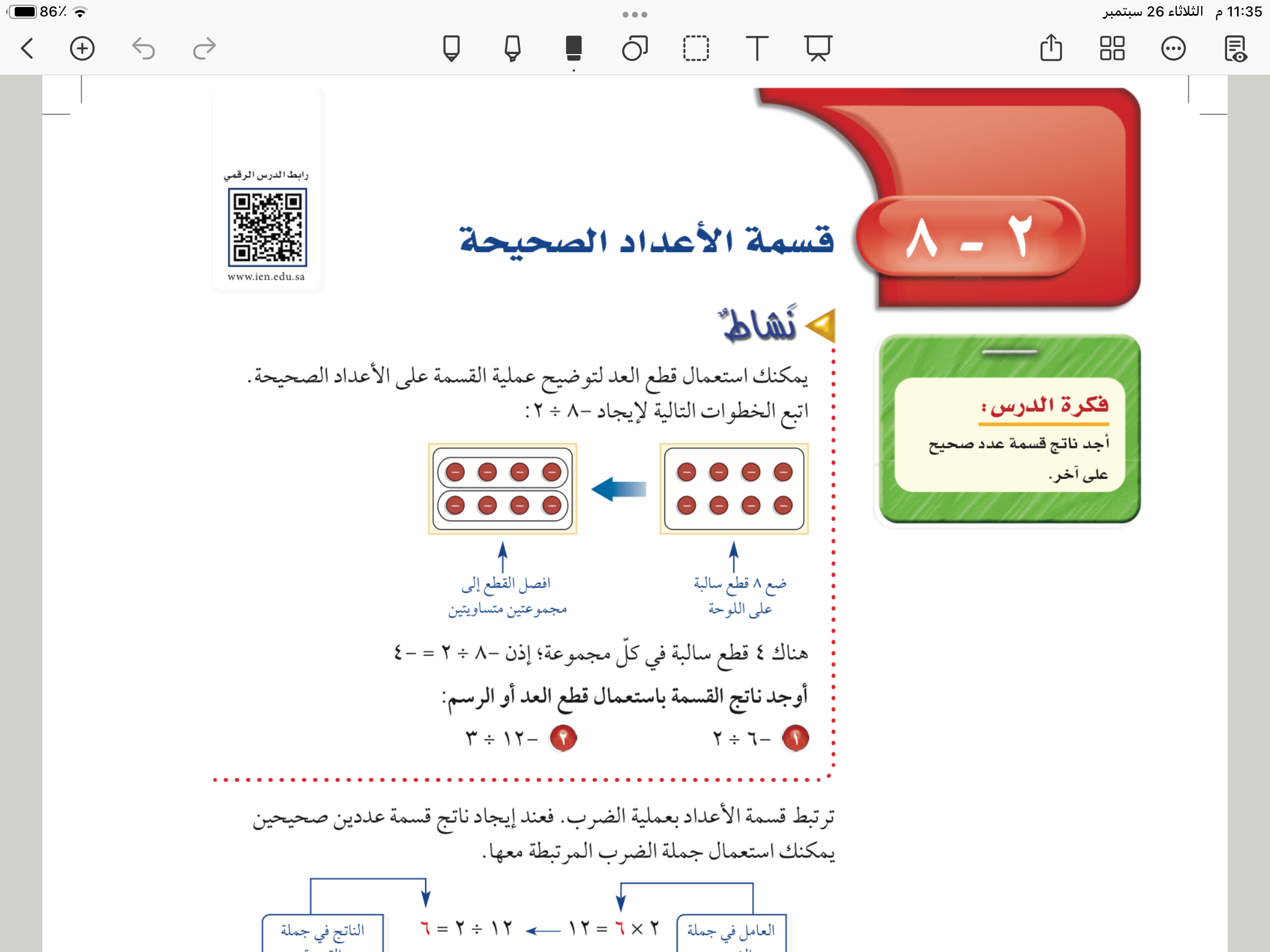 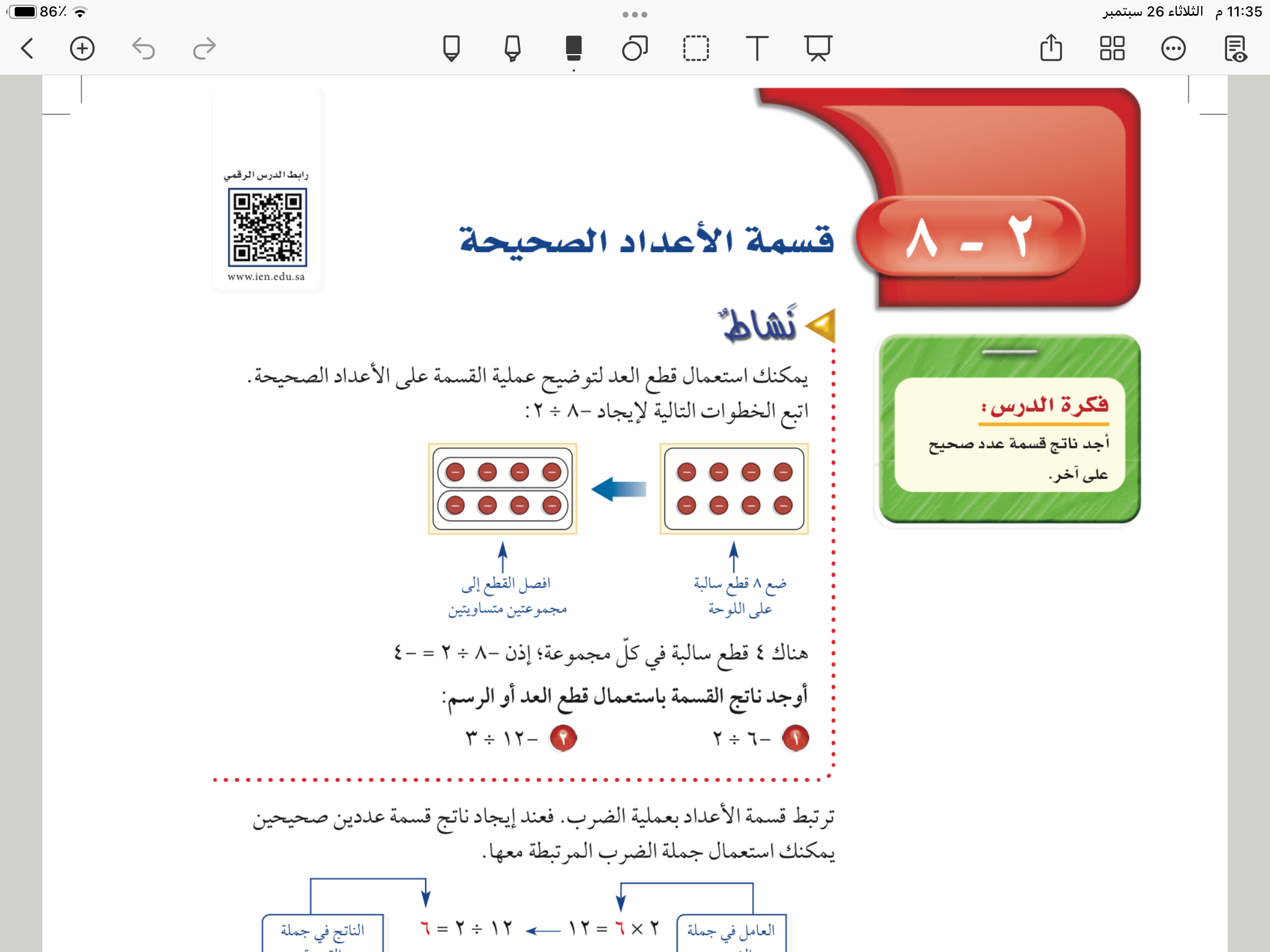 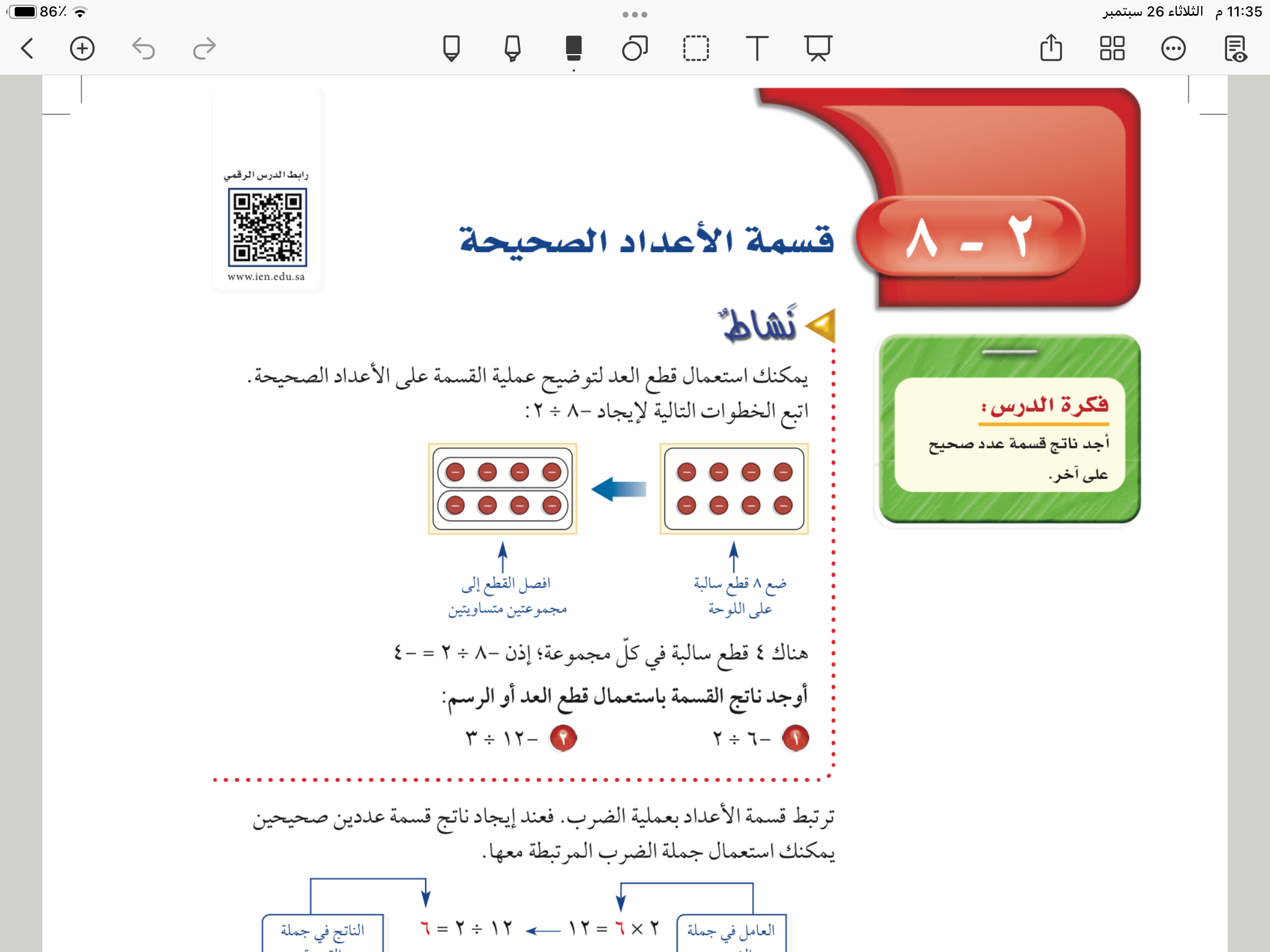 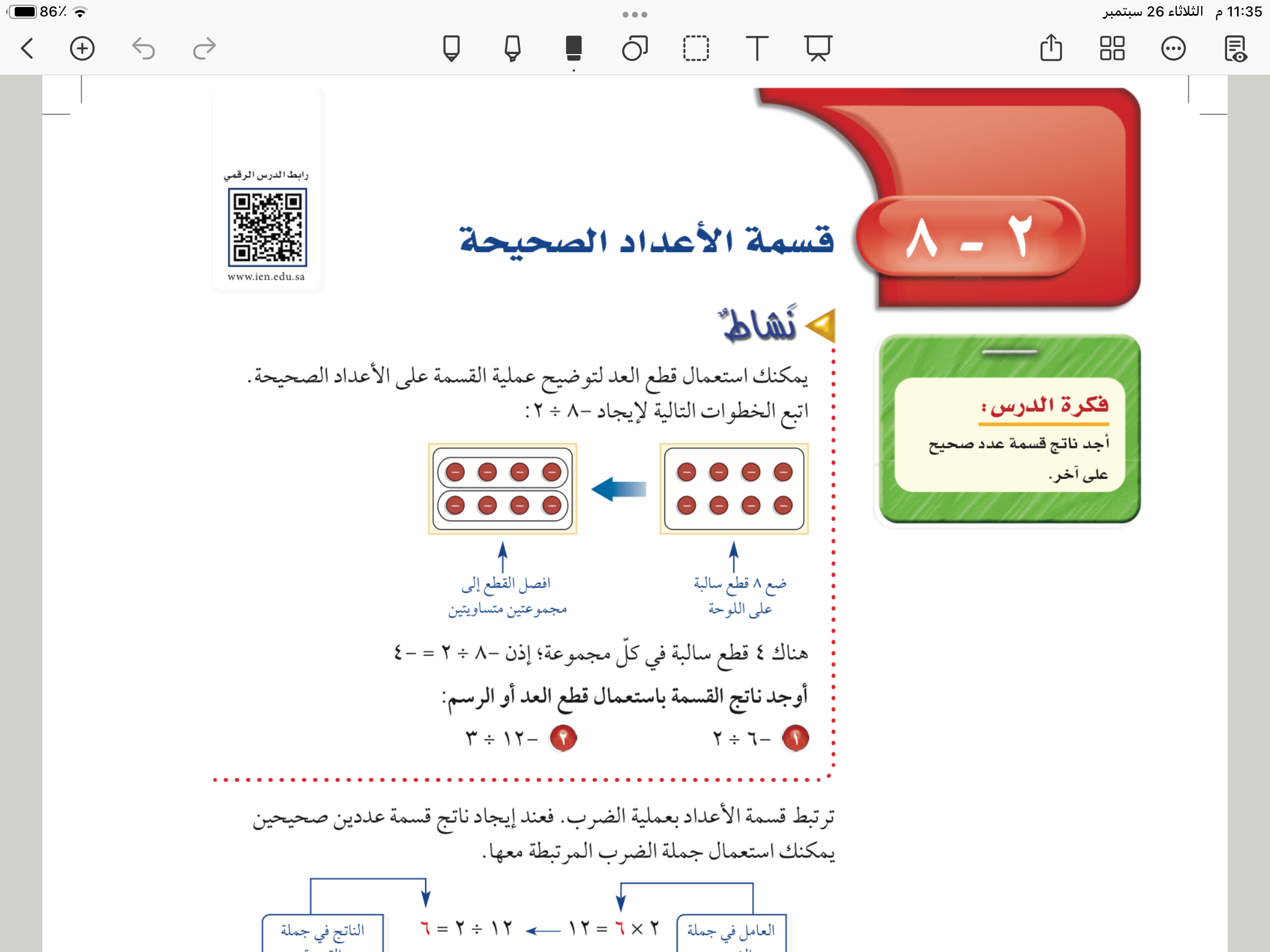 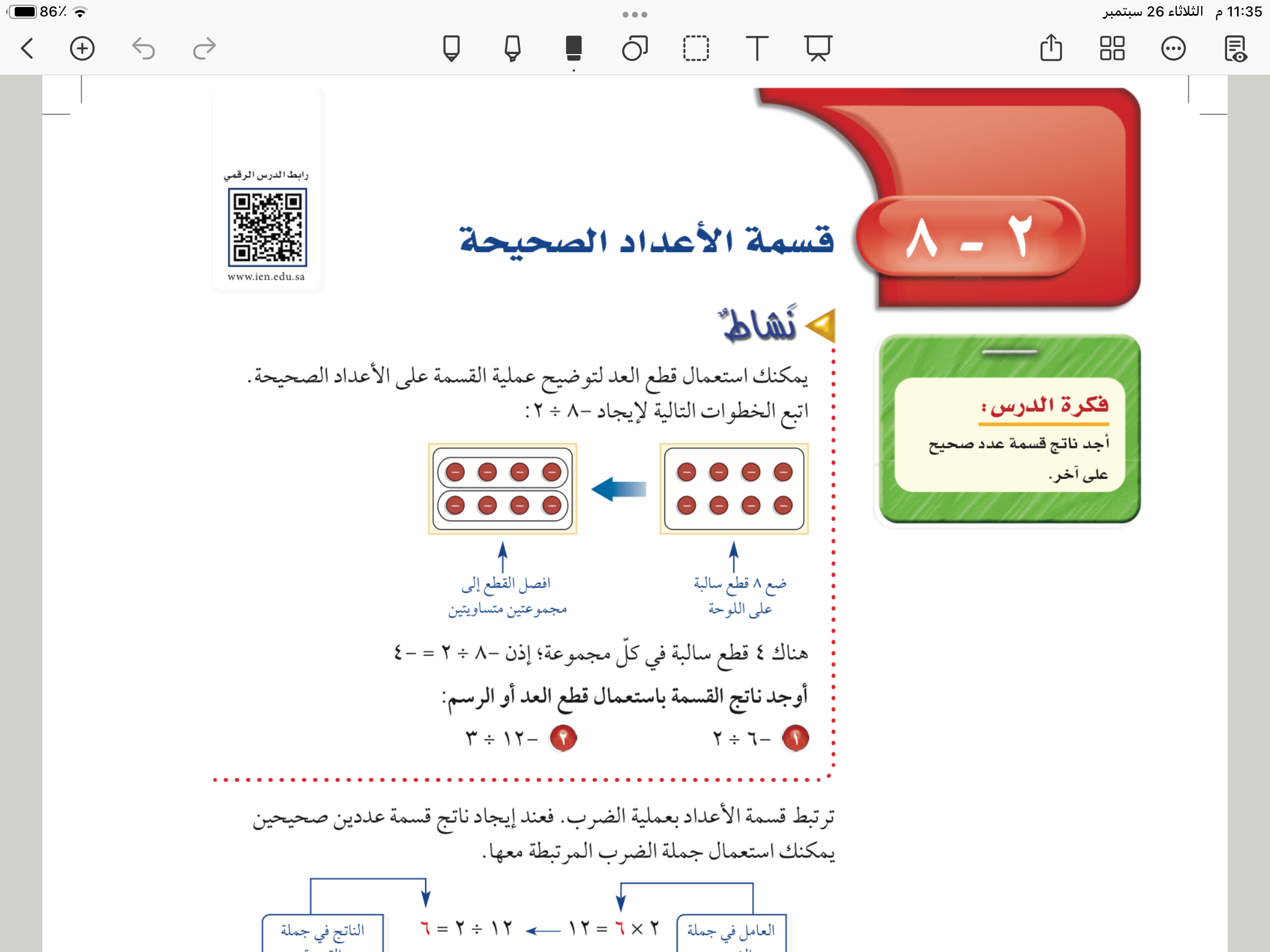 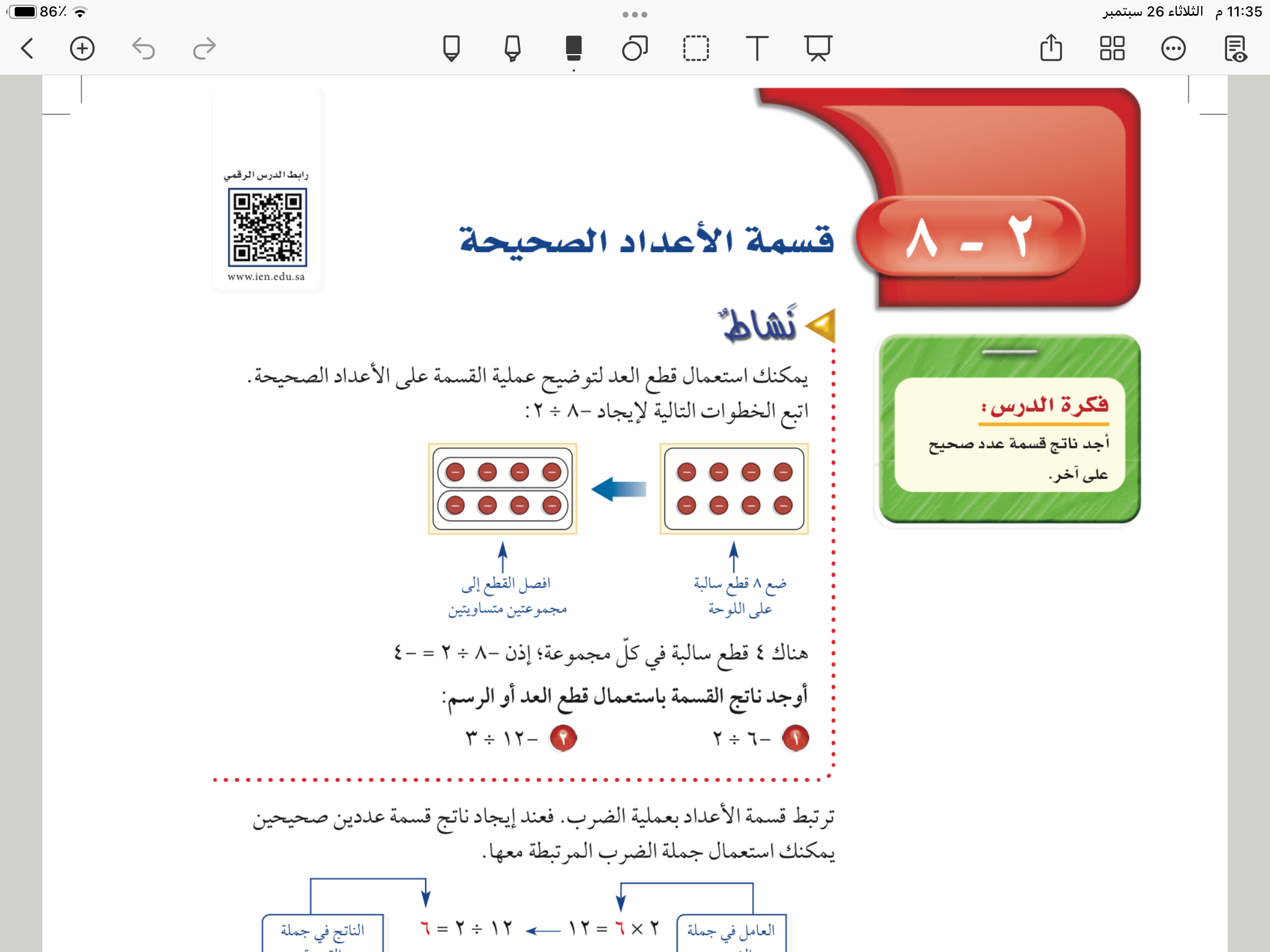 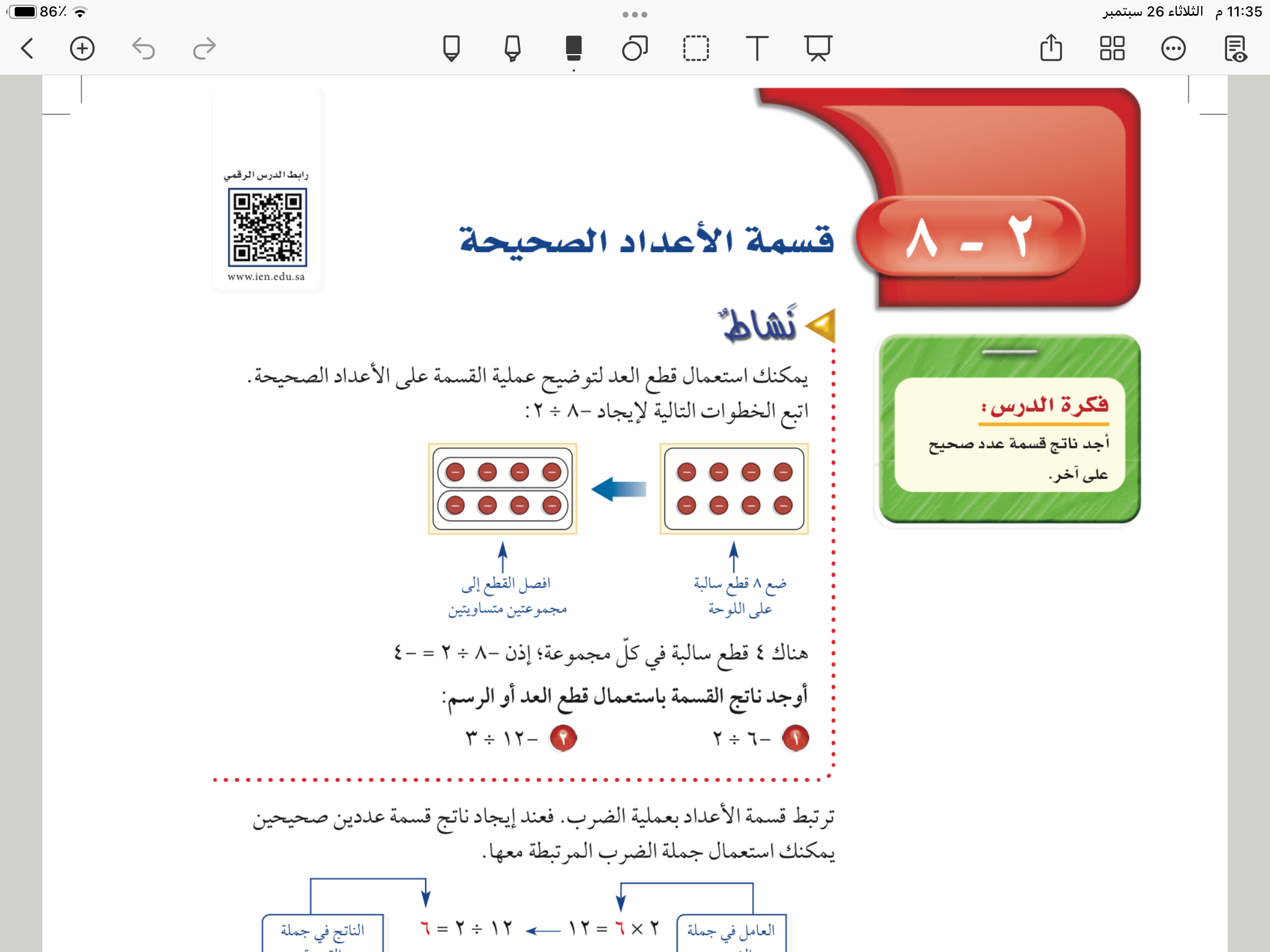 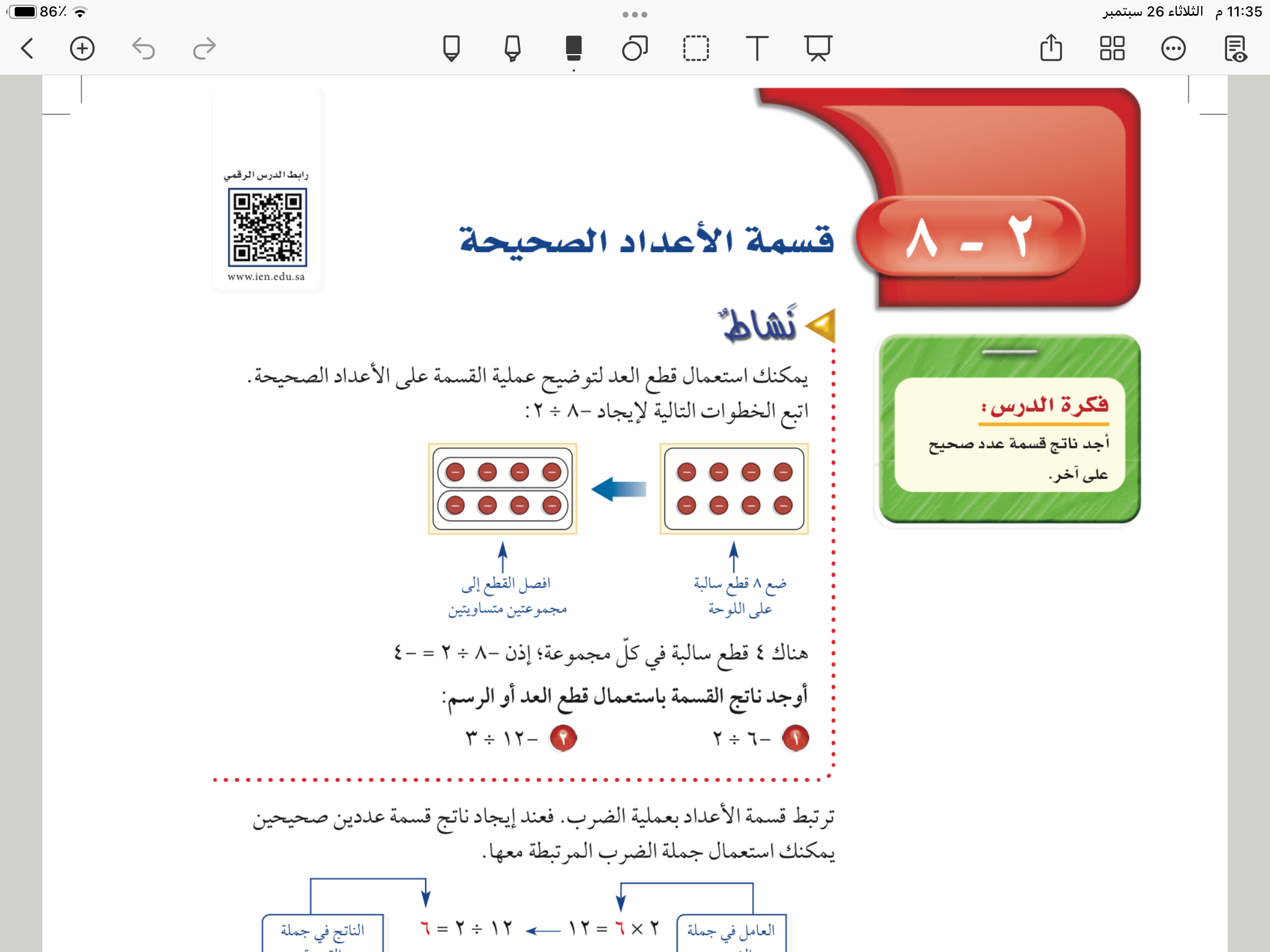 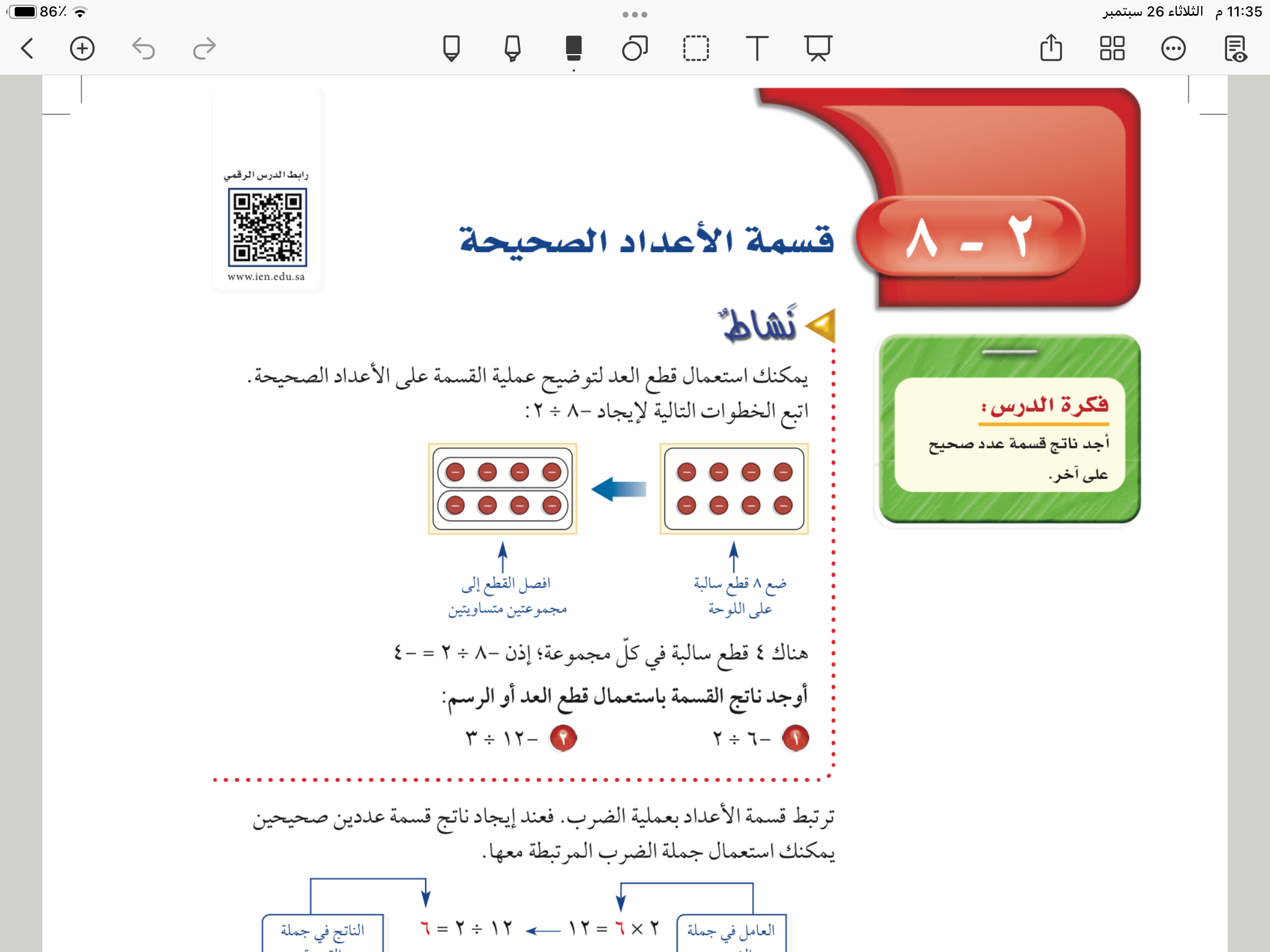 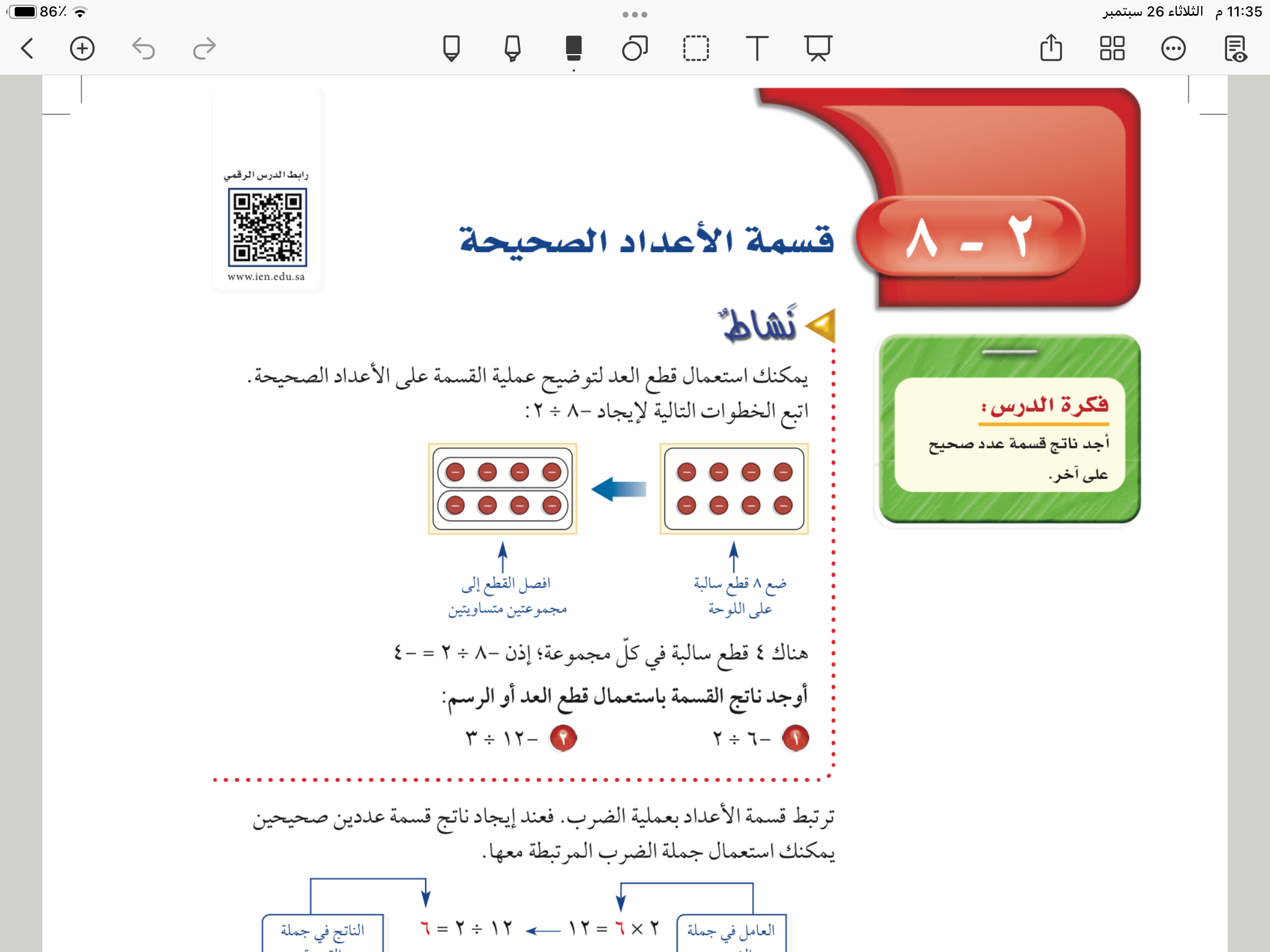 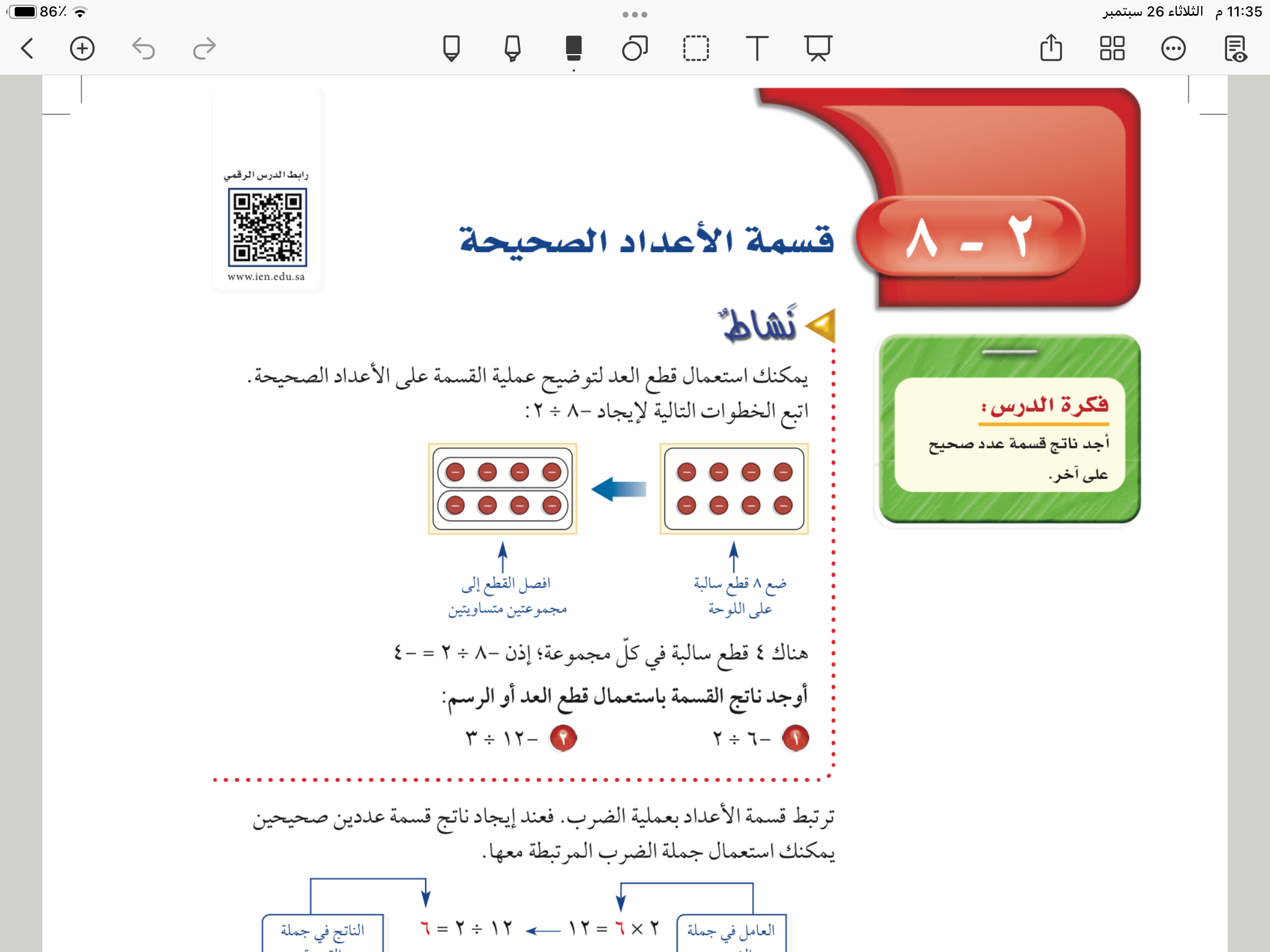 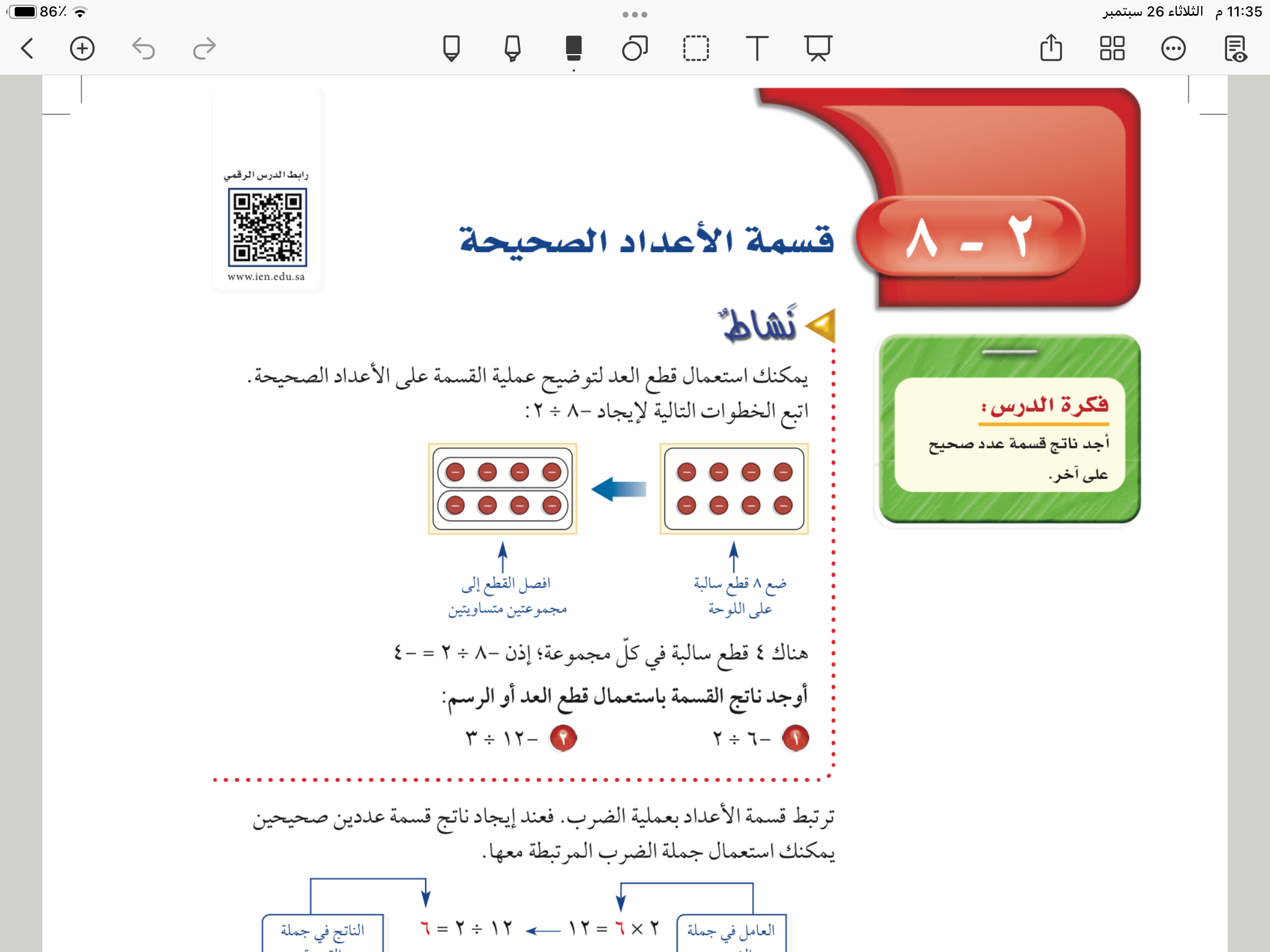 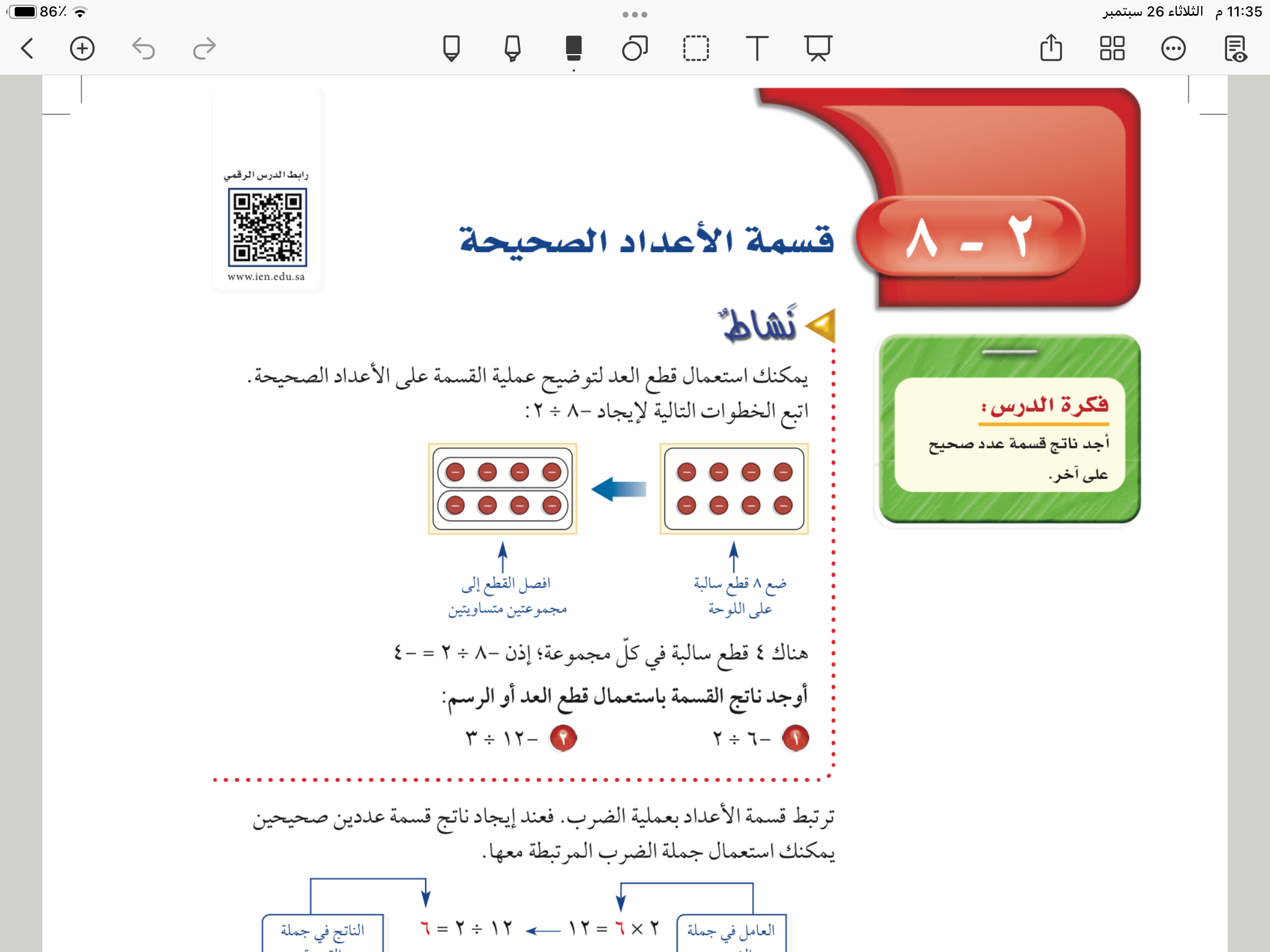 نشاط
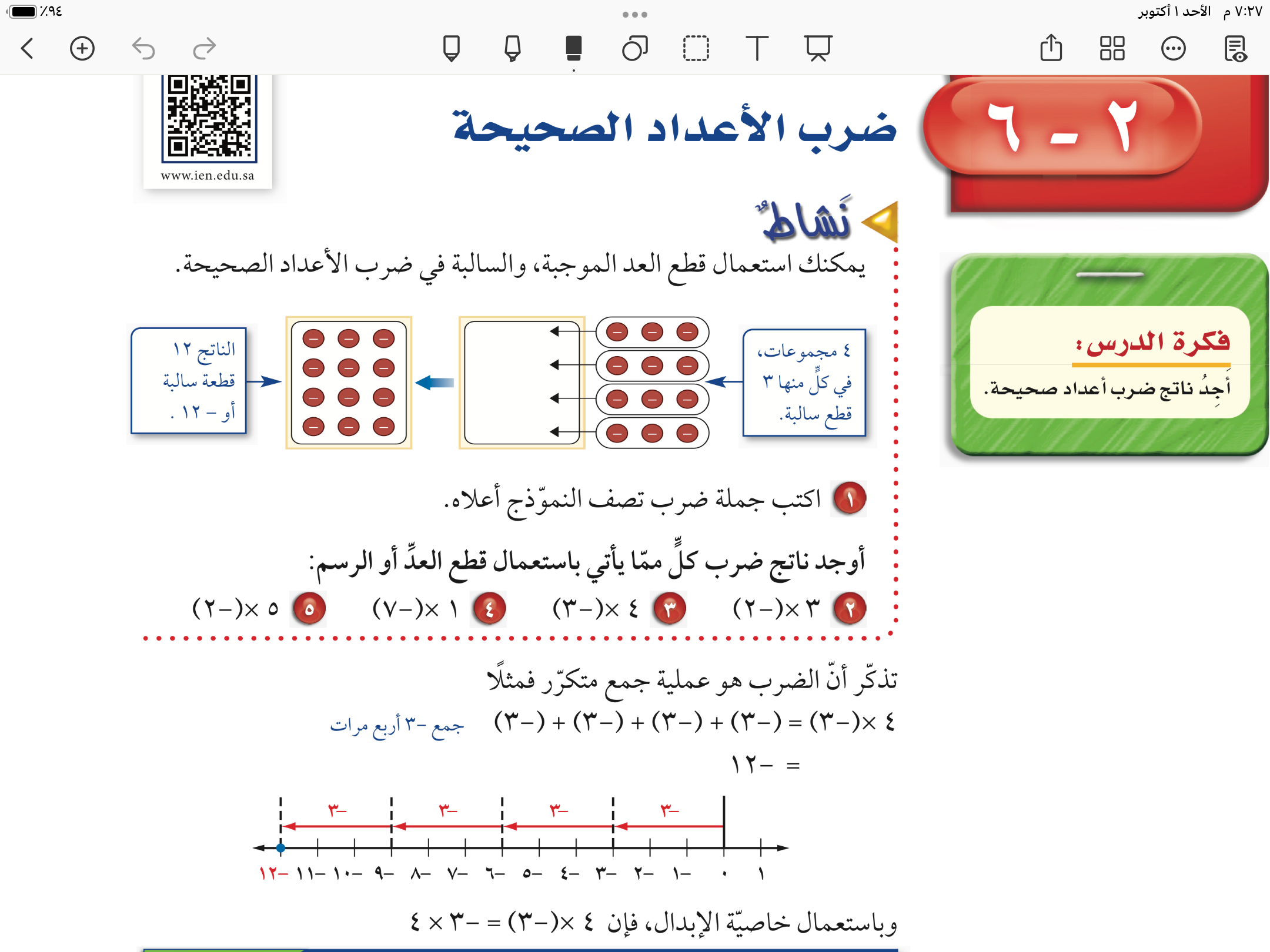 ٤مجموعات في كل منها ٣ قطع سالبة
مجموعهم
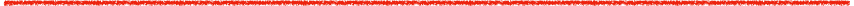 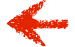 ١٢ قطعة سالبة
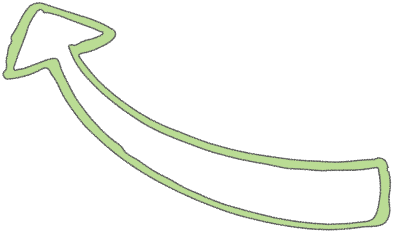 -١٢
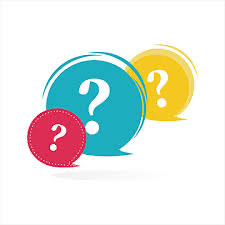 ٤✖️(-٣)=-١٢
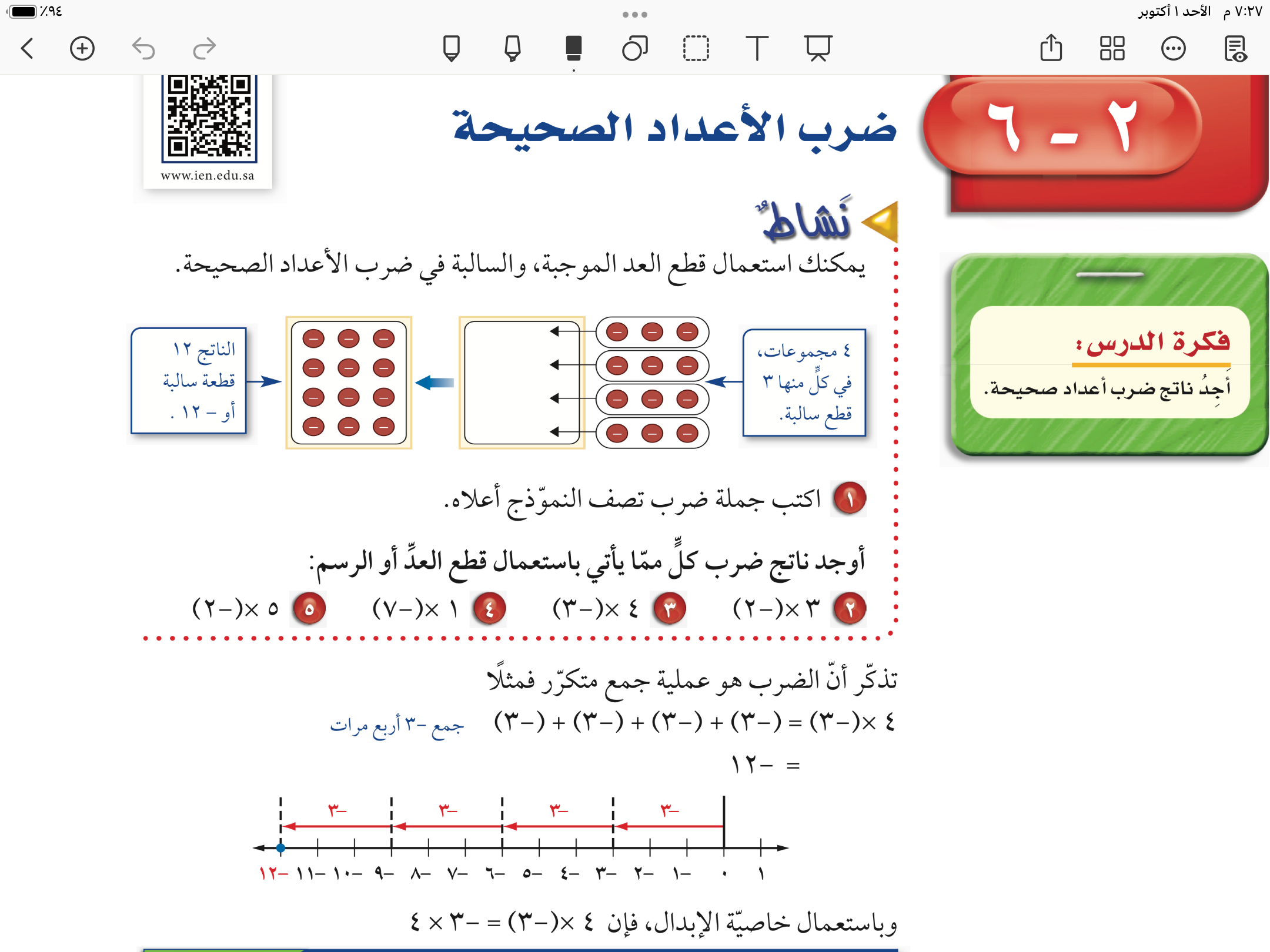 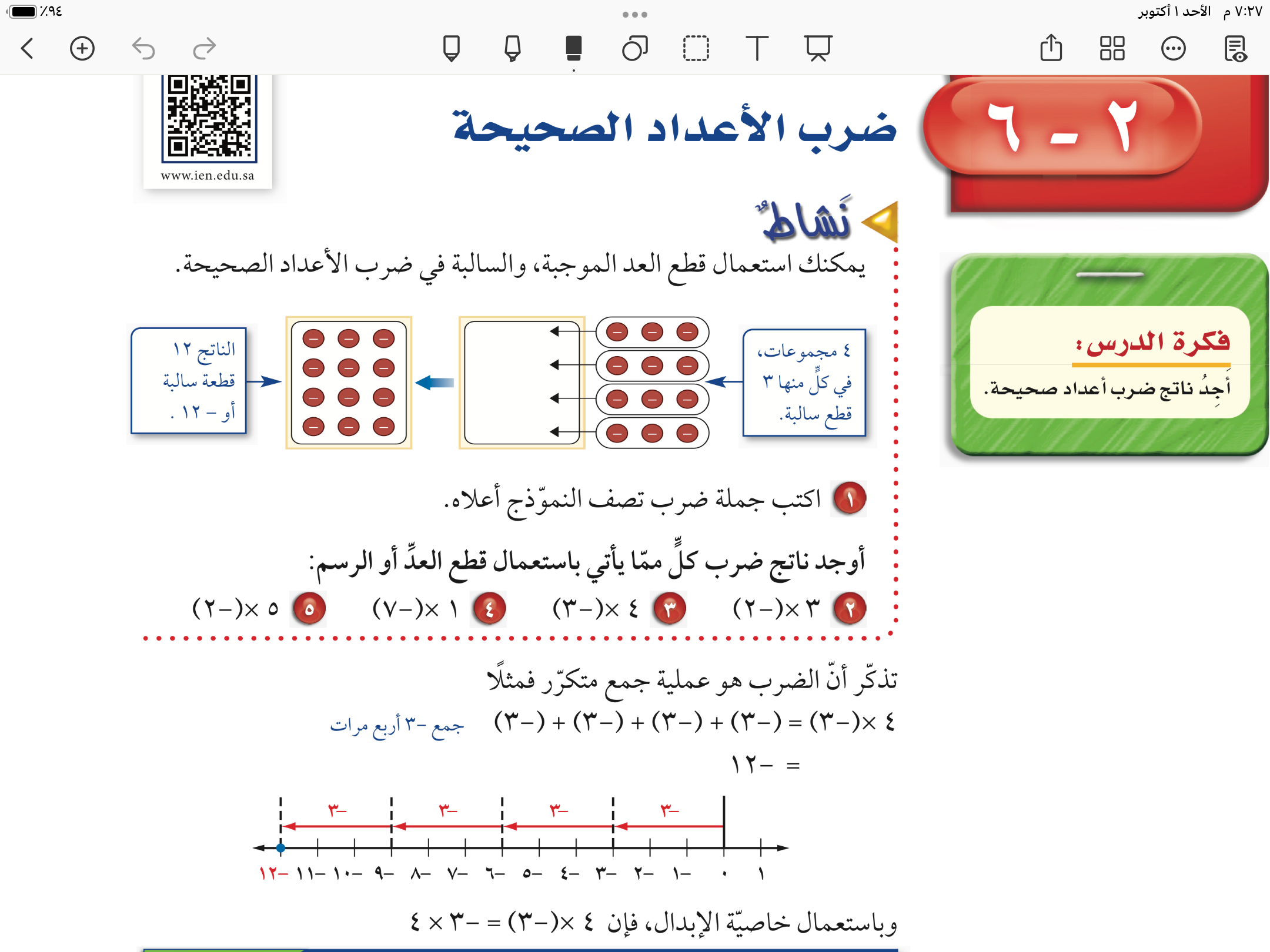 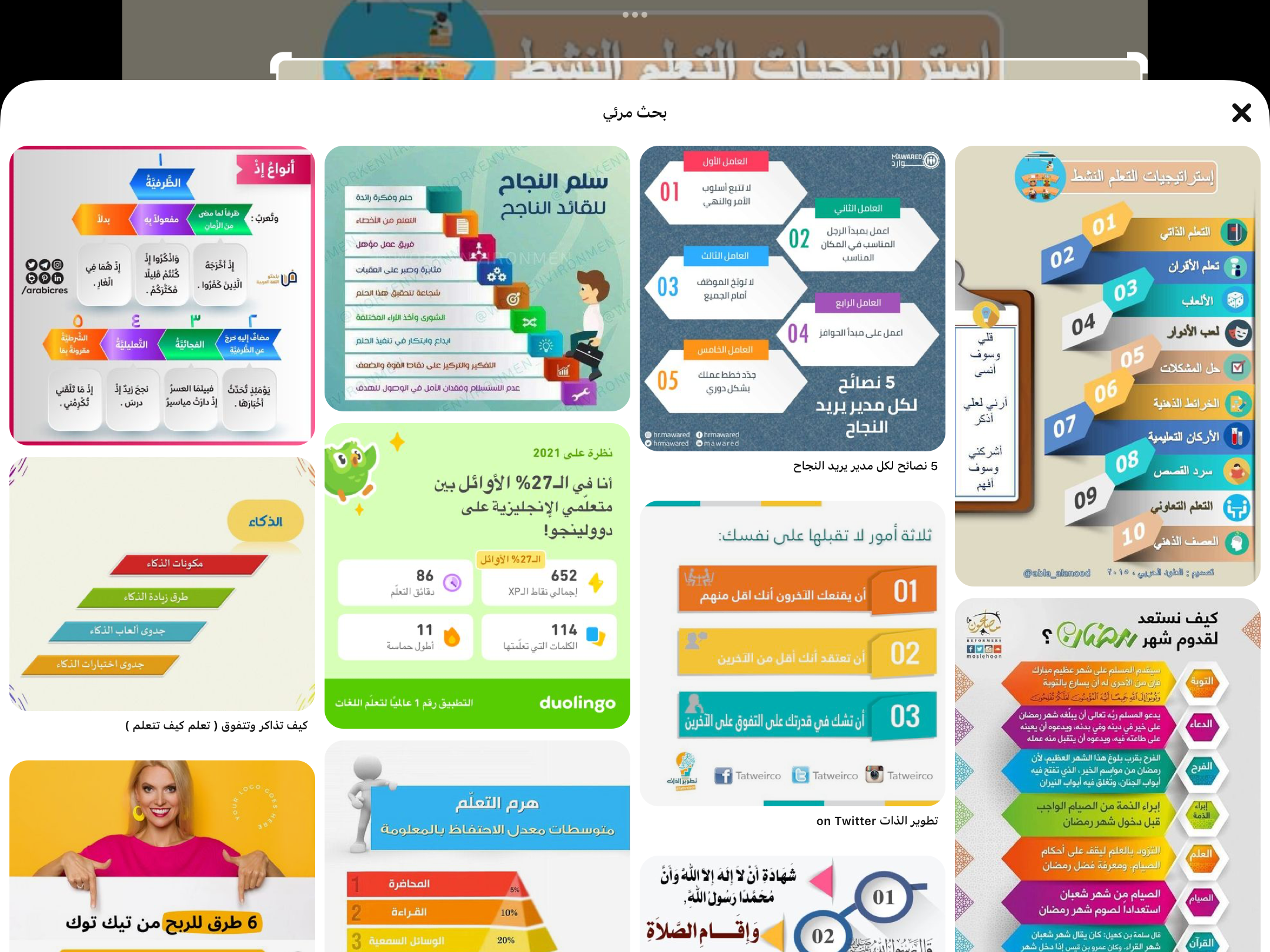 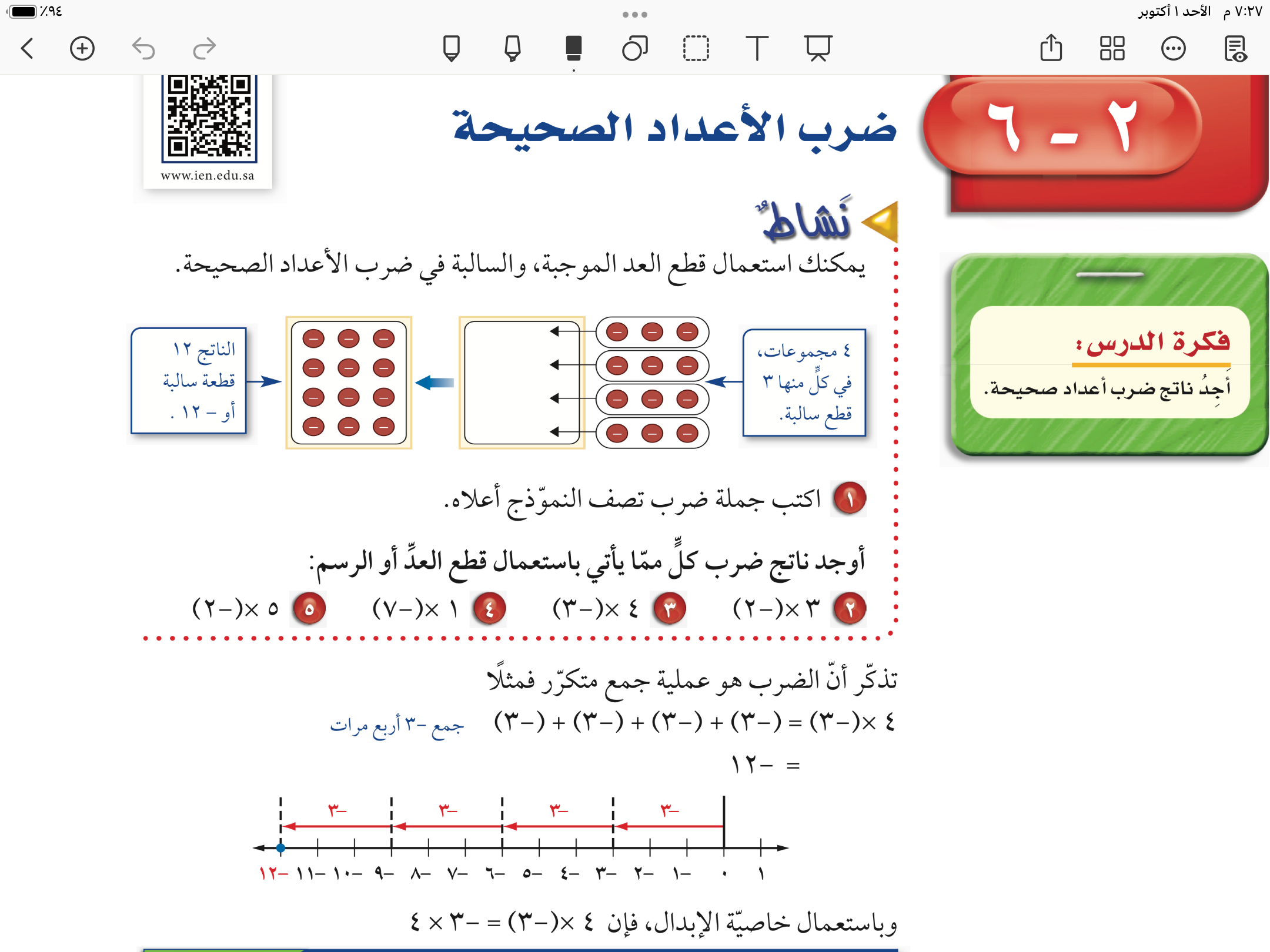 = -٦
عملية الضرب هي عملية جمع متكرر
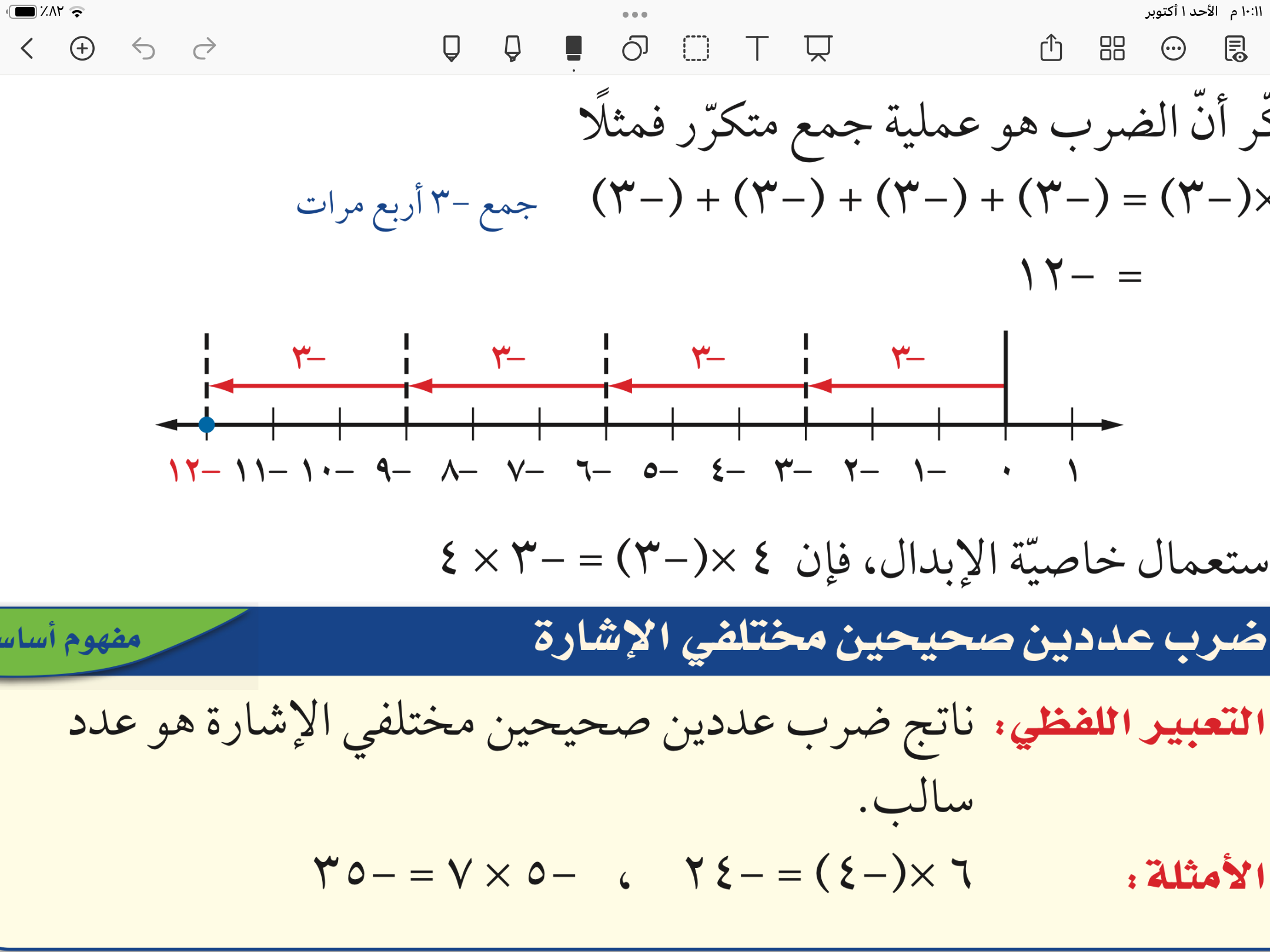 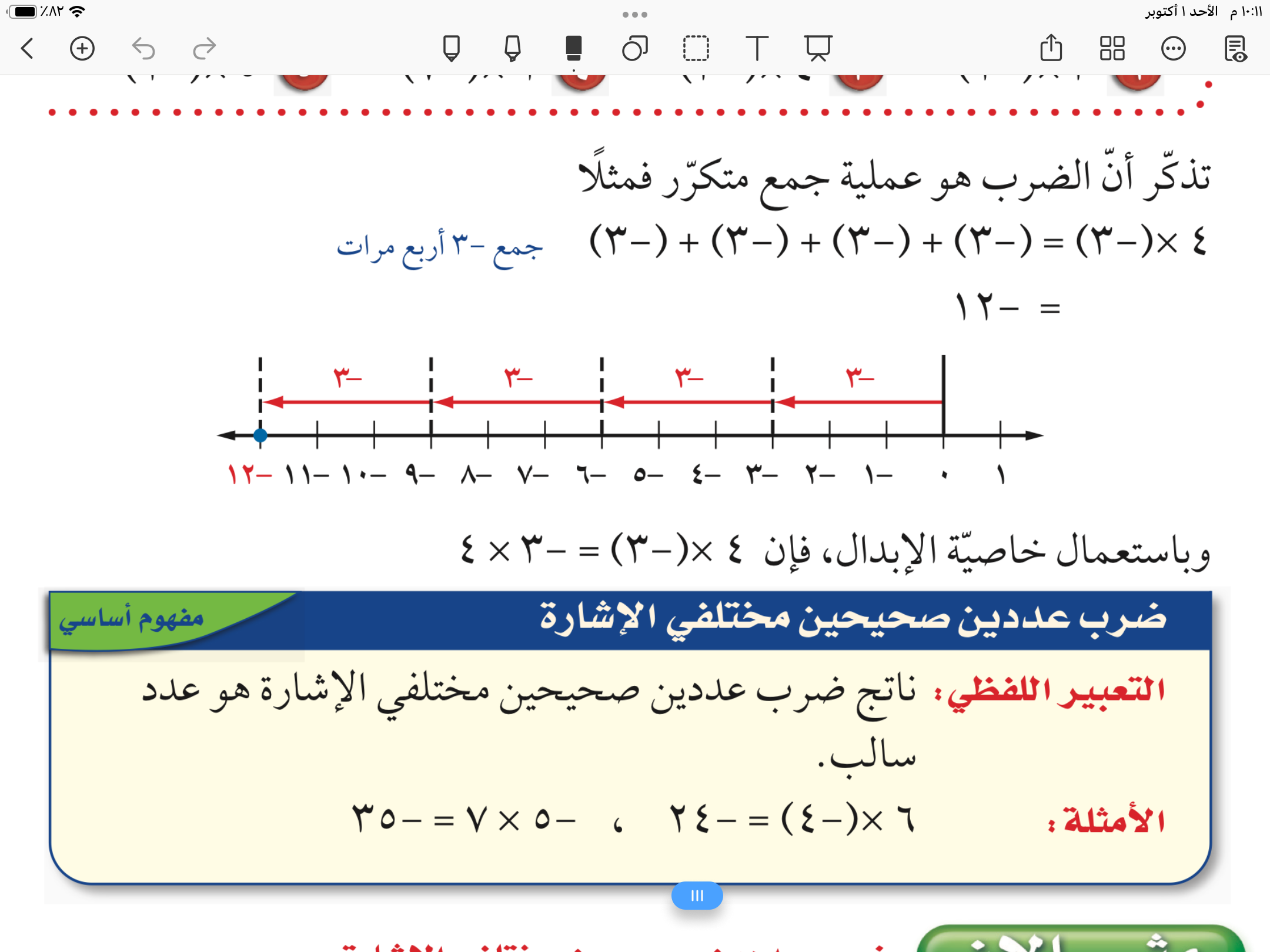 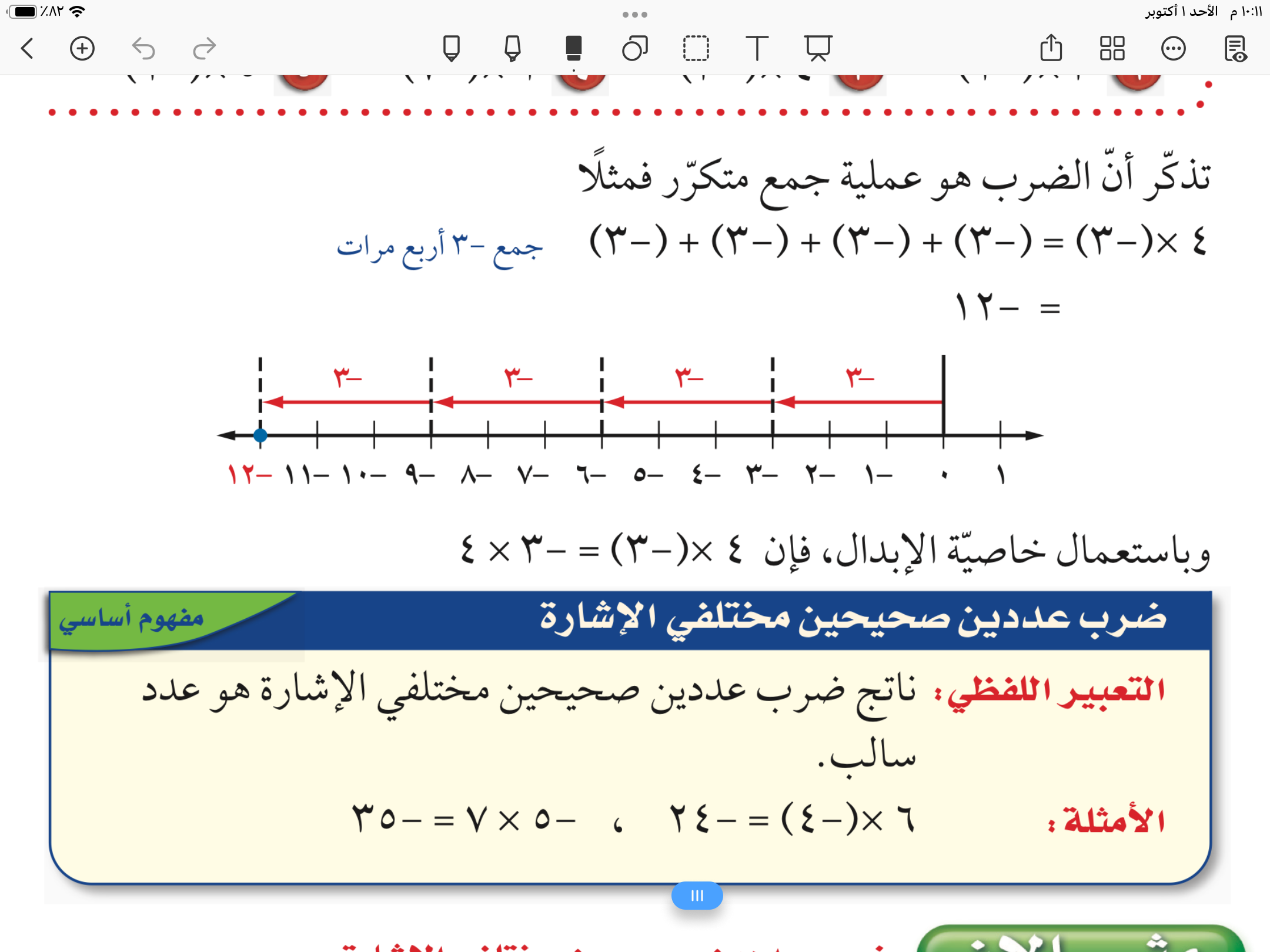 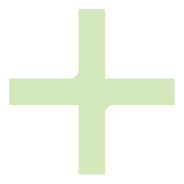 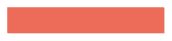 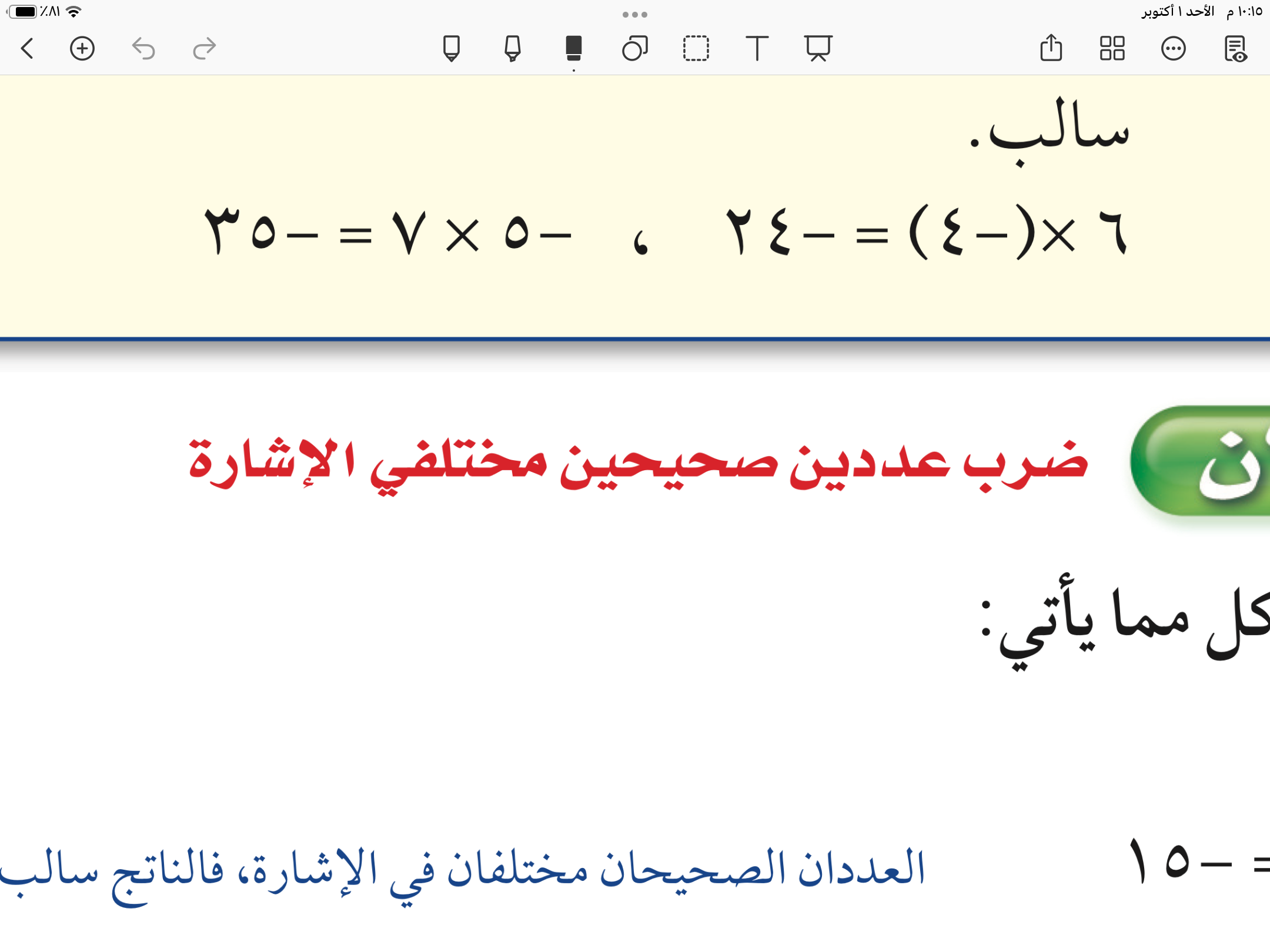 ✖️
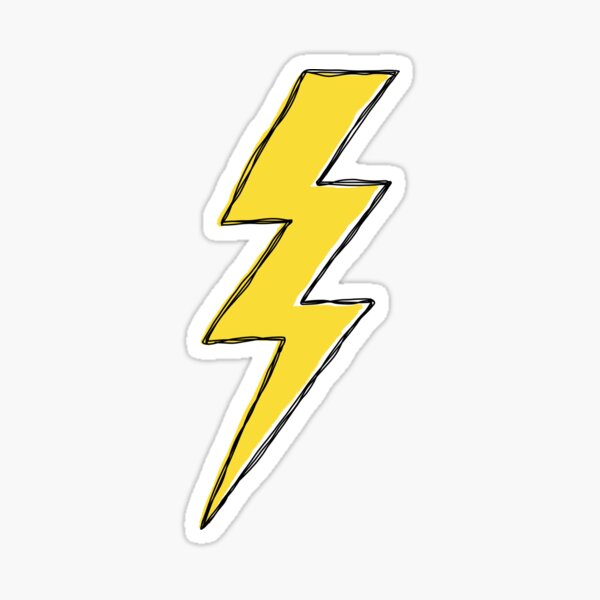 الناتج دائما     عدد سالب
مثال
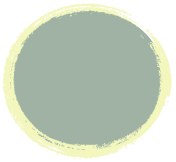 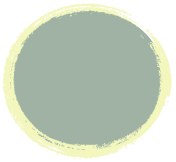 ٧٧
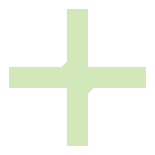 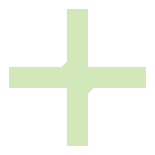 ١
٢
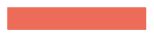 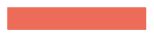 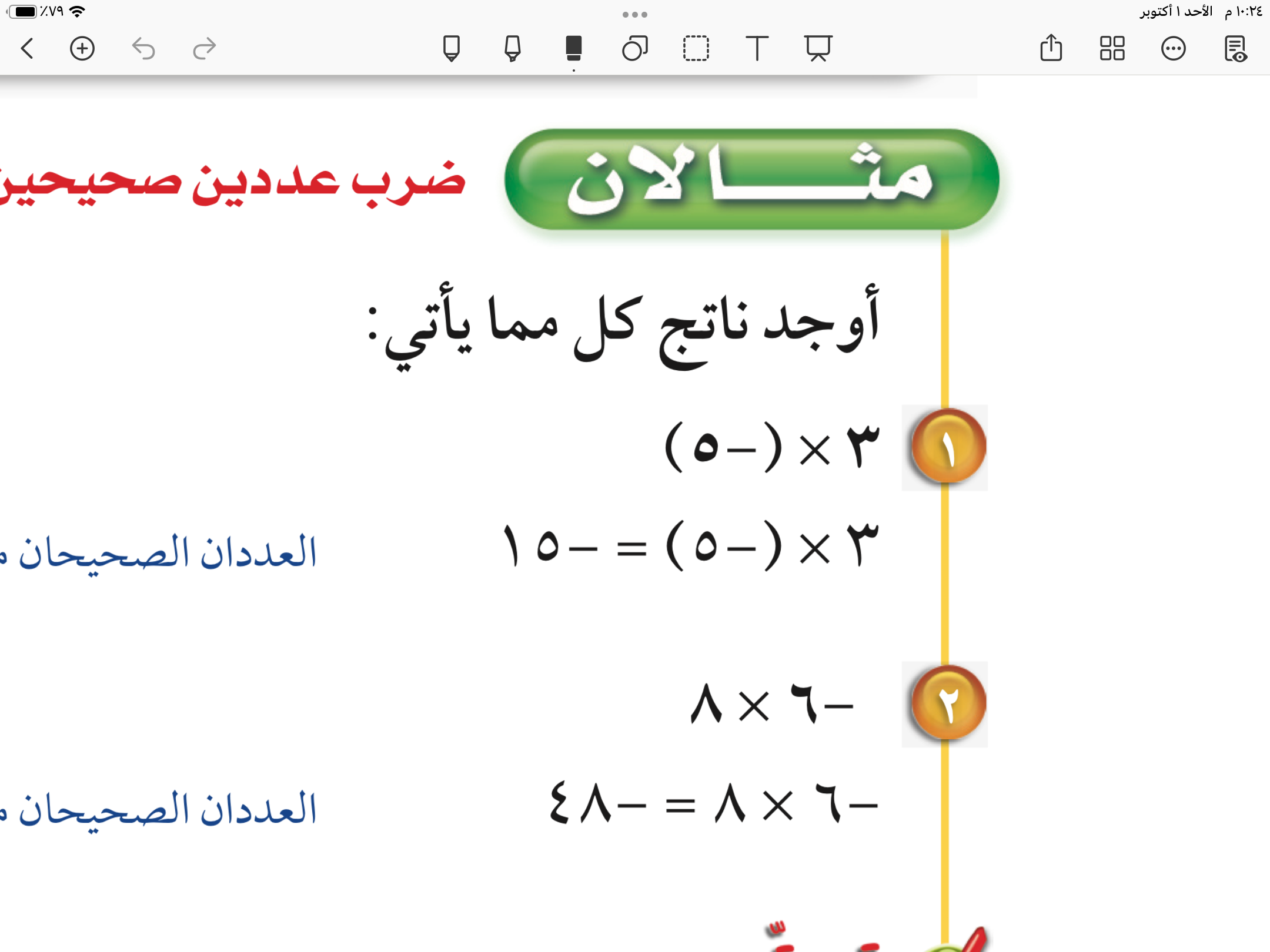 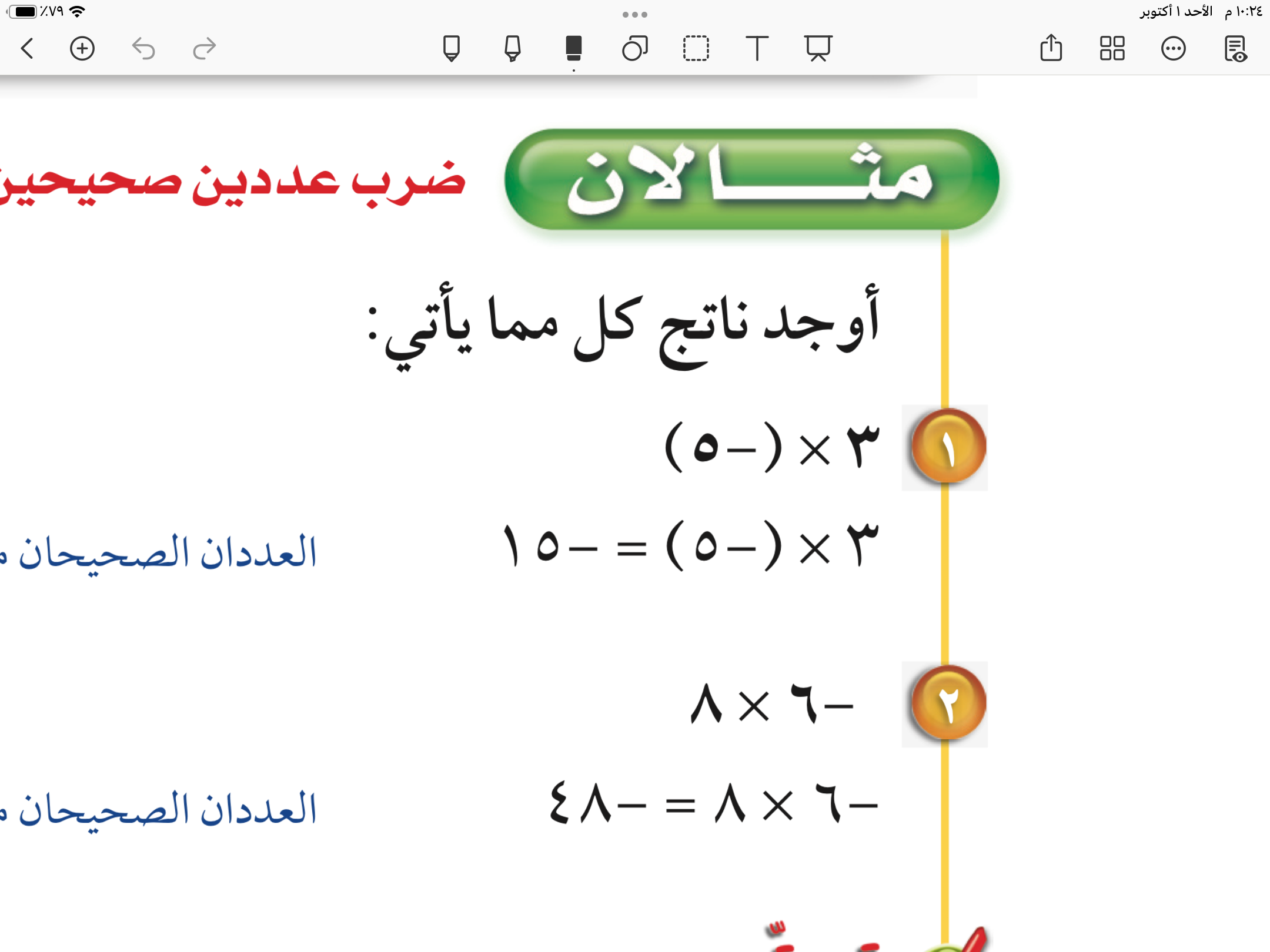 ✖️
✖️
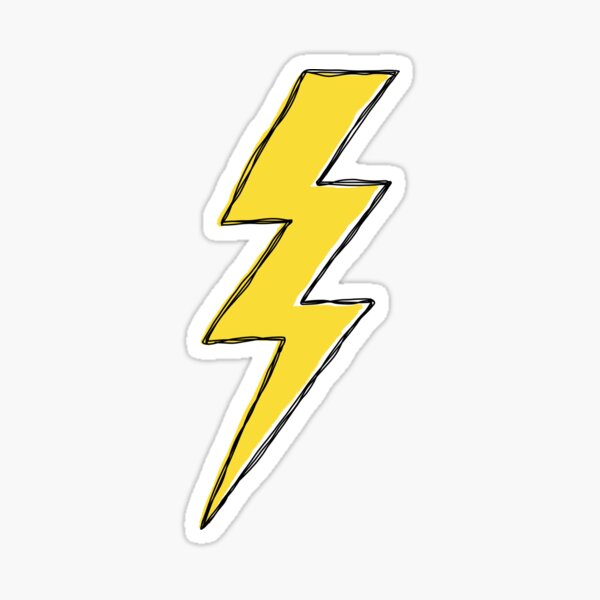 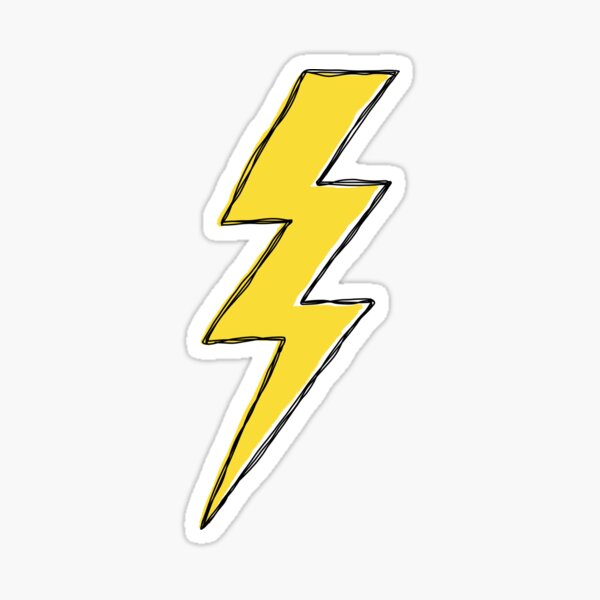 = -٤٨
= -١٥
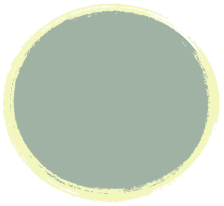 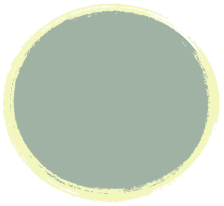 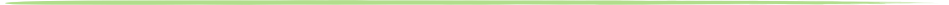 ٧٧
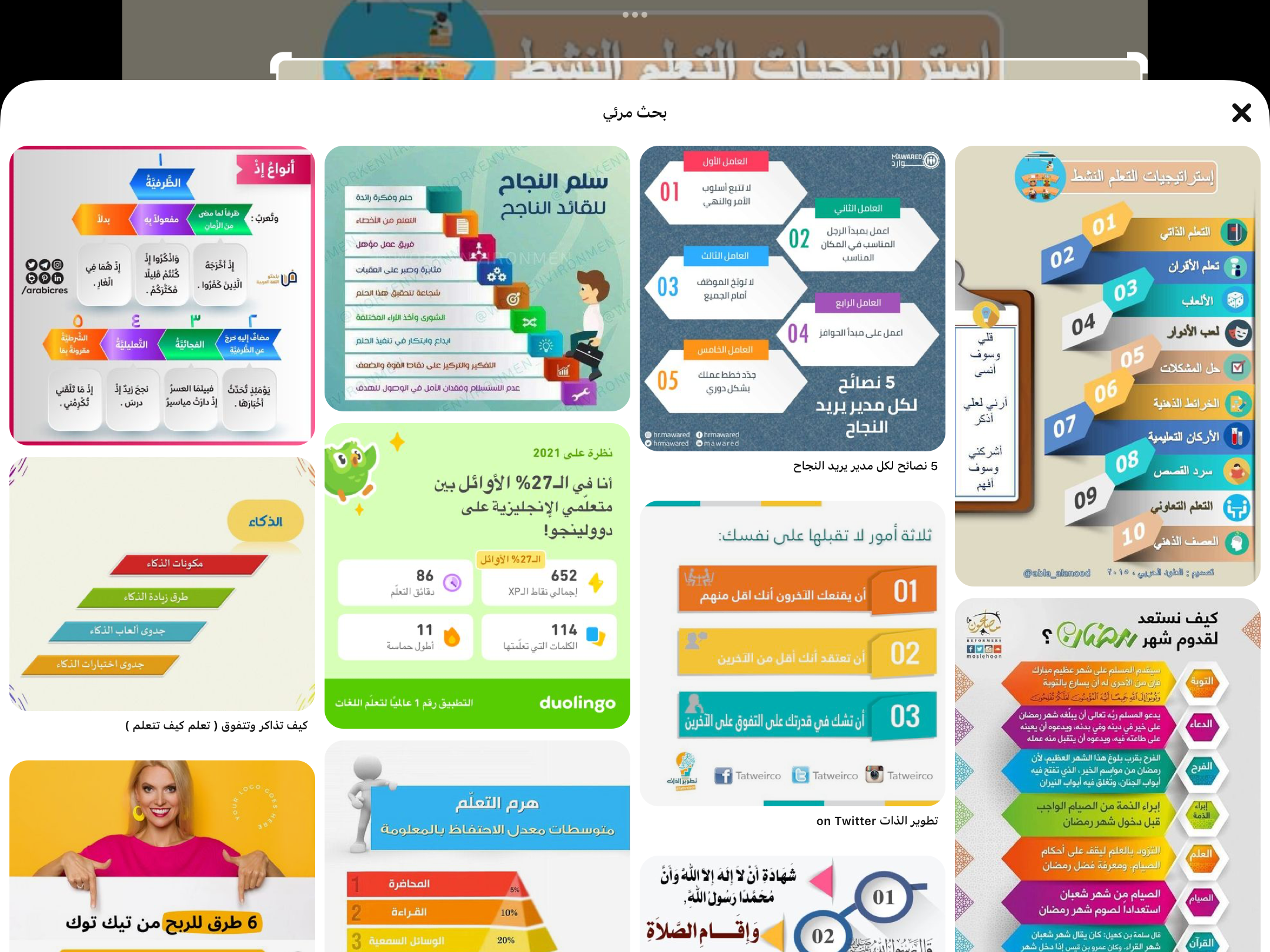 فكر 
زاوج 
شارك
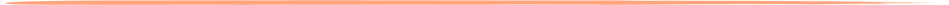 تحقق من فهمك
أ
ب
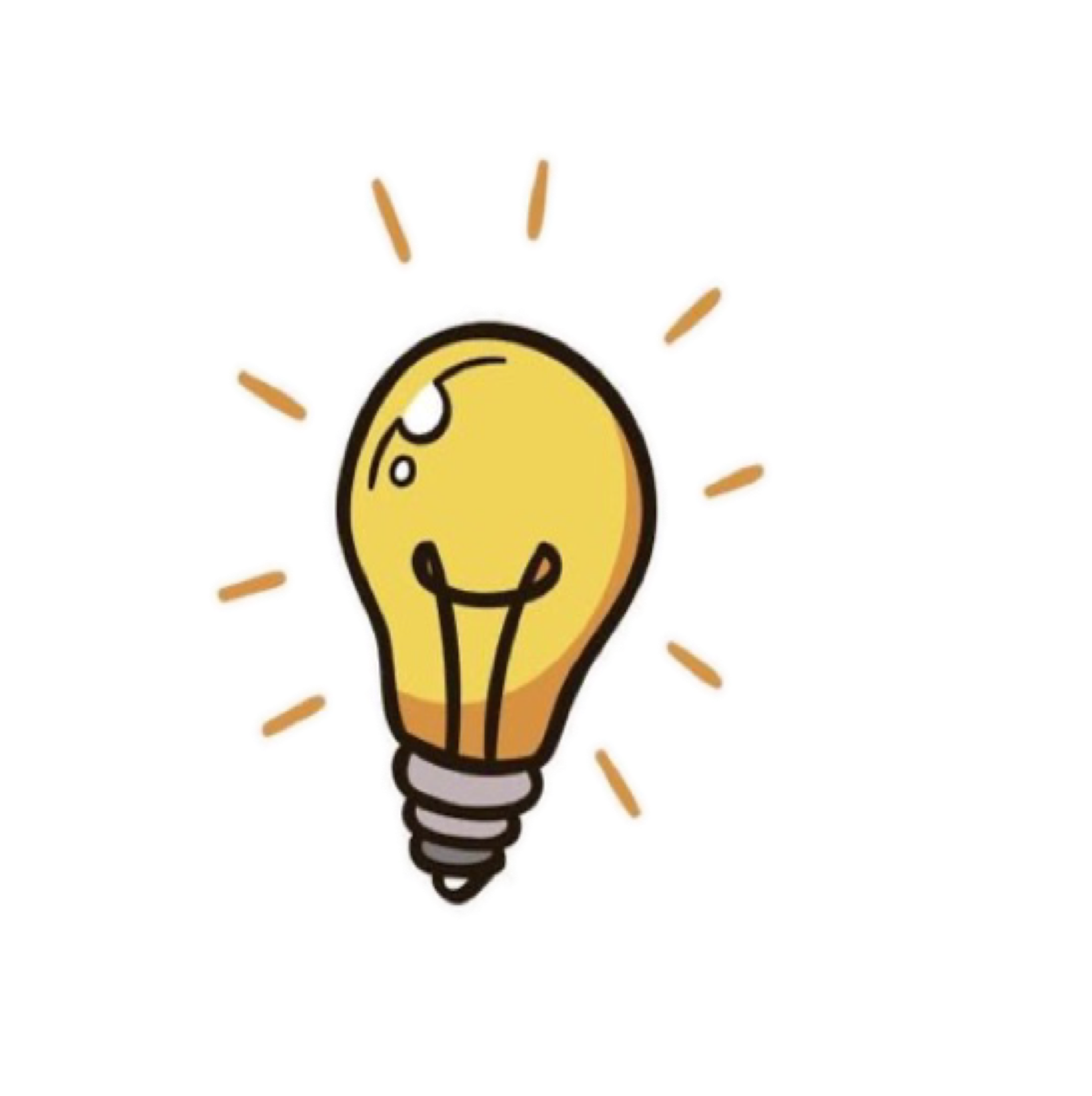 اوجد ناتج كل مما يأتي
= -١٨
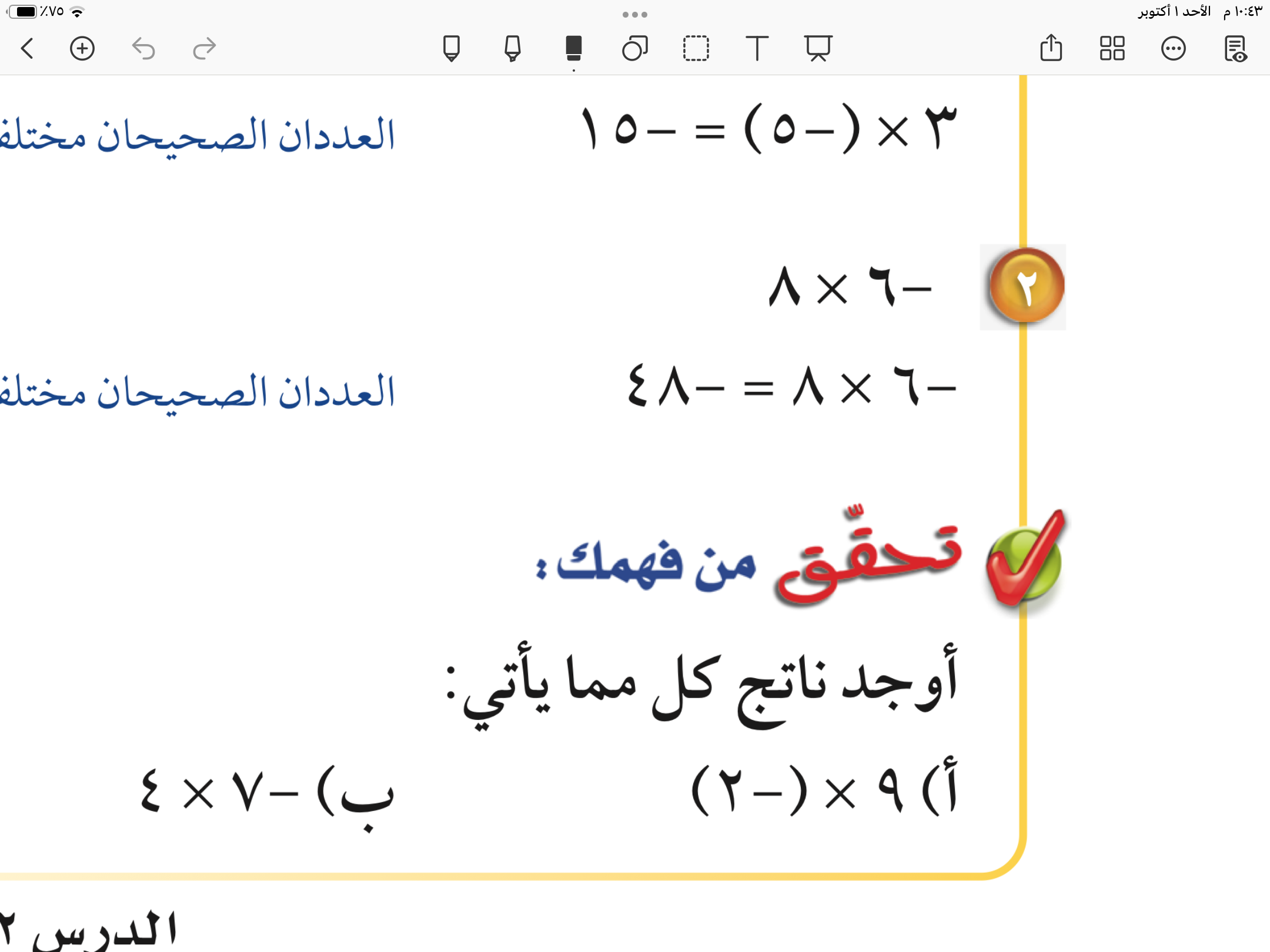 =-٣٥
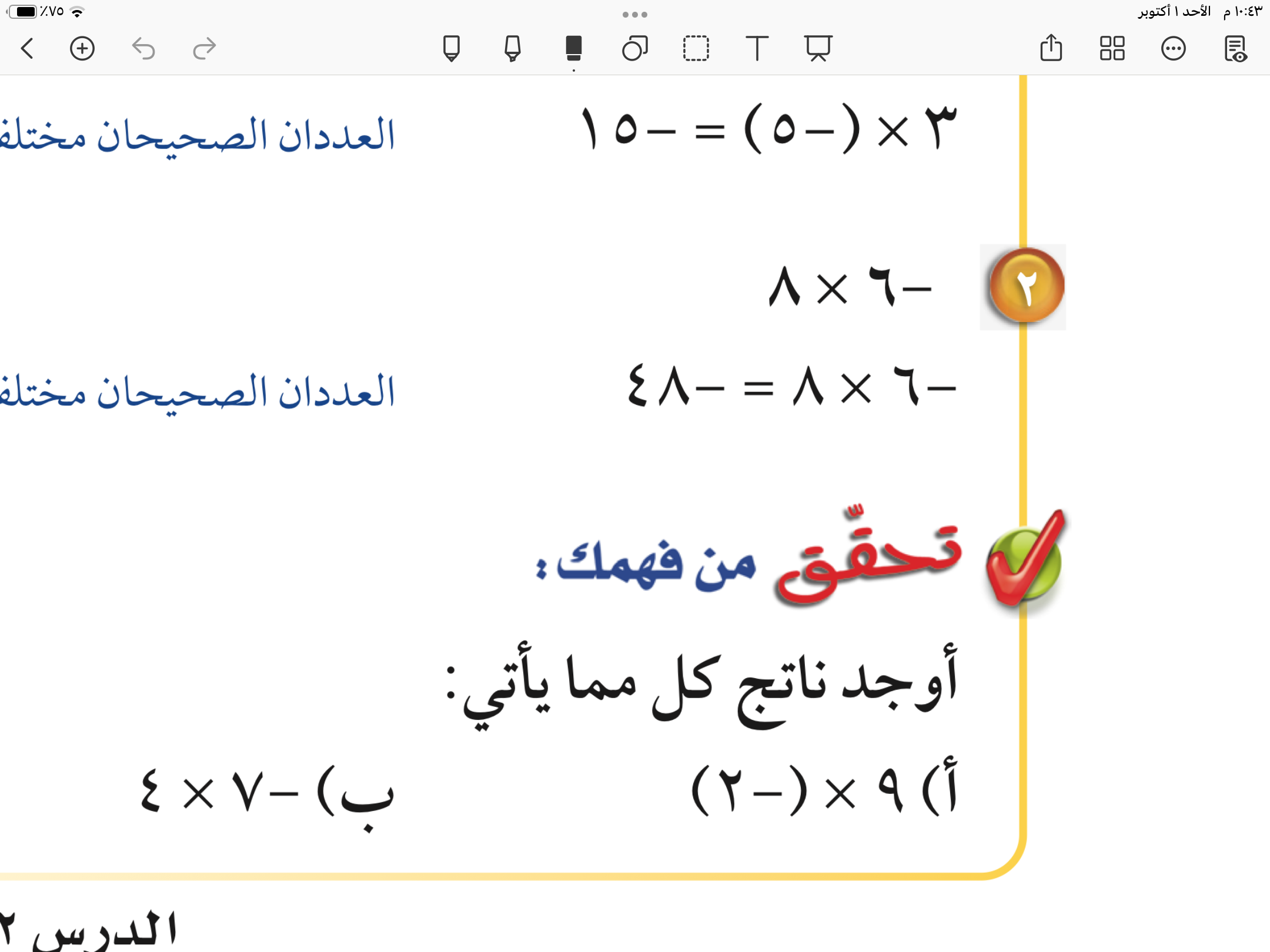 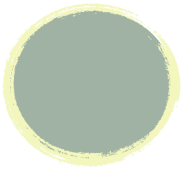 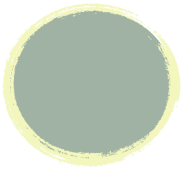 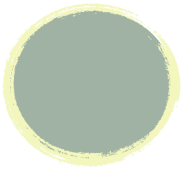 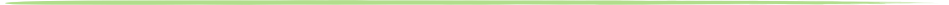 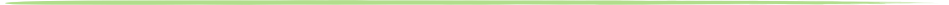 ٧٩
تأكد
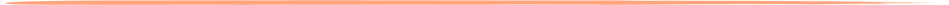 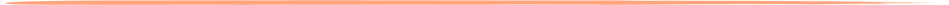 ١
٢
٣
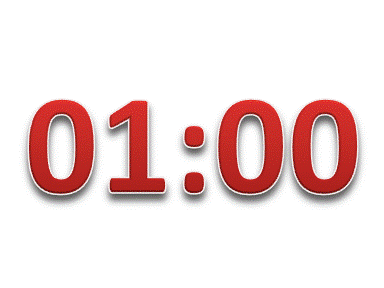 اوجد ناتج كل مما يأتي
=-٦٠
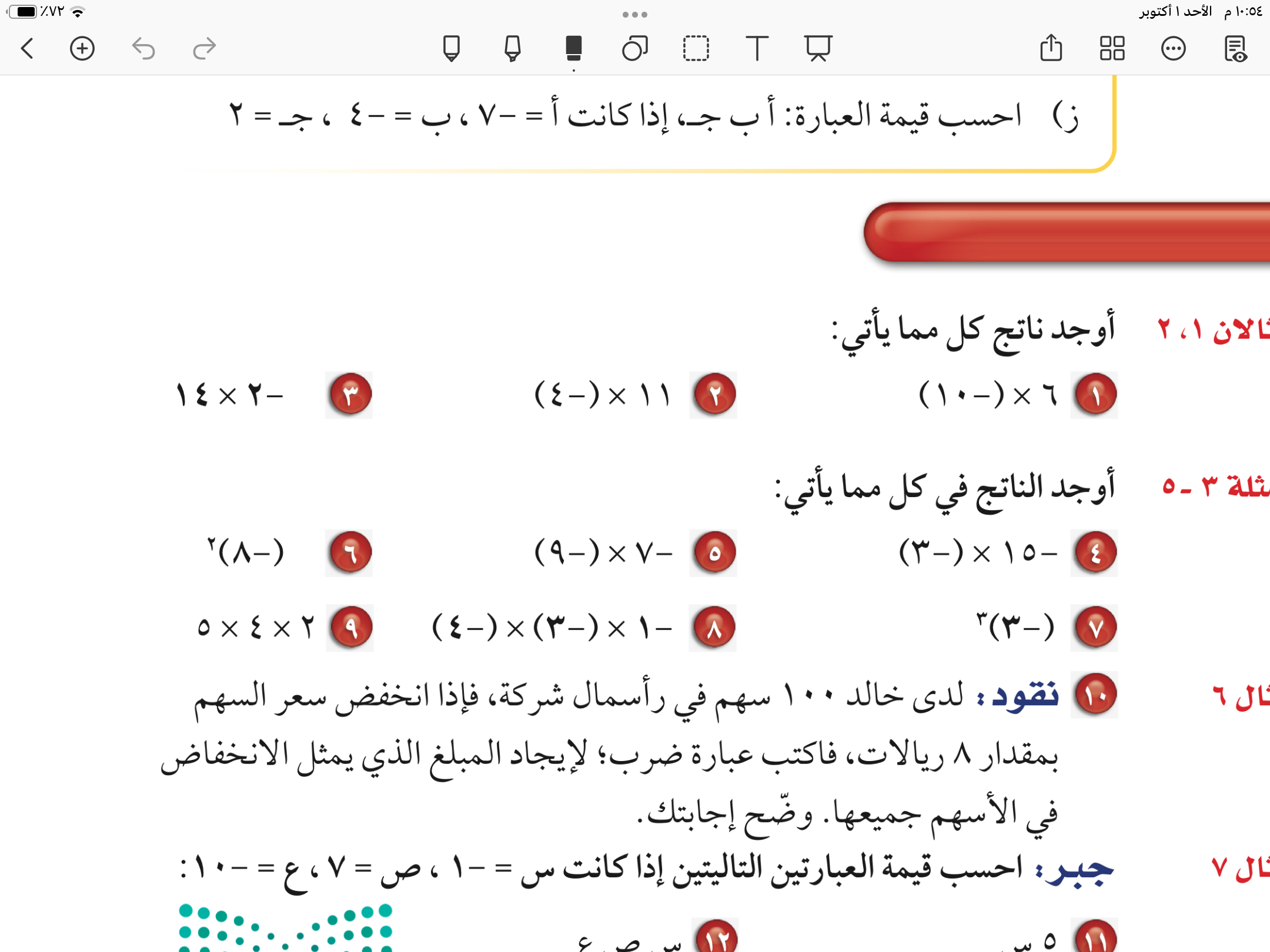 =-٤٤
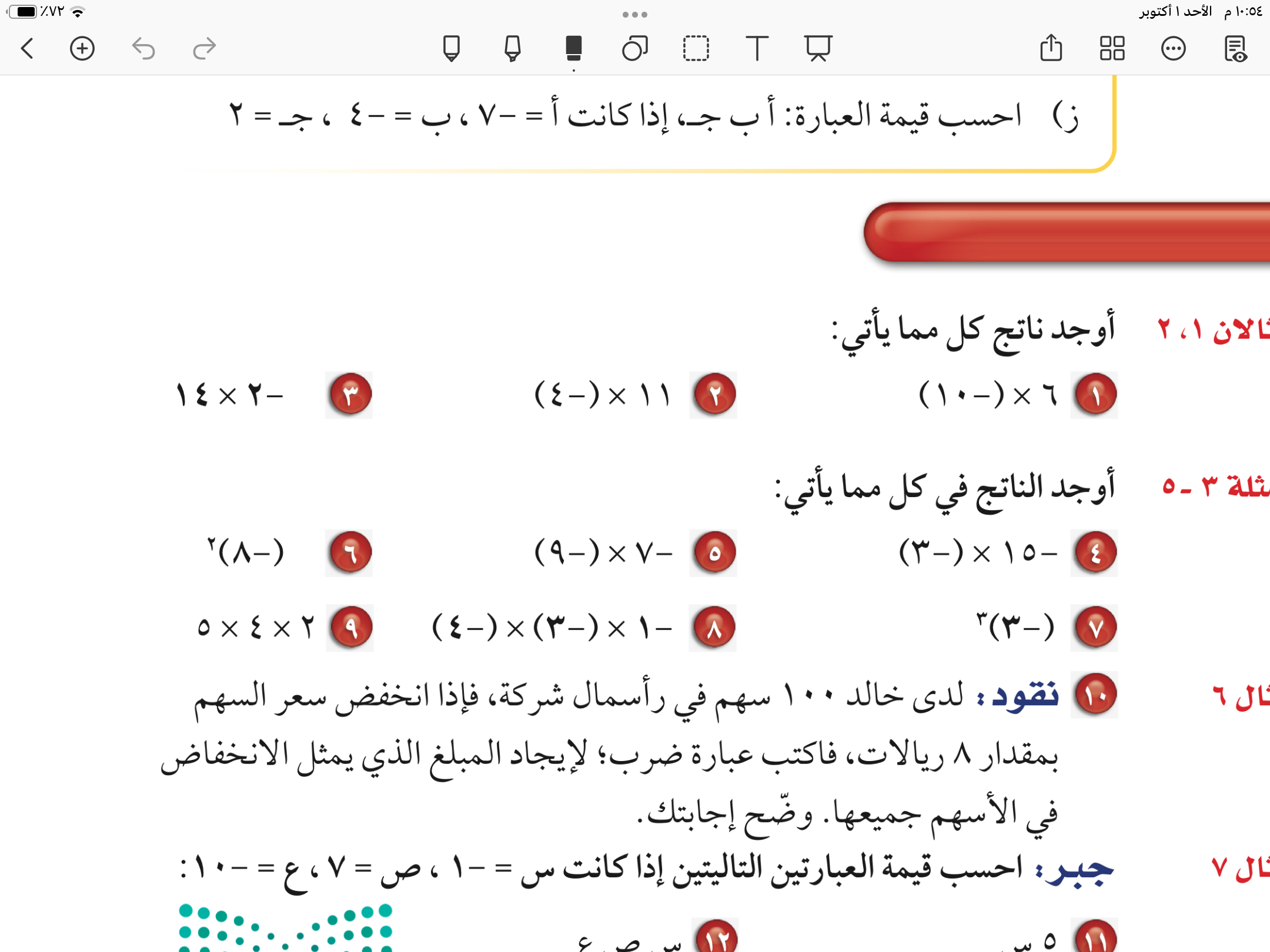 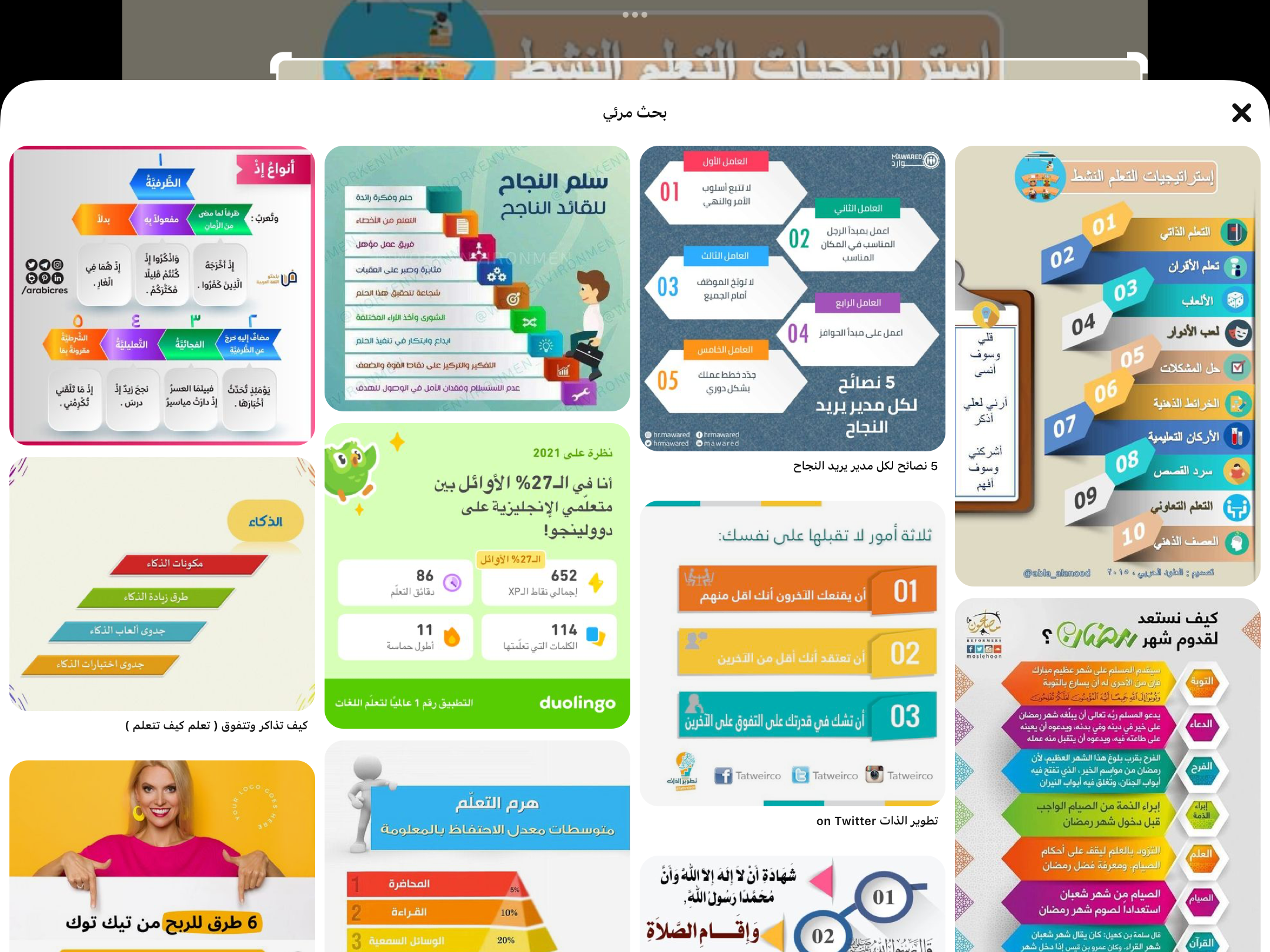 =-٢٨
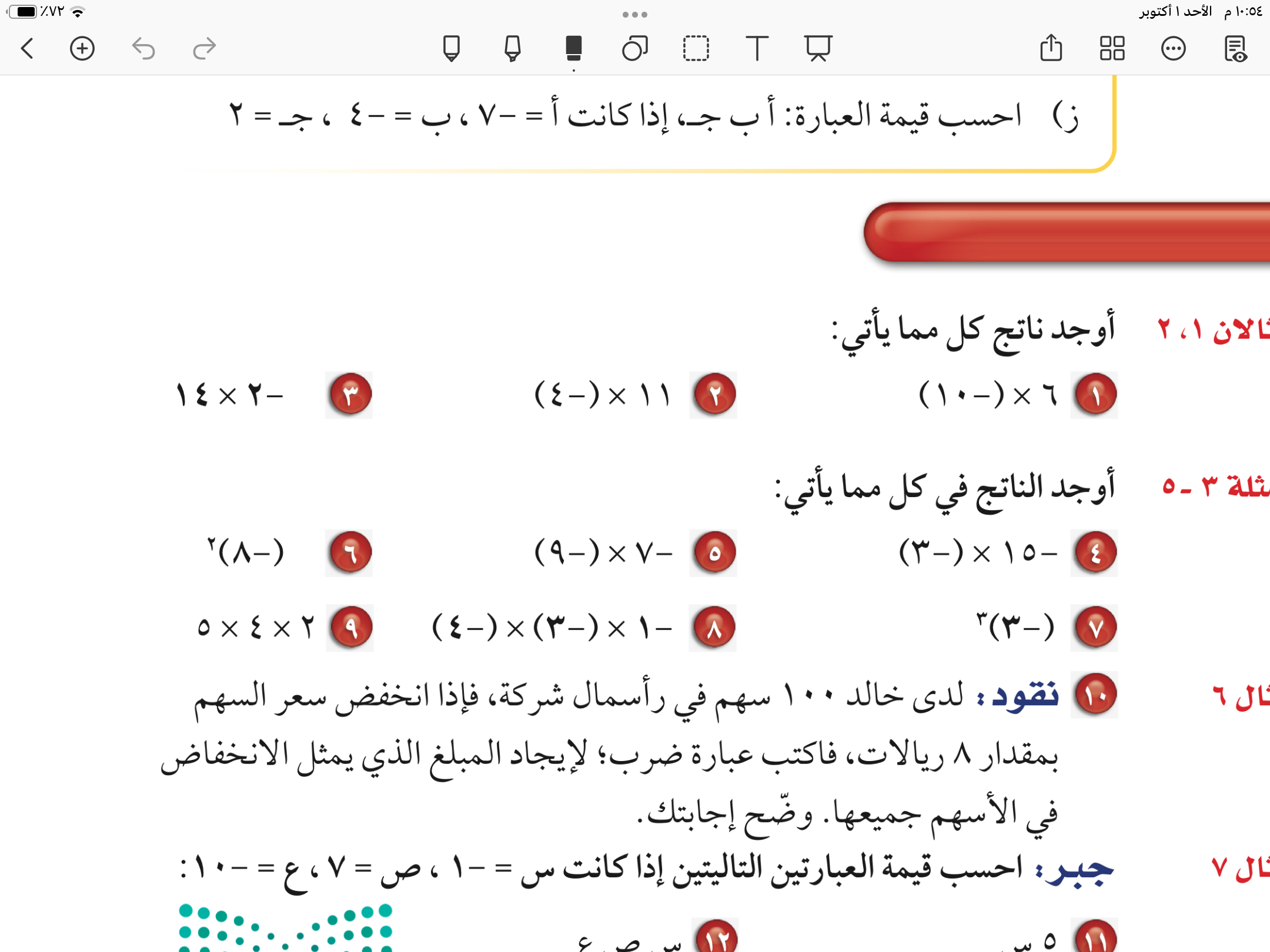 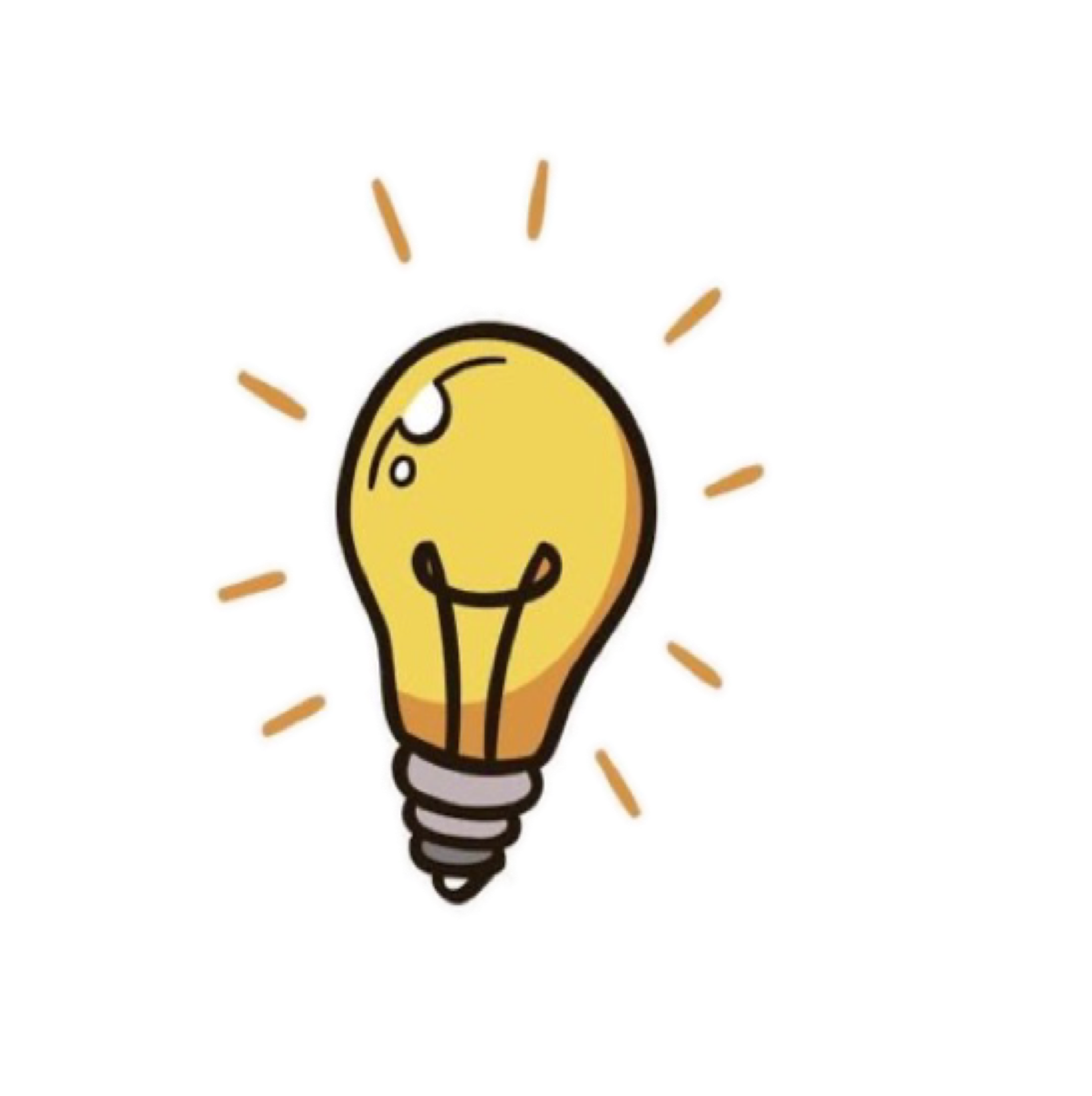 ٨١
مهارة تفكير عليا
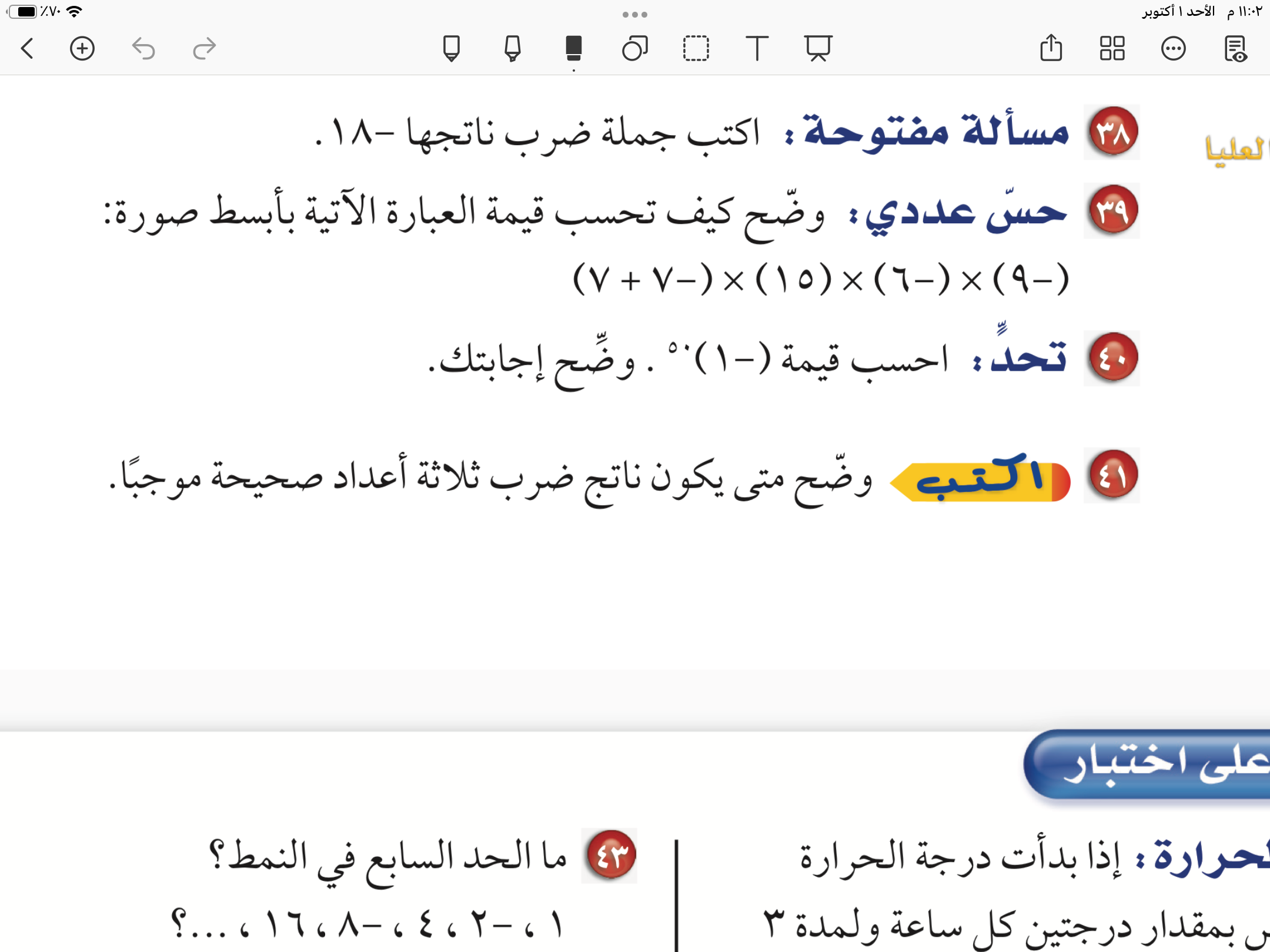 ٨١
تدريب على الاختبارات الدولية
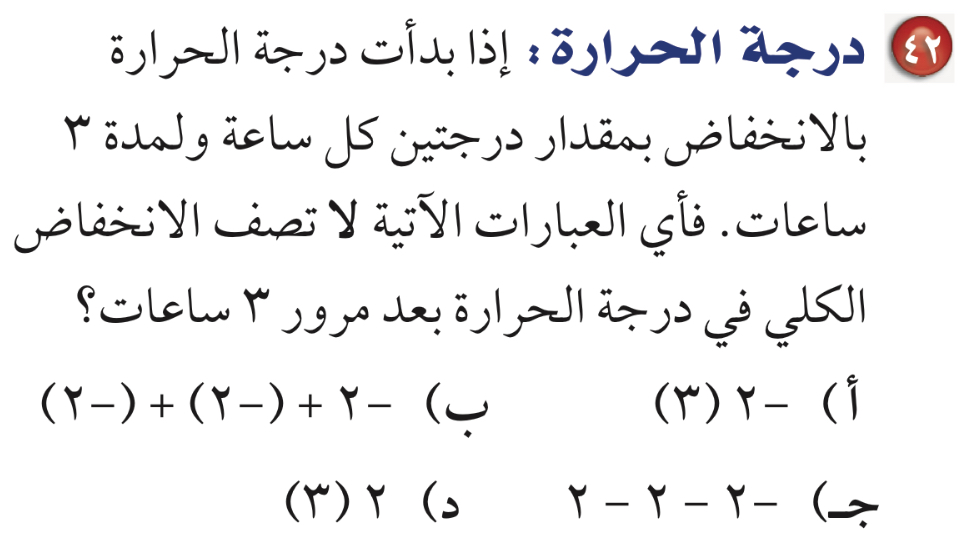 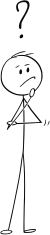 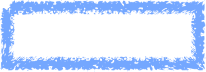 ٨٠
تدرب وحل المسائل
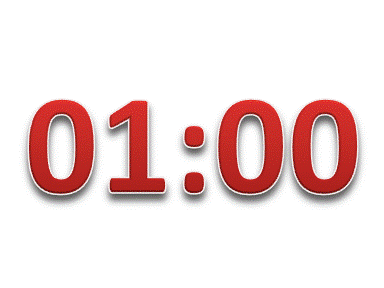 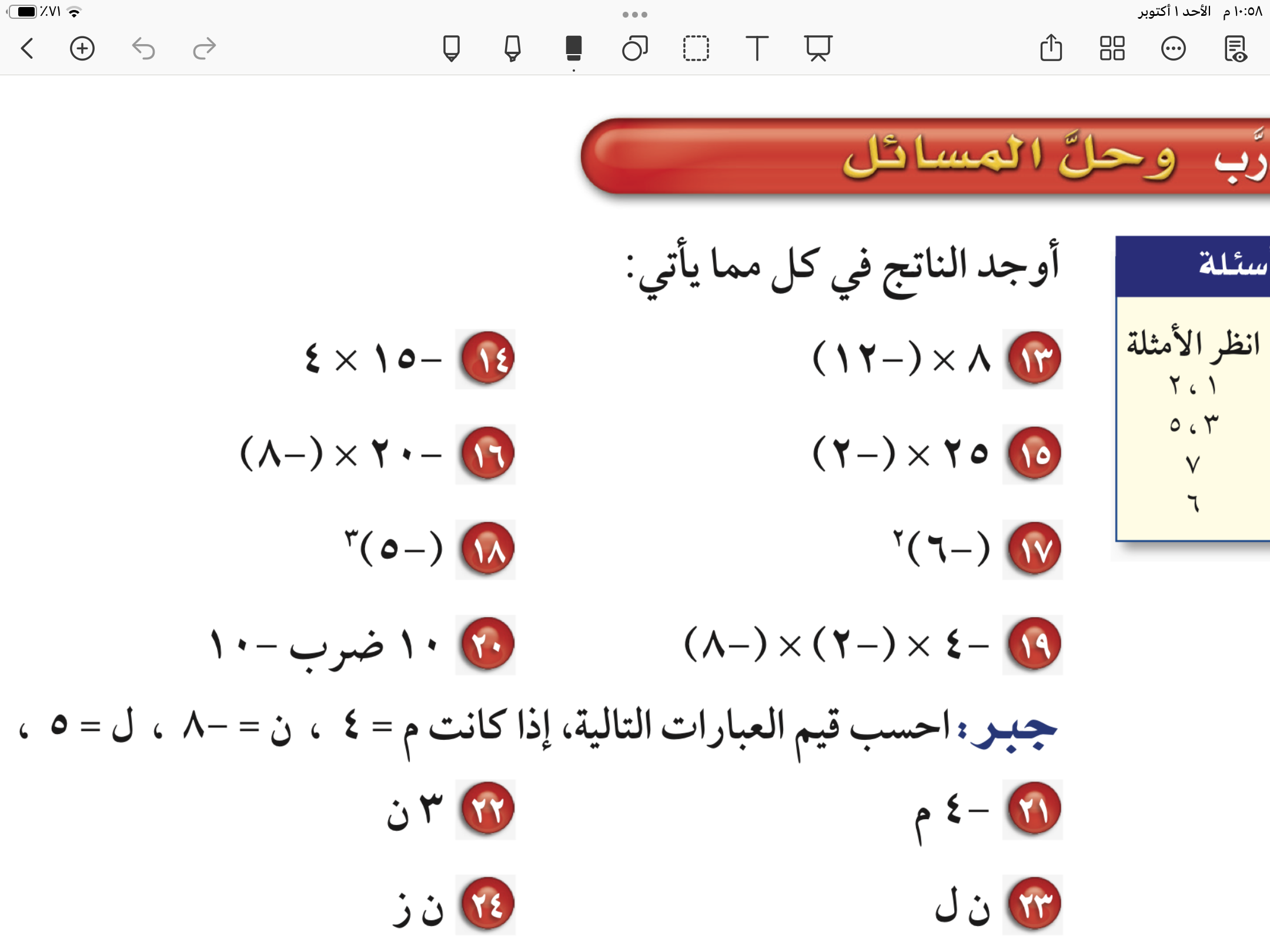 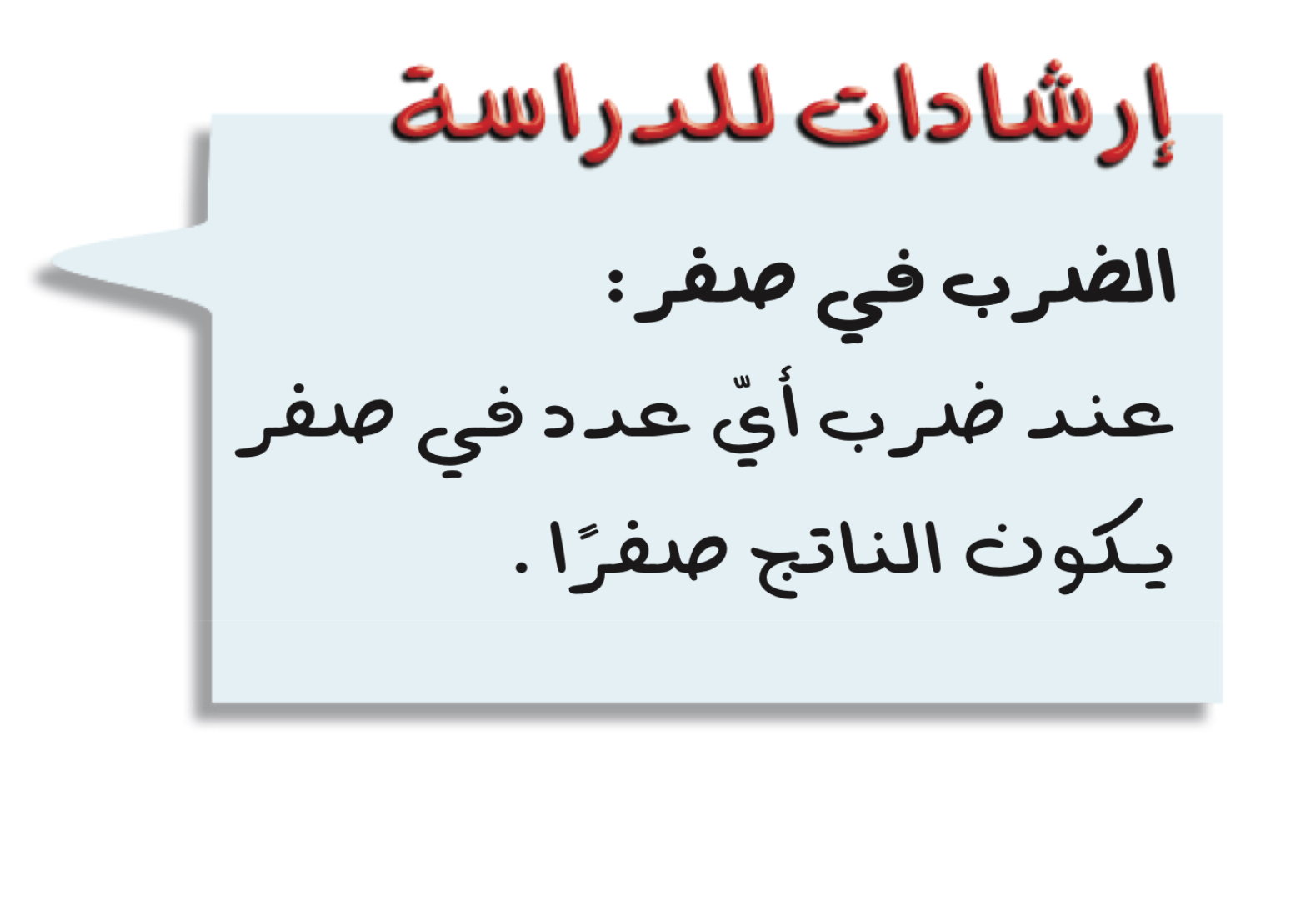 ٣ ✖️صفر = صفر
صفر ✖️-٣ = صفر
٢✖️٣
= ٣+٣
= ٦
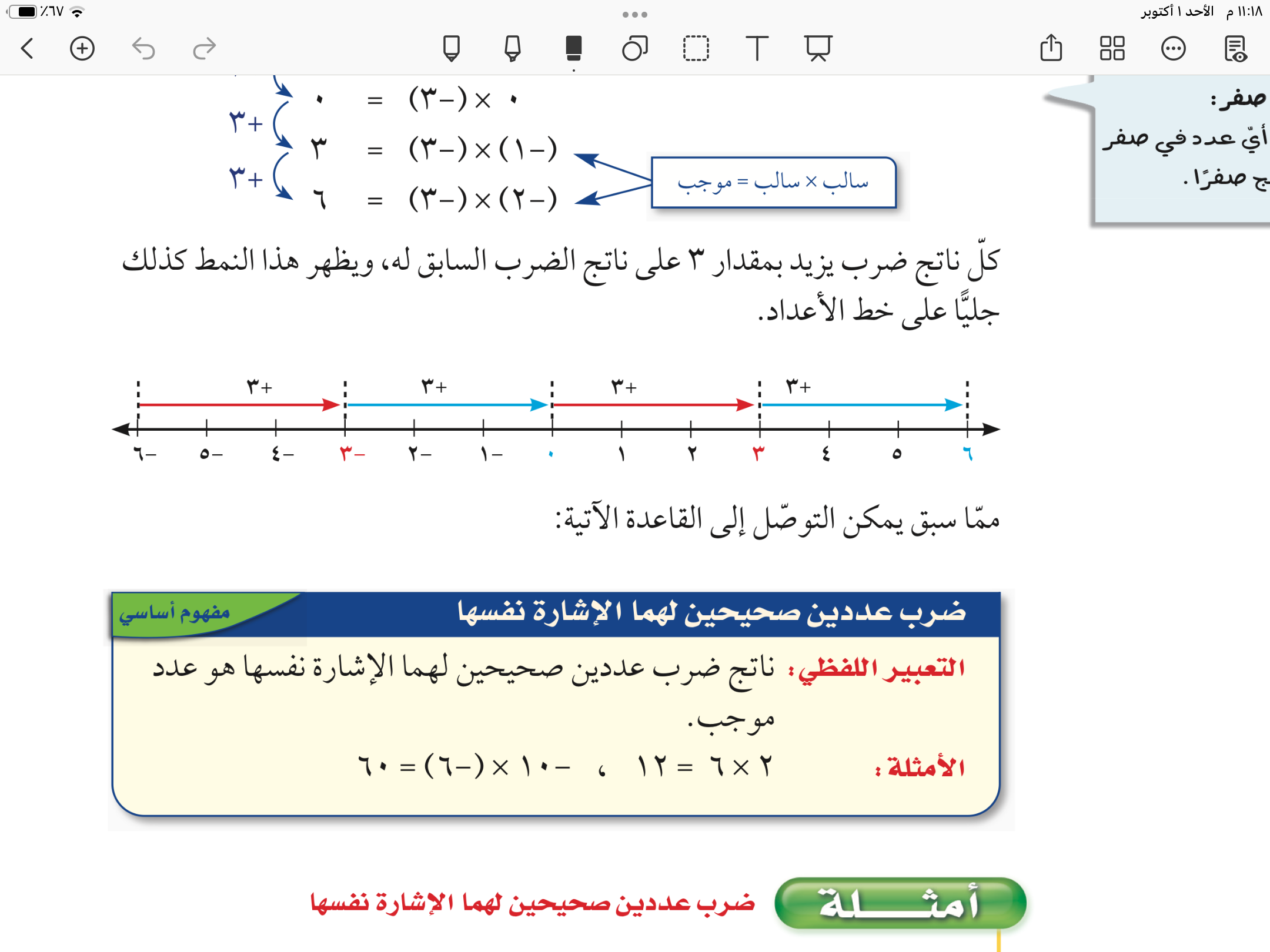 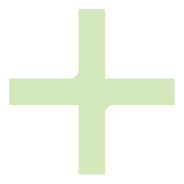 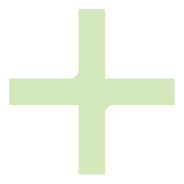 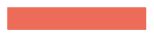 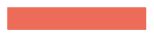 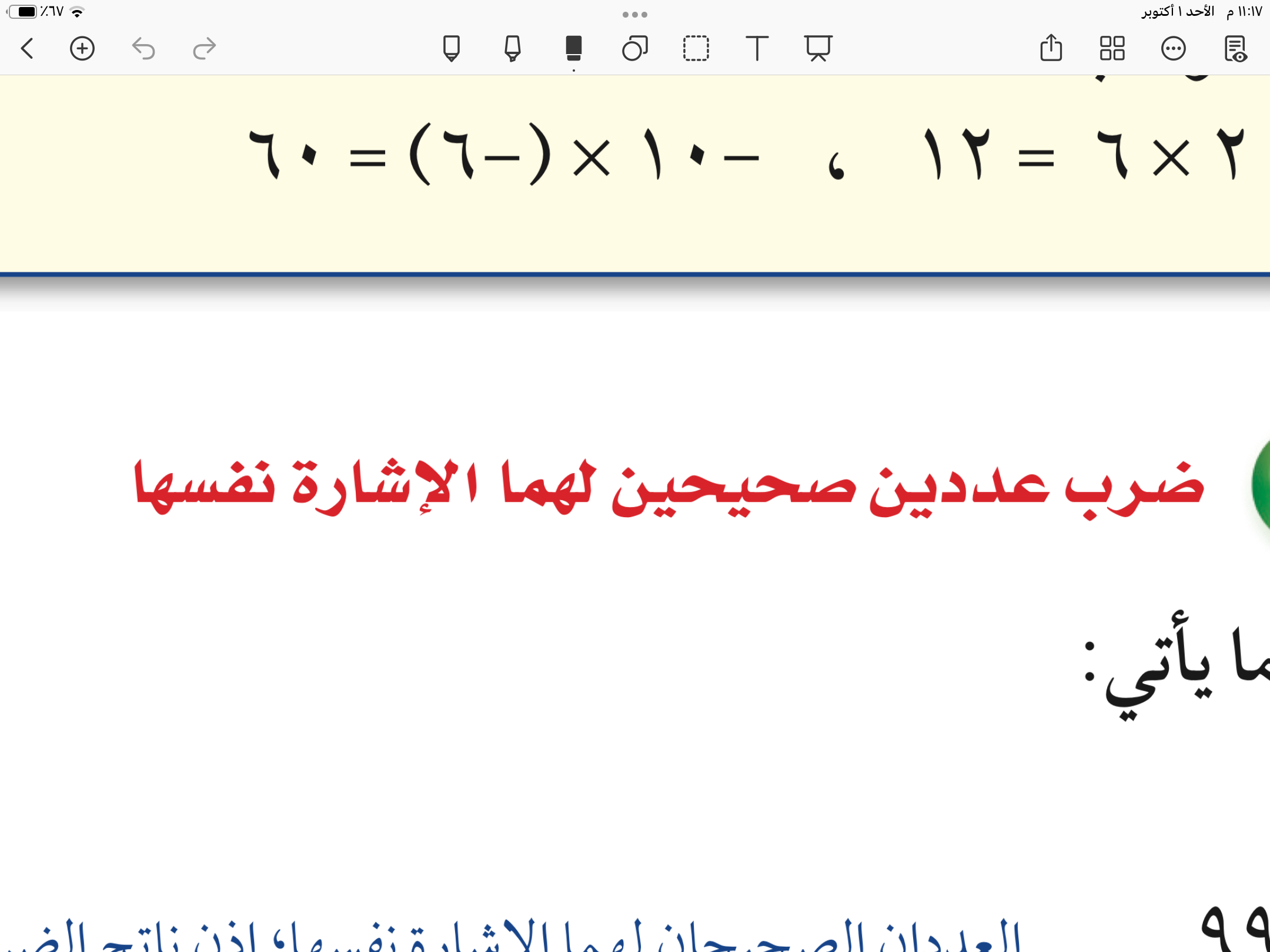 ✖️
✖️
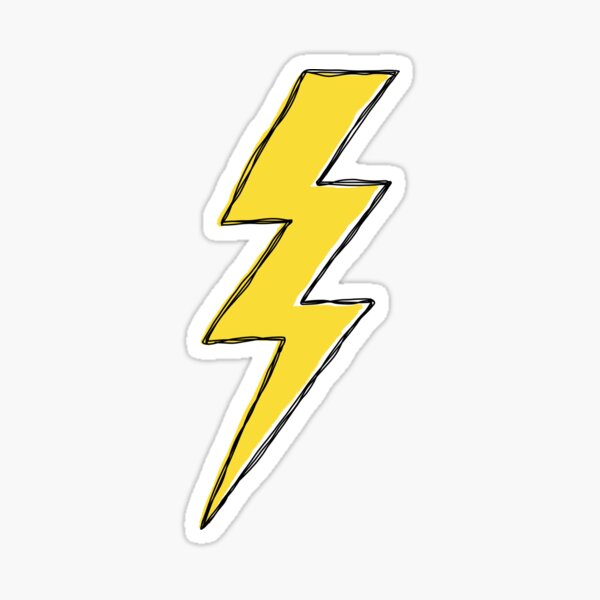 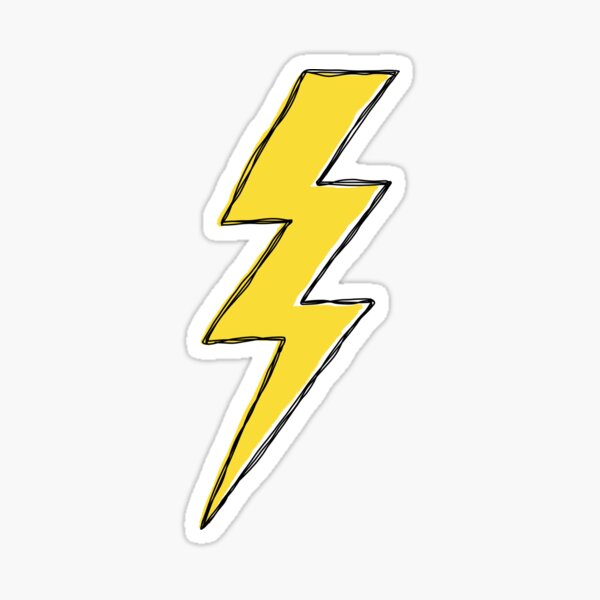 الناتج دائما     عدد موجب
مثال
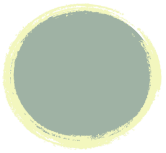 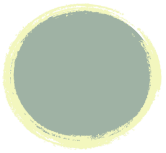 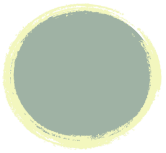 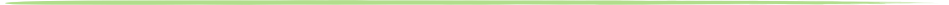 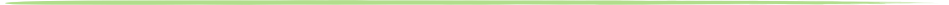 ٧٨
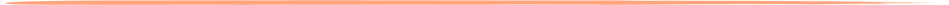 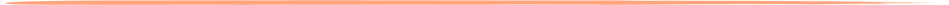 ٣
٤
٥
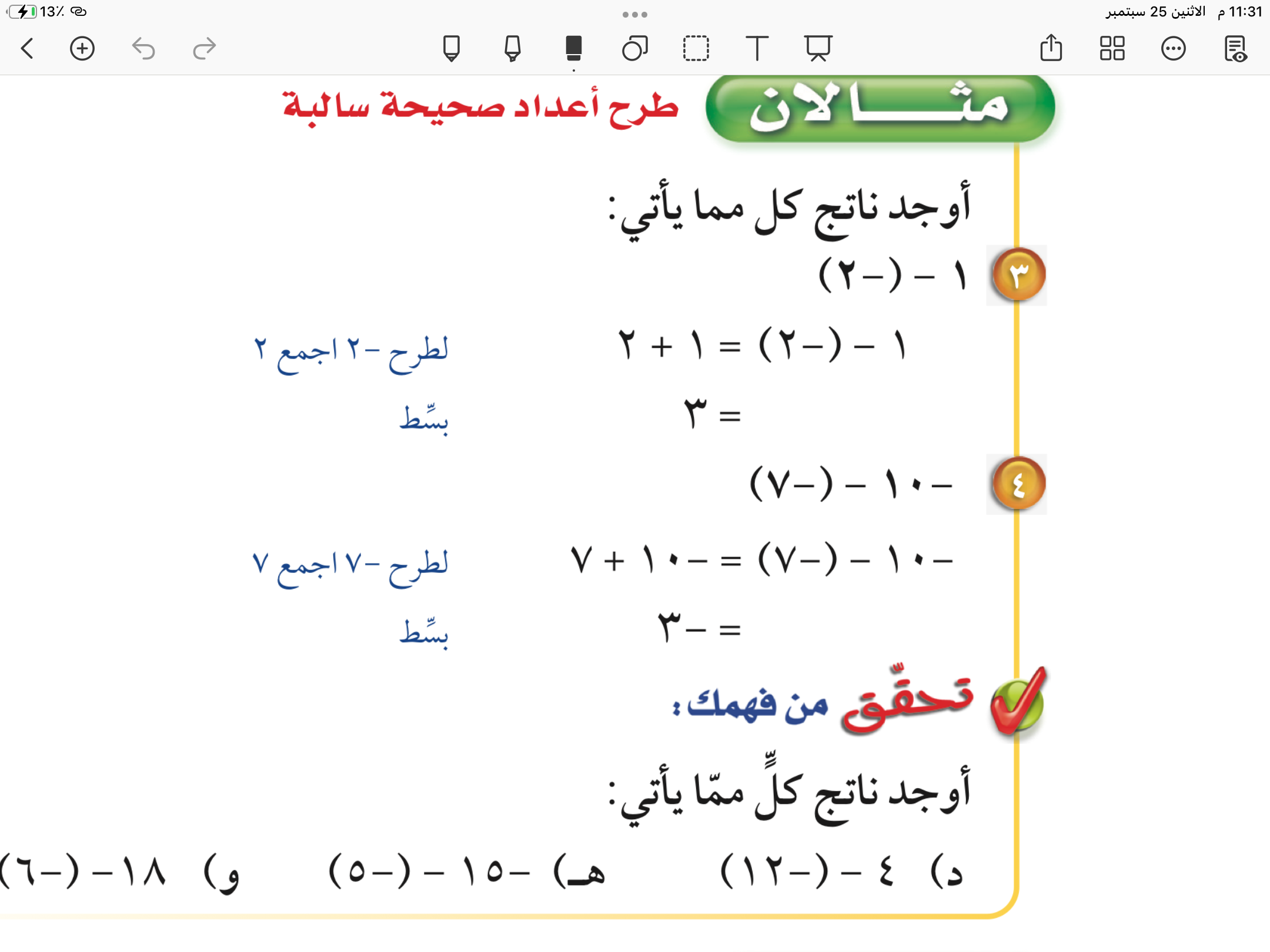 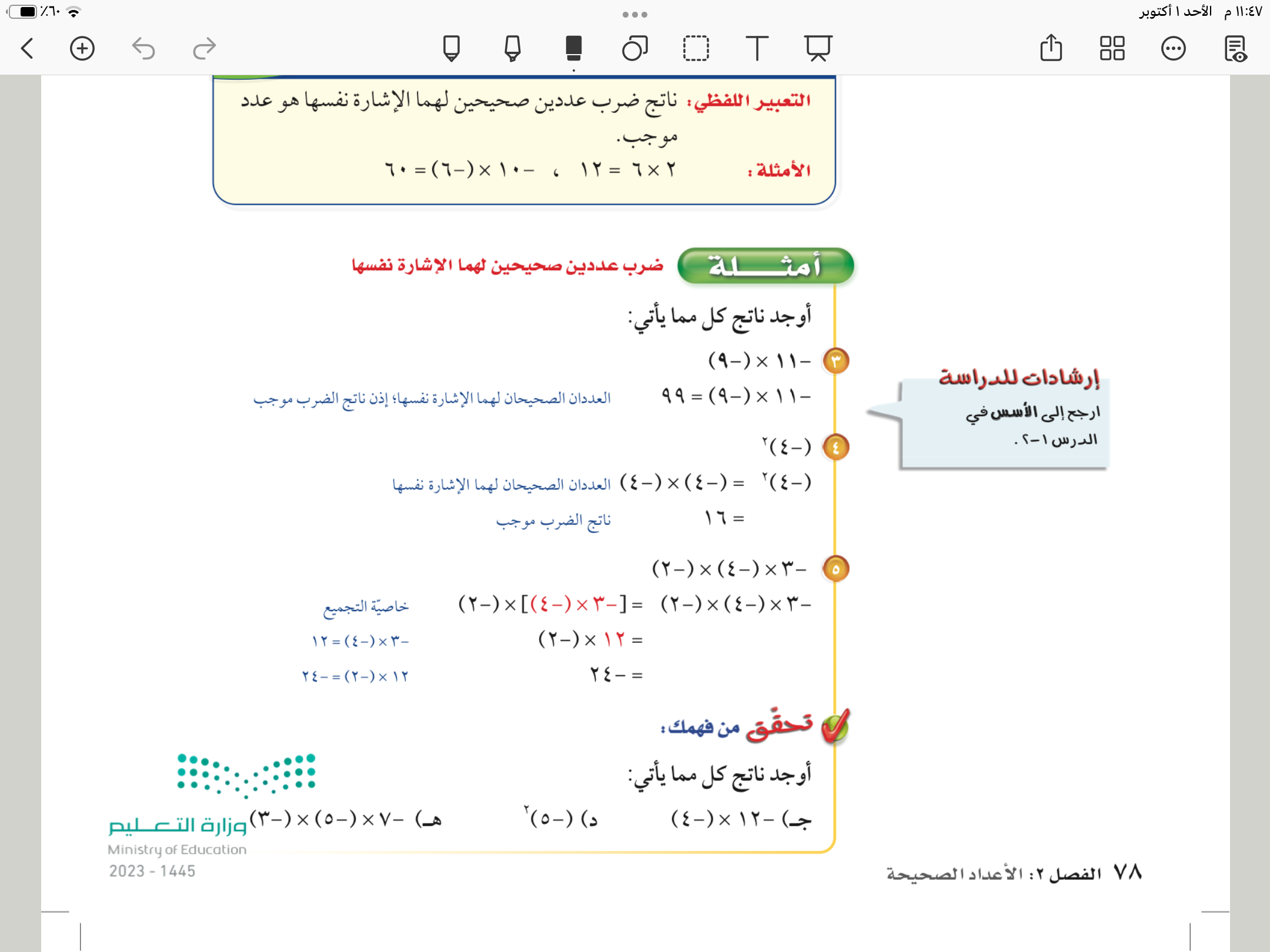 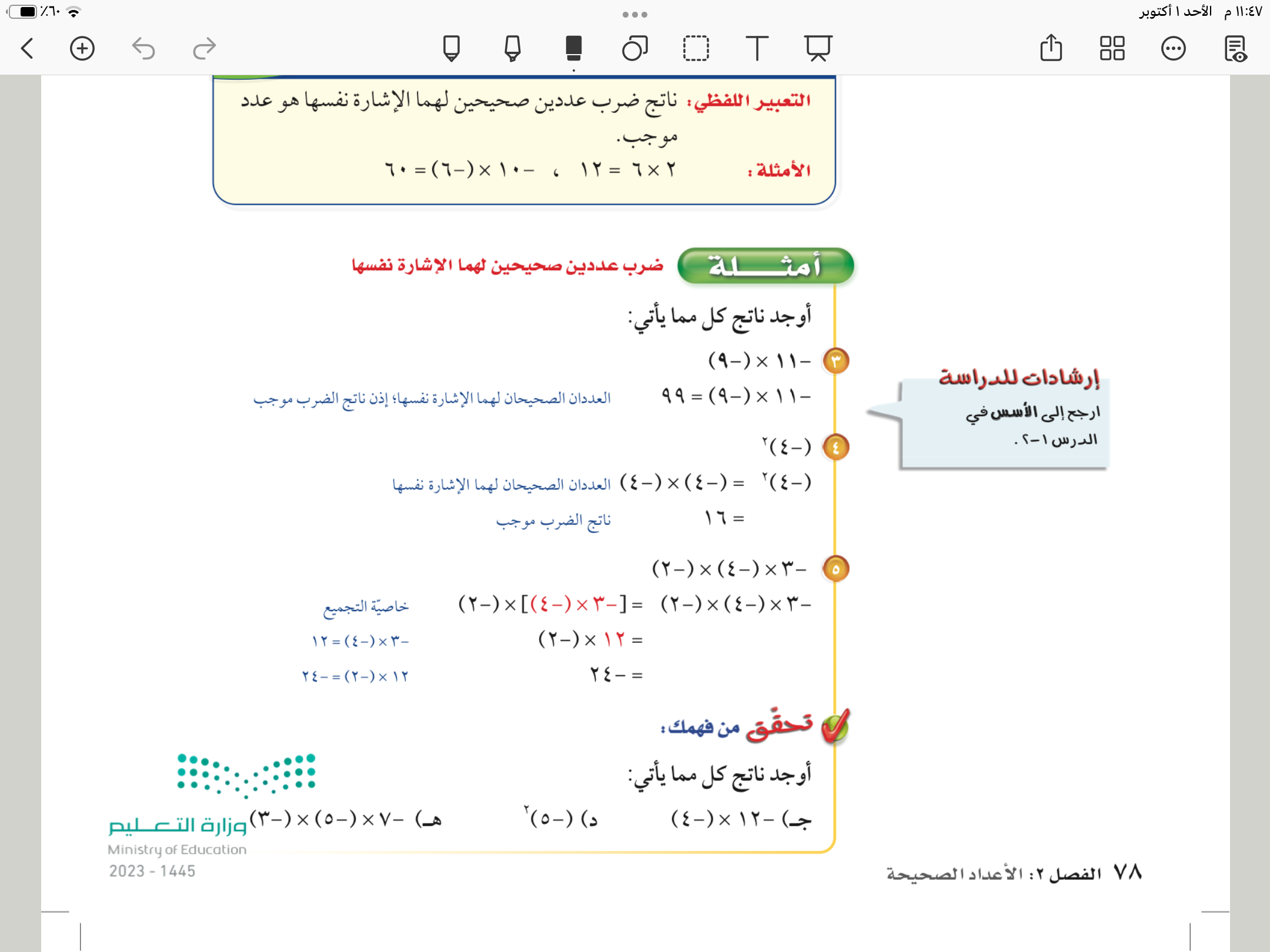 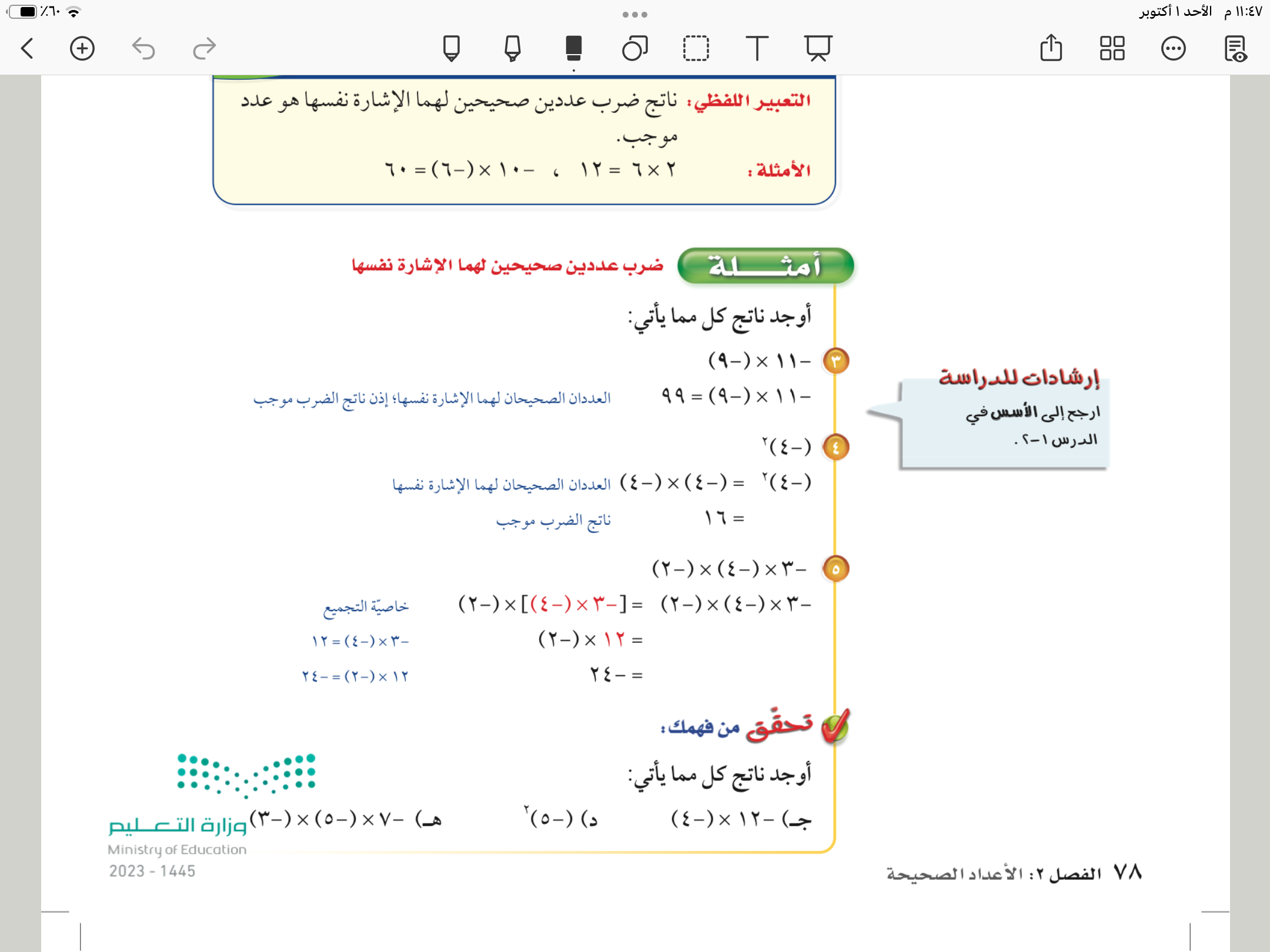 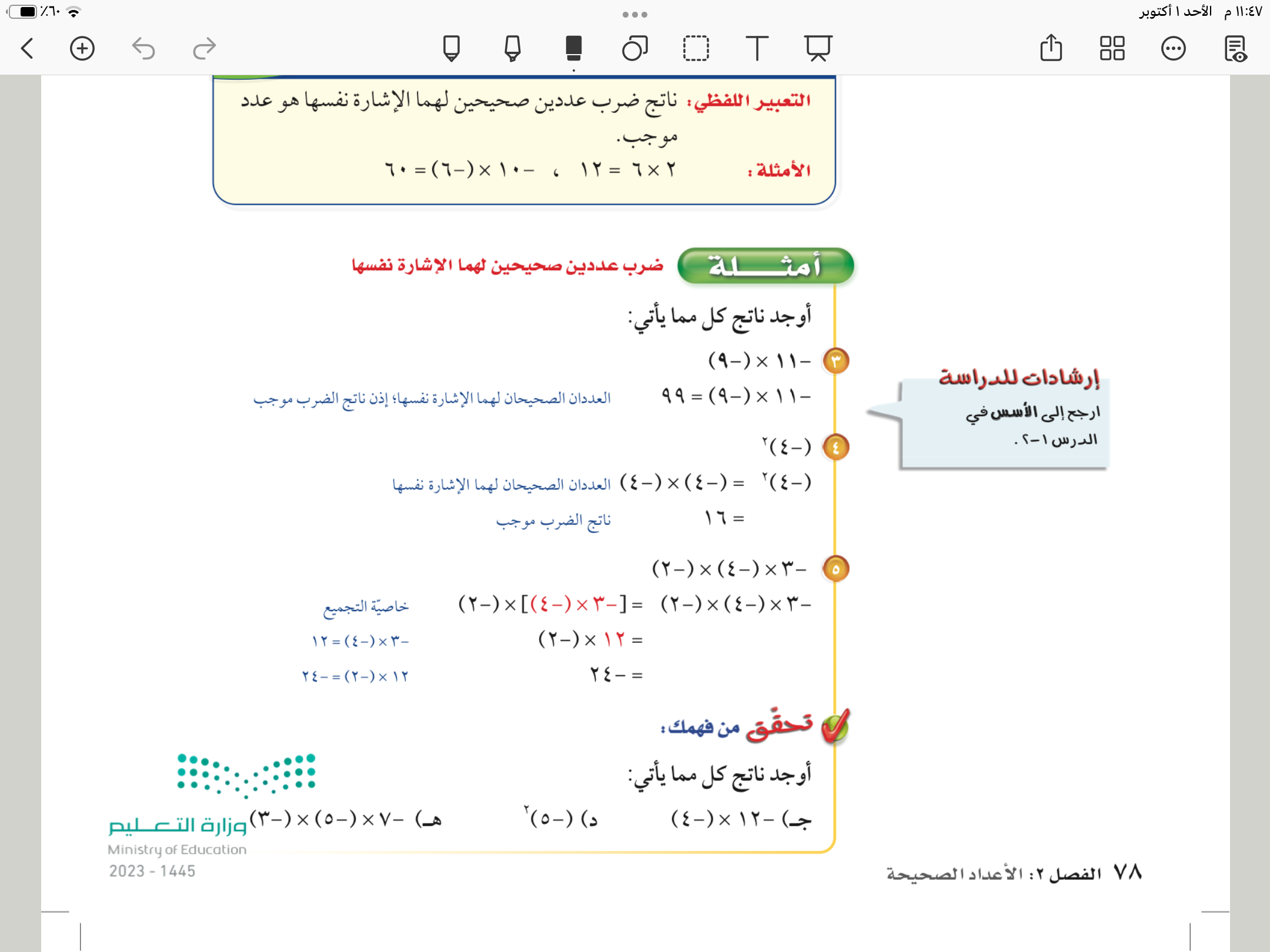 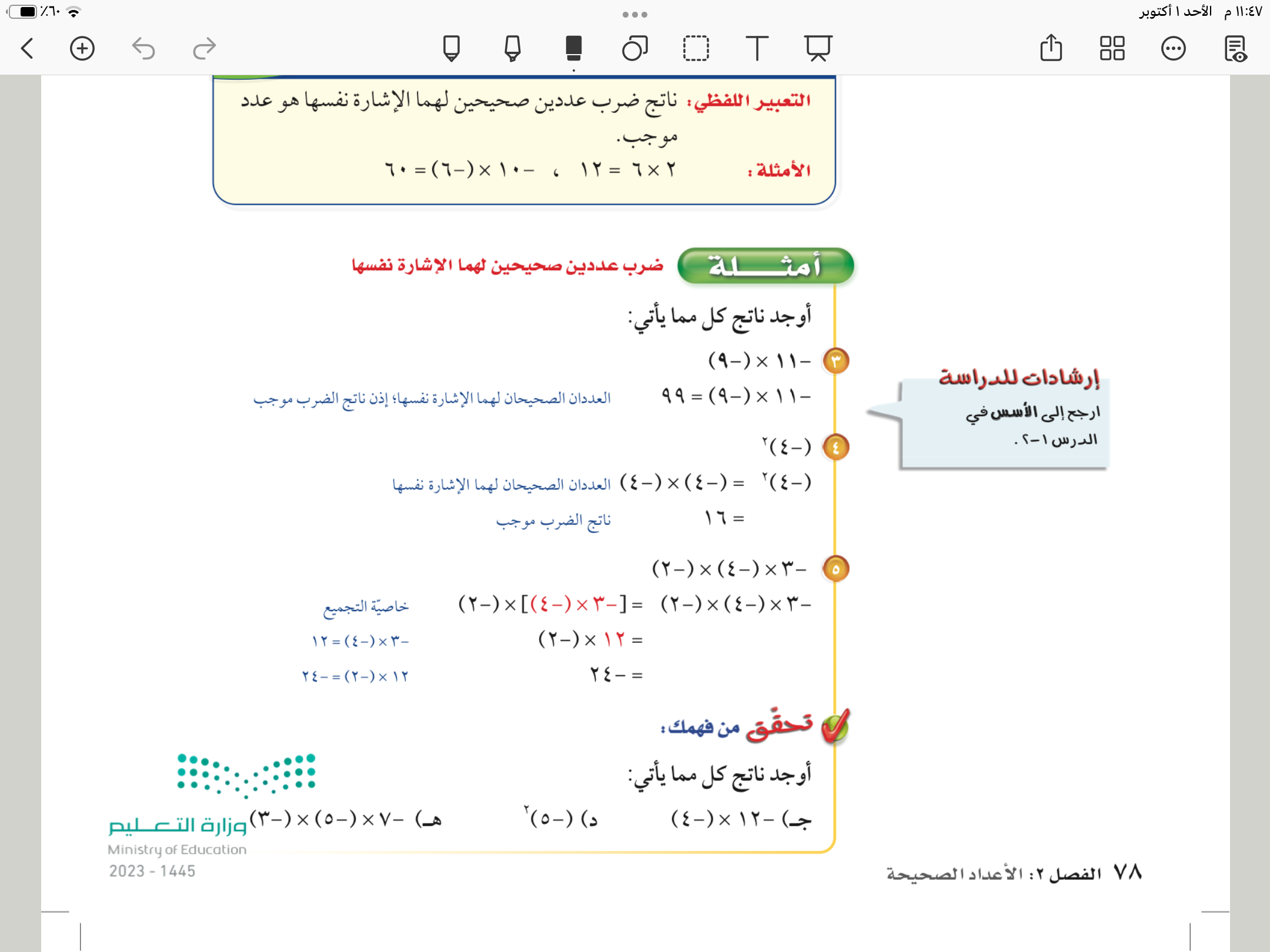 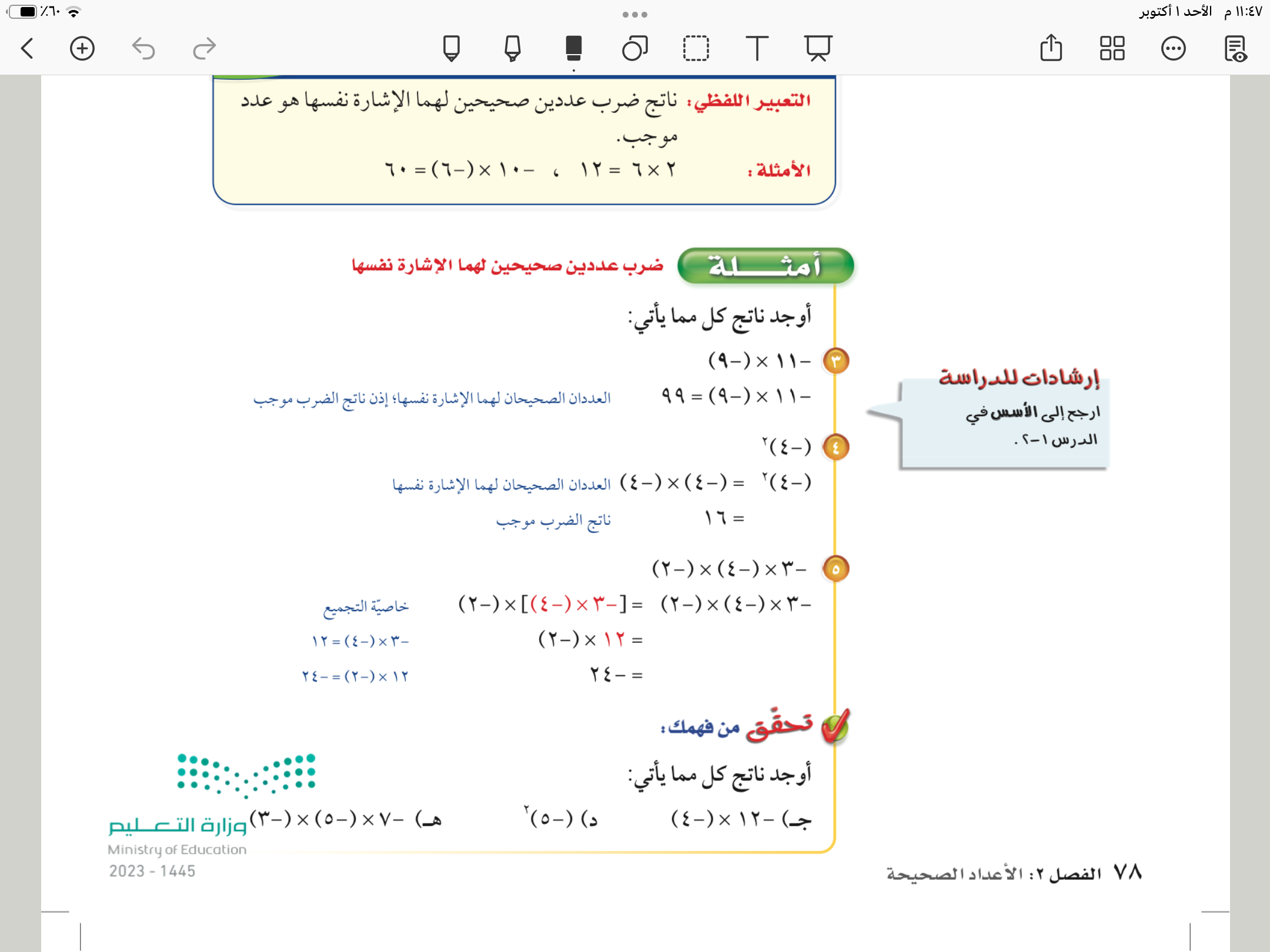 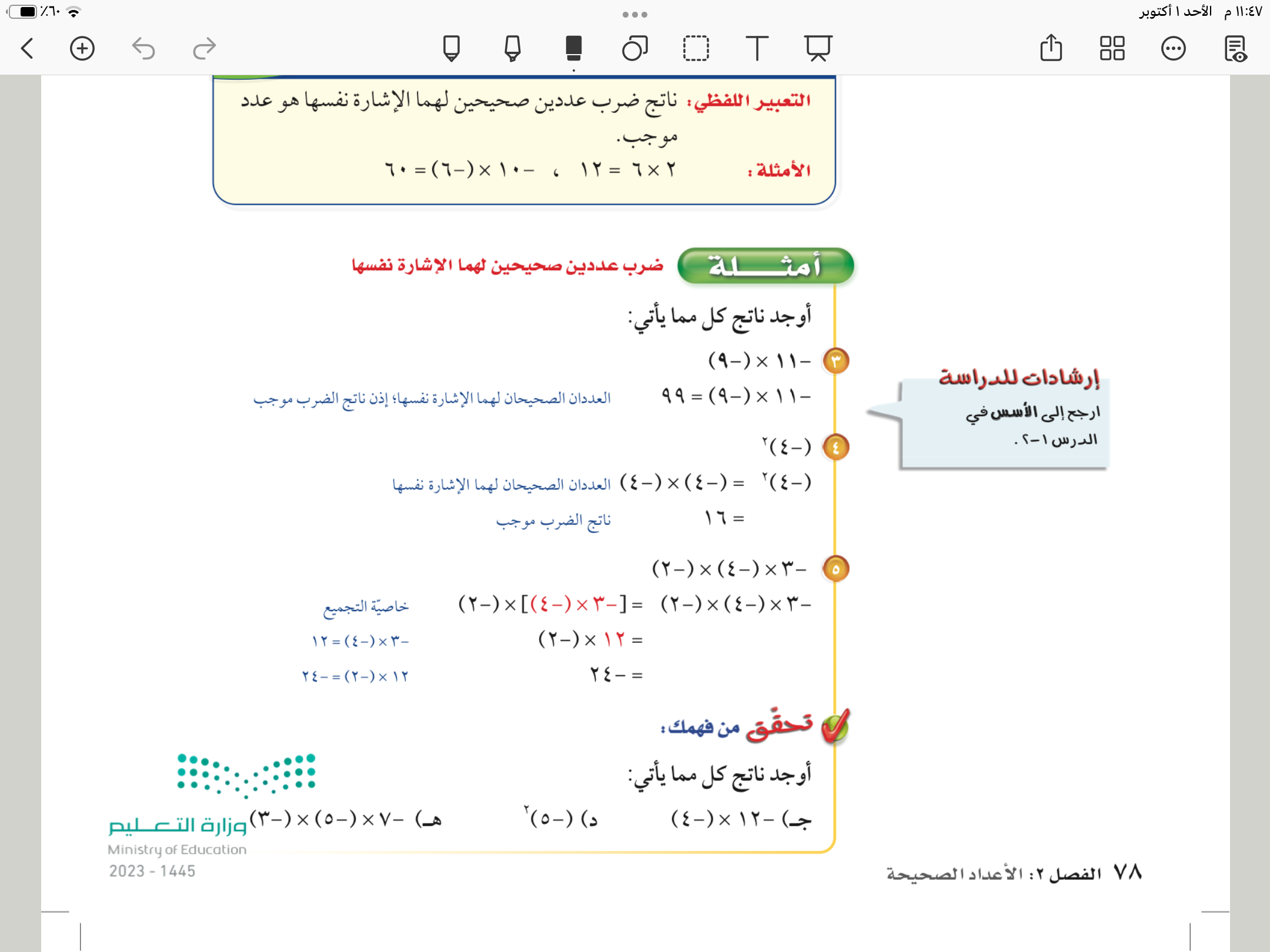 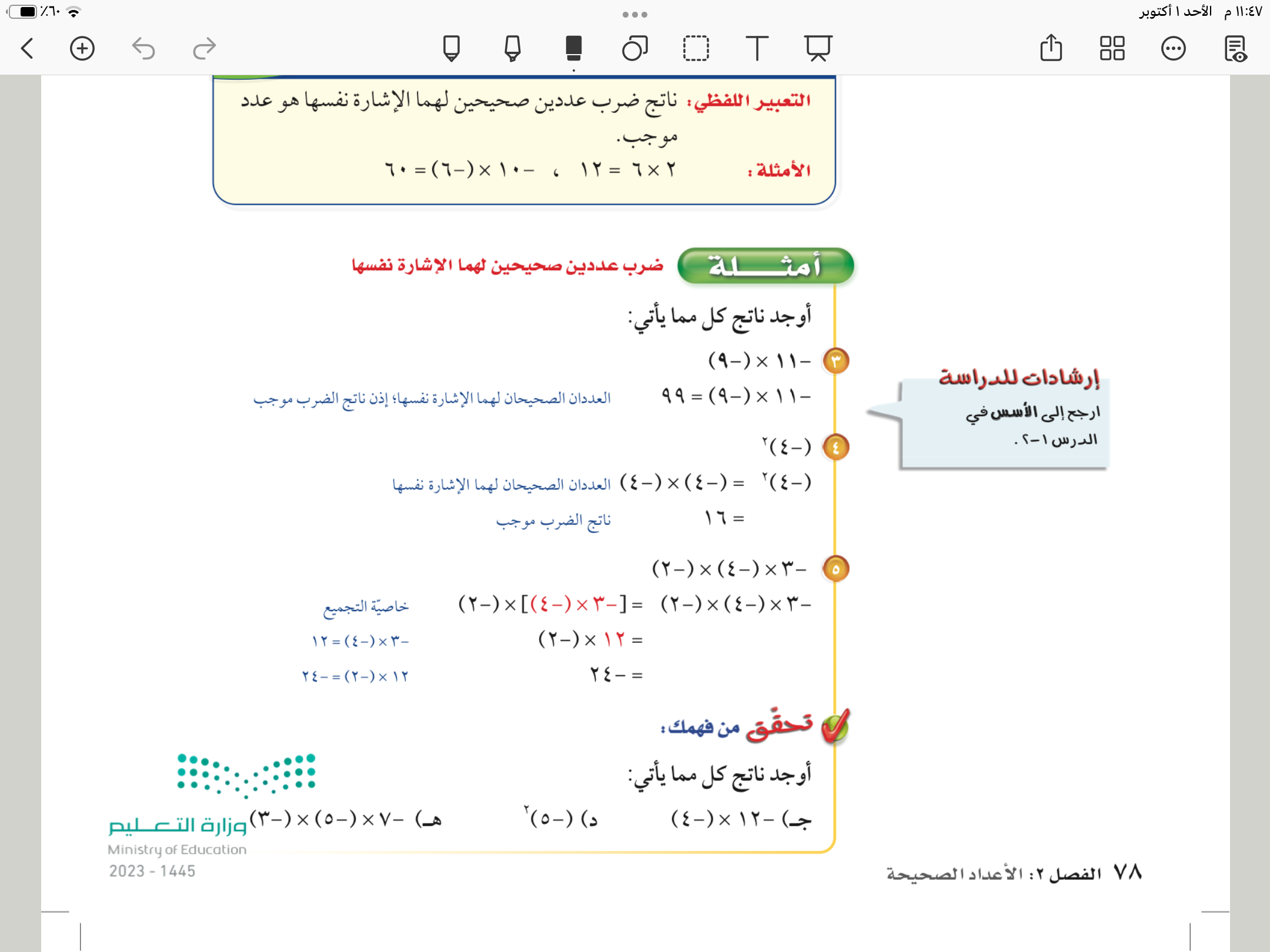 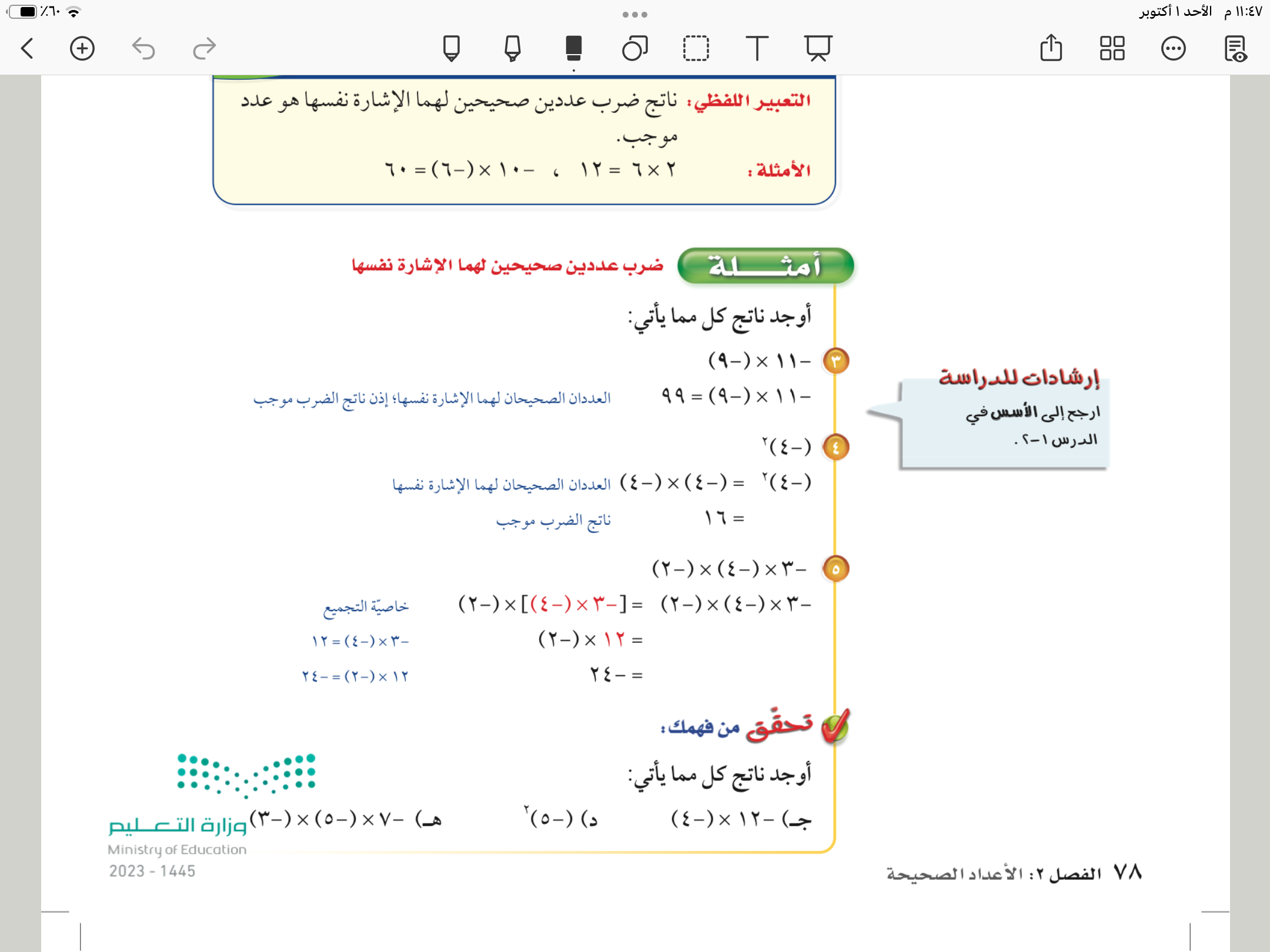 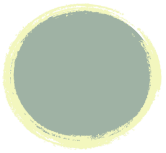 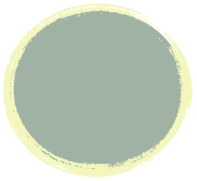 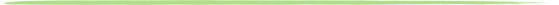 ٧٨
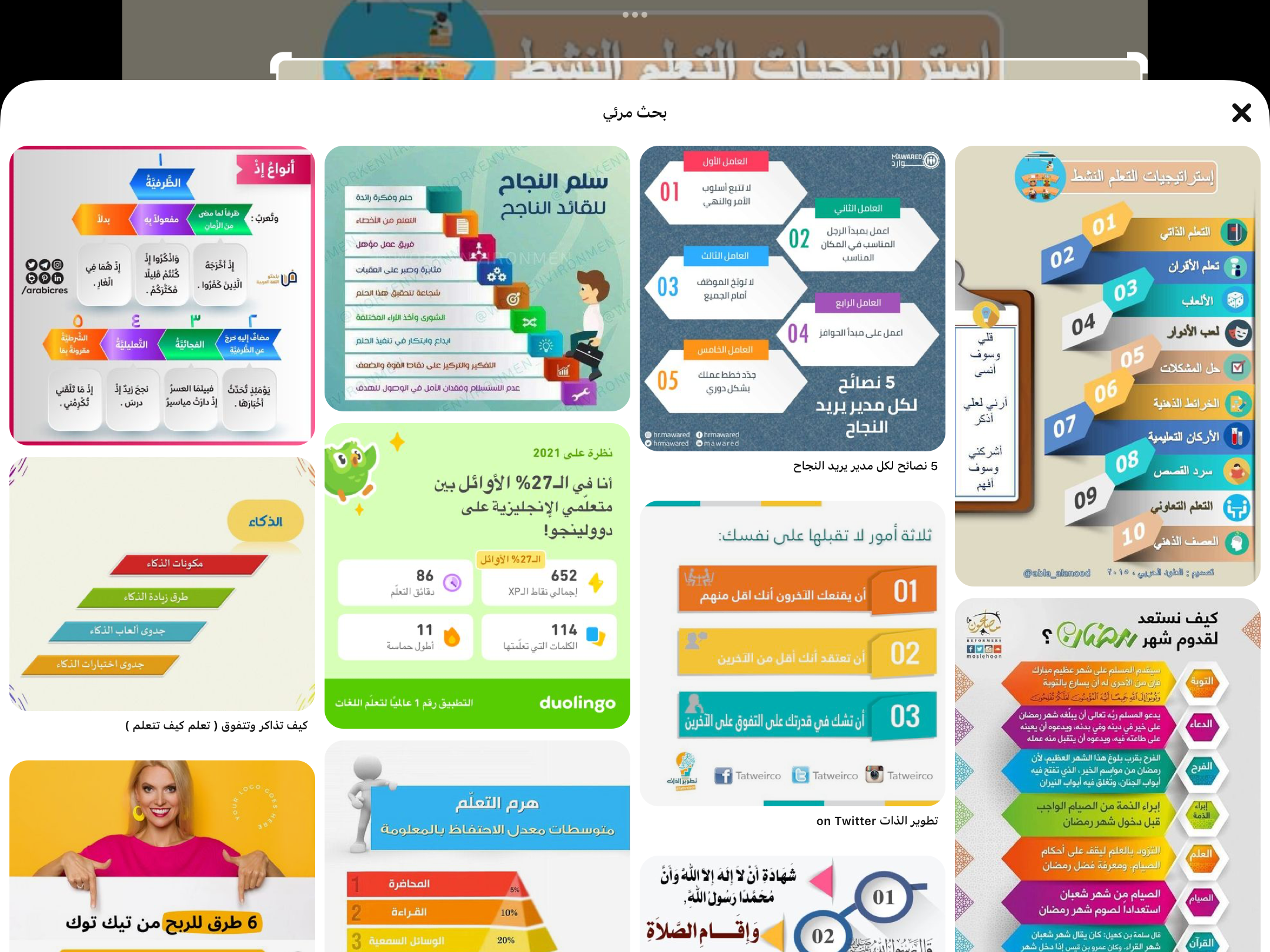 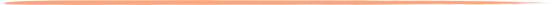 فكر 
زاوج 
شارك
د
ج
تحقق من فهمك
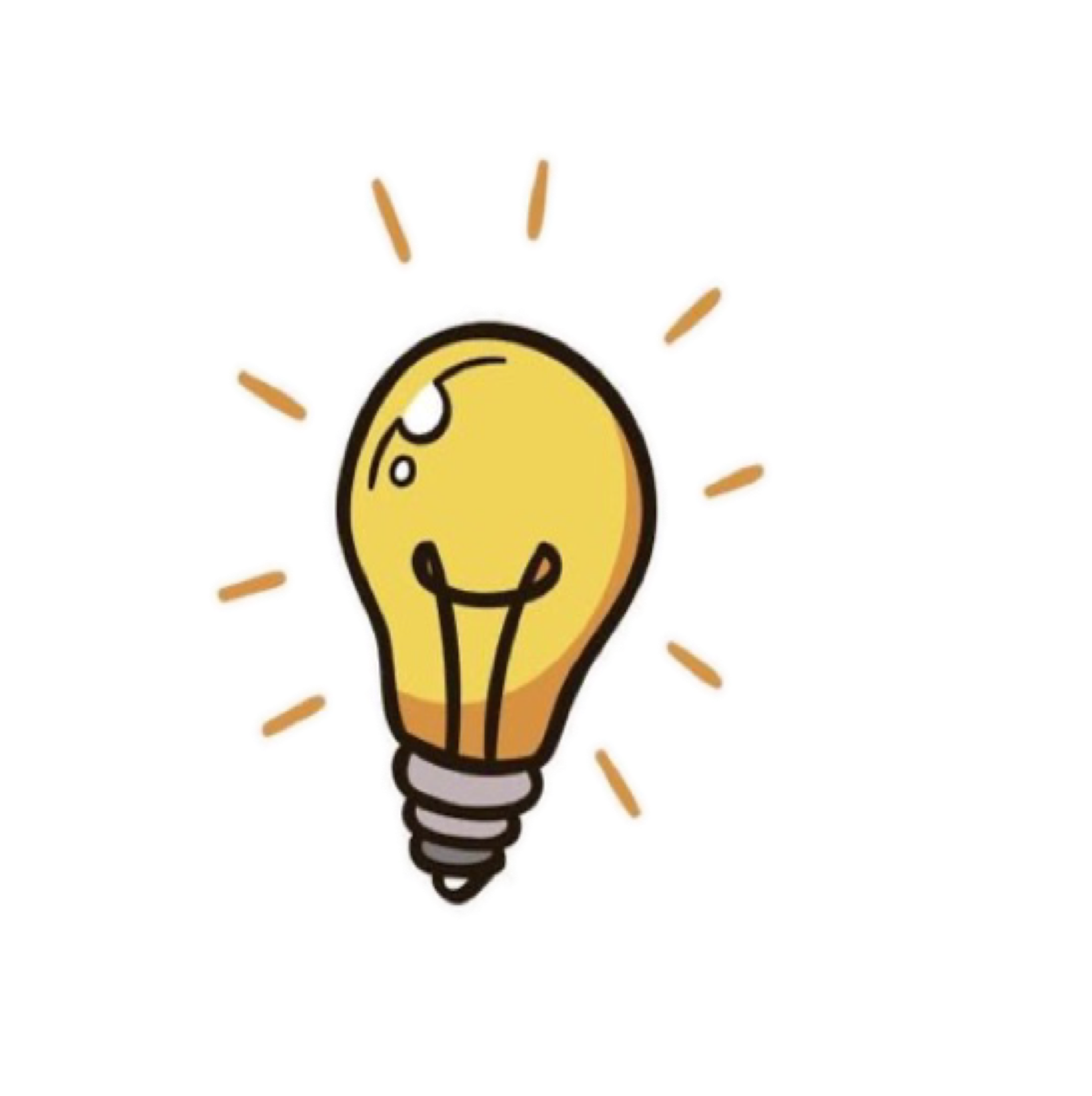 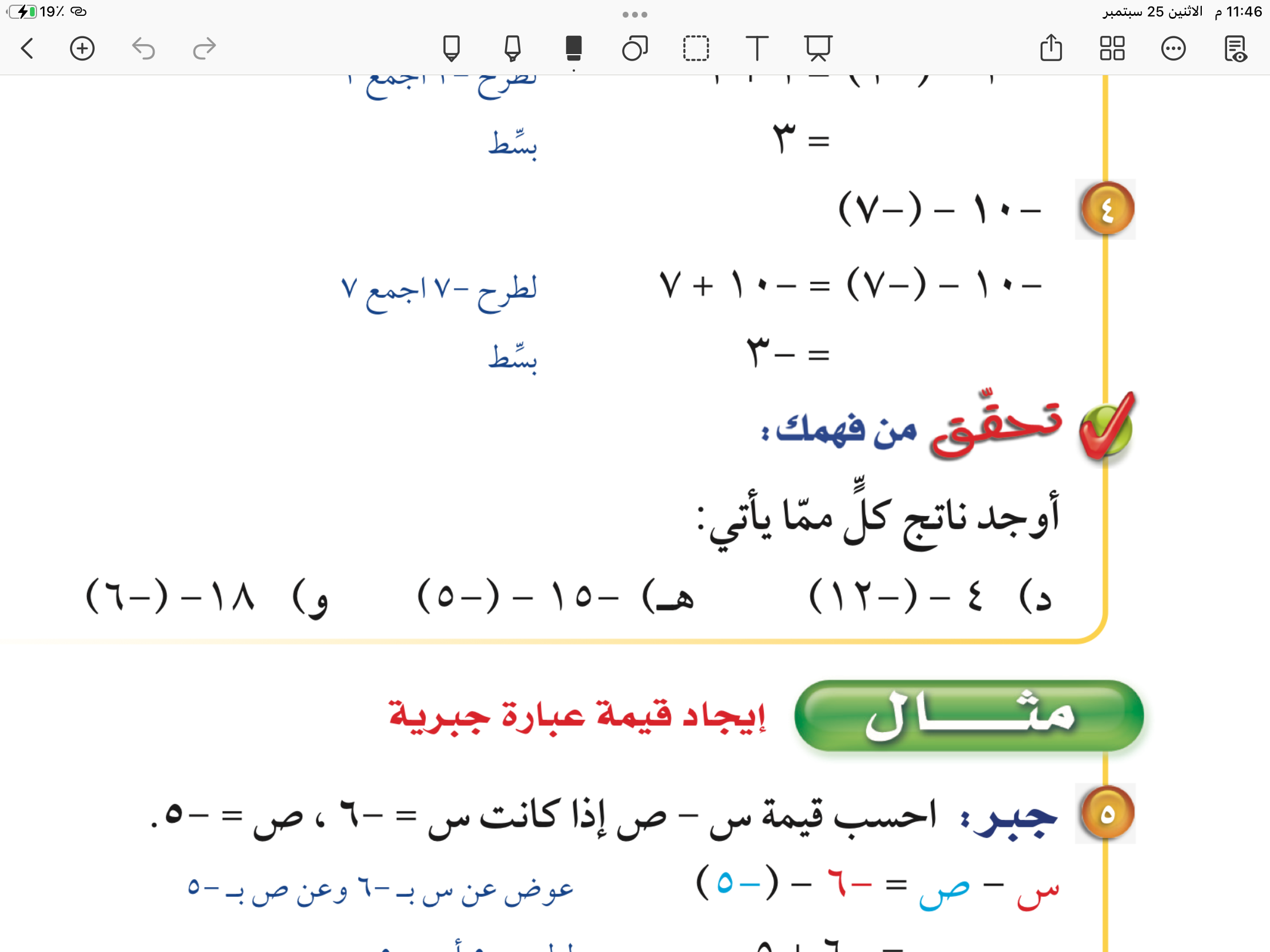 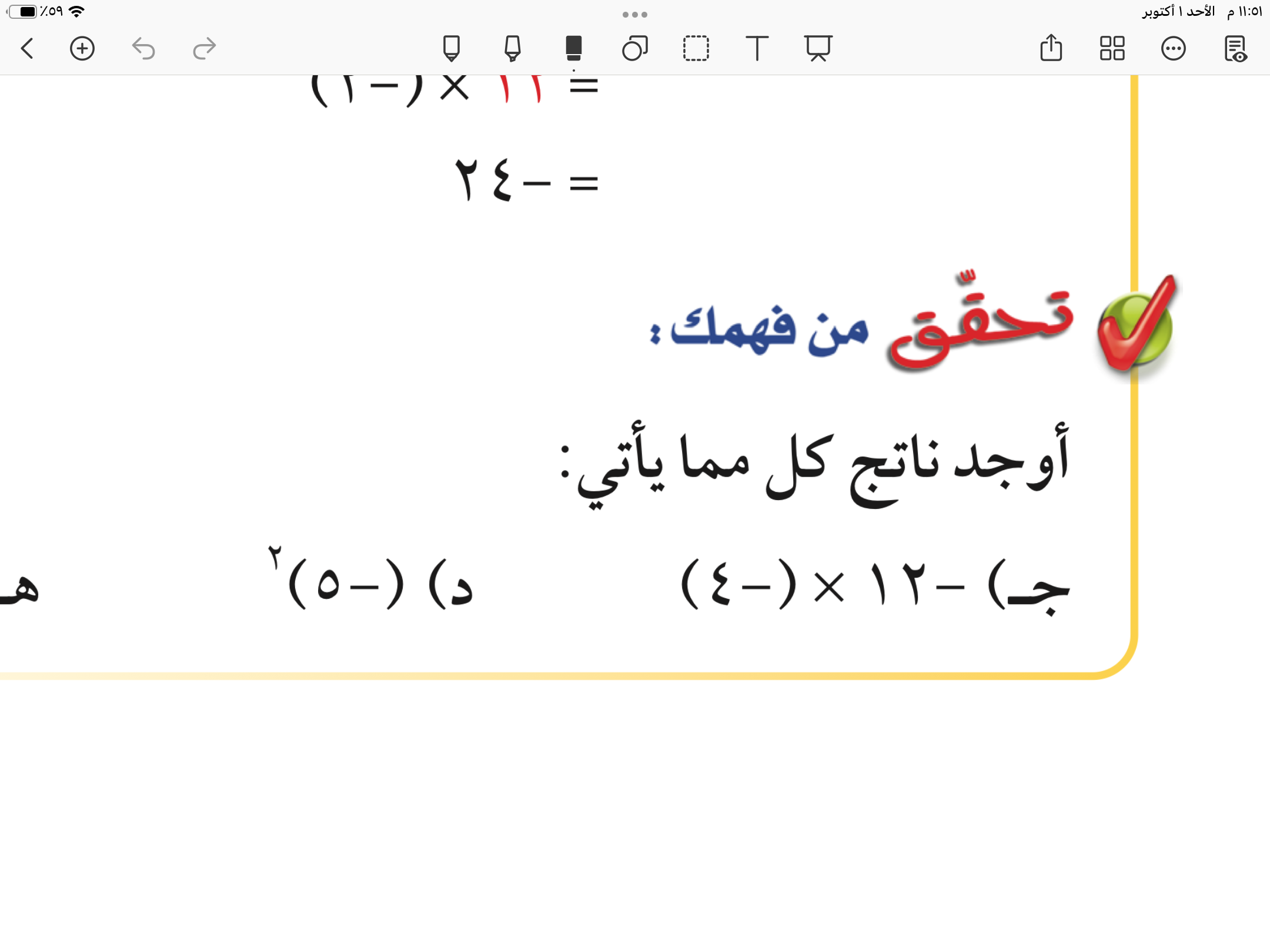 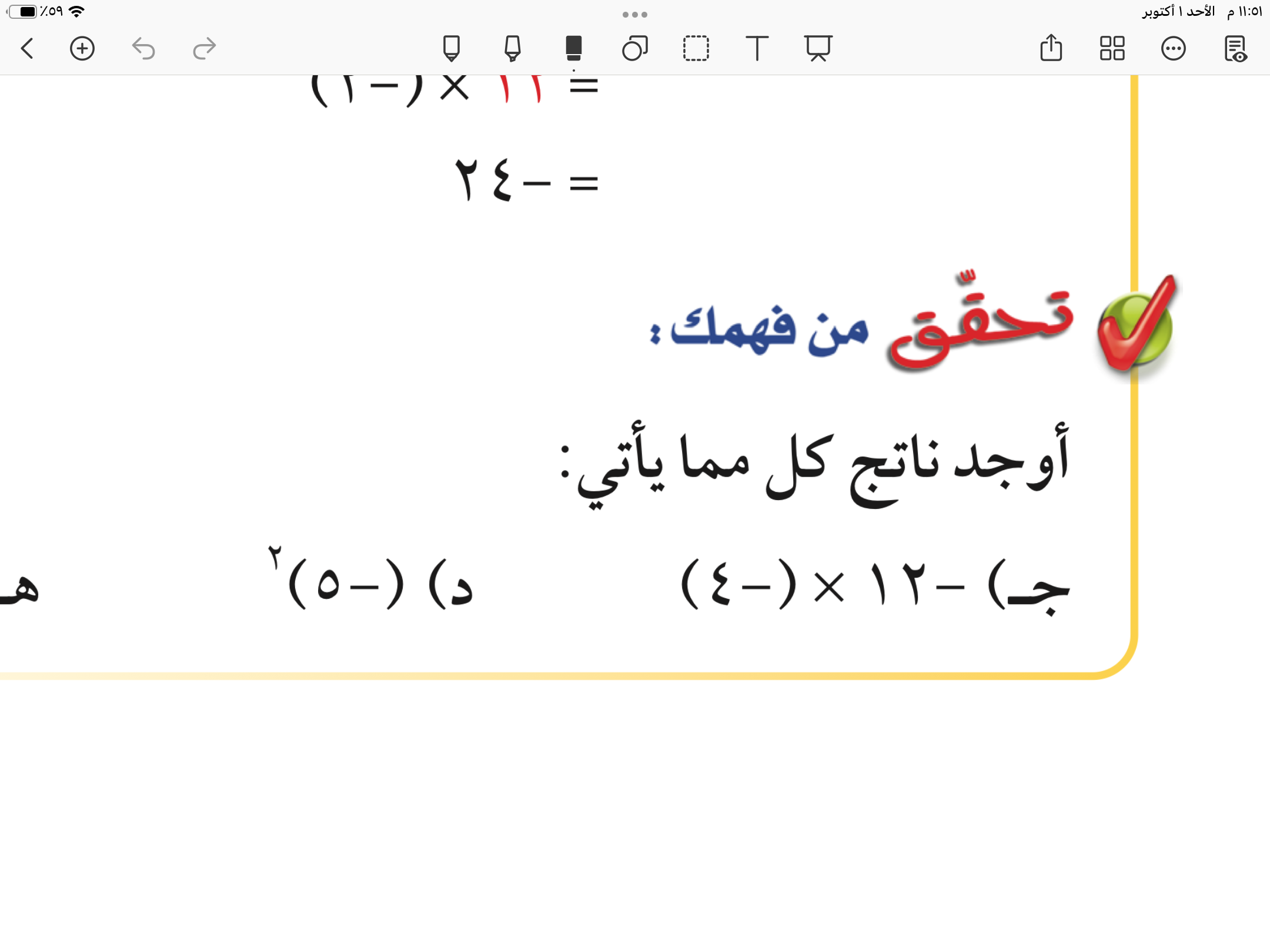 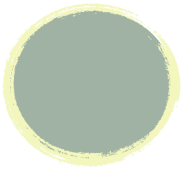 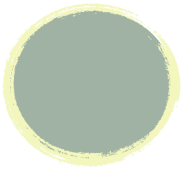 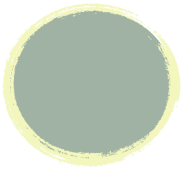 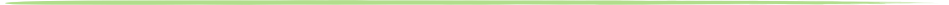 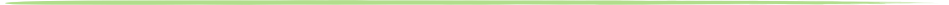 ٧٩
تأكد
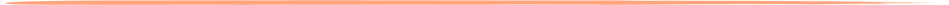 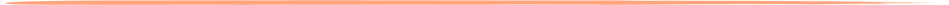 ٤
٦
٩
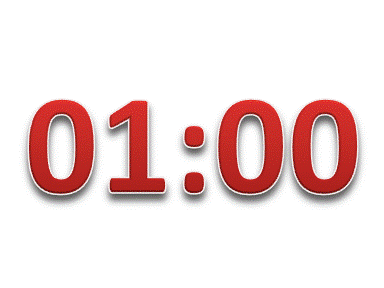 اوجد ناتج كل مما يأتي
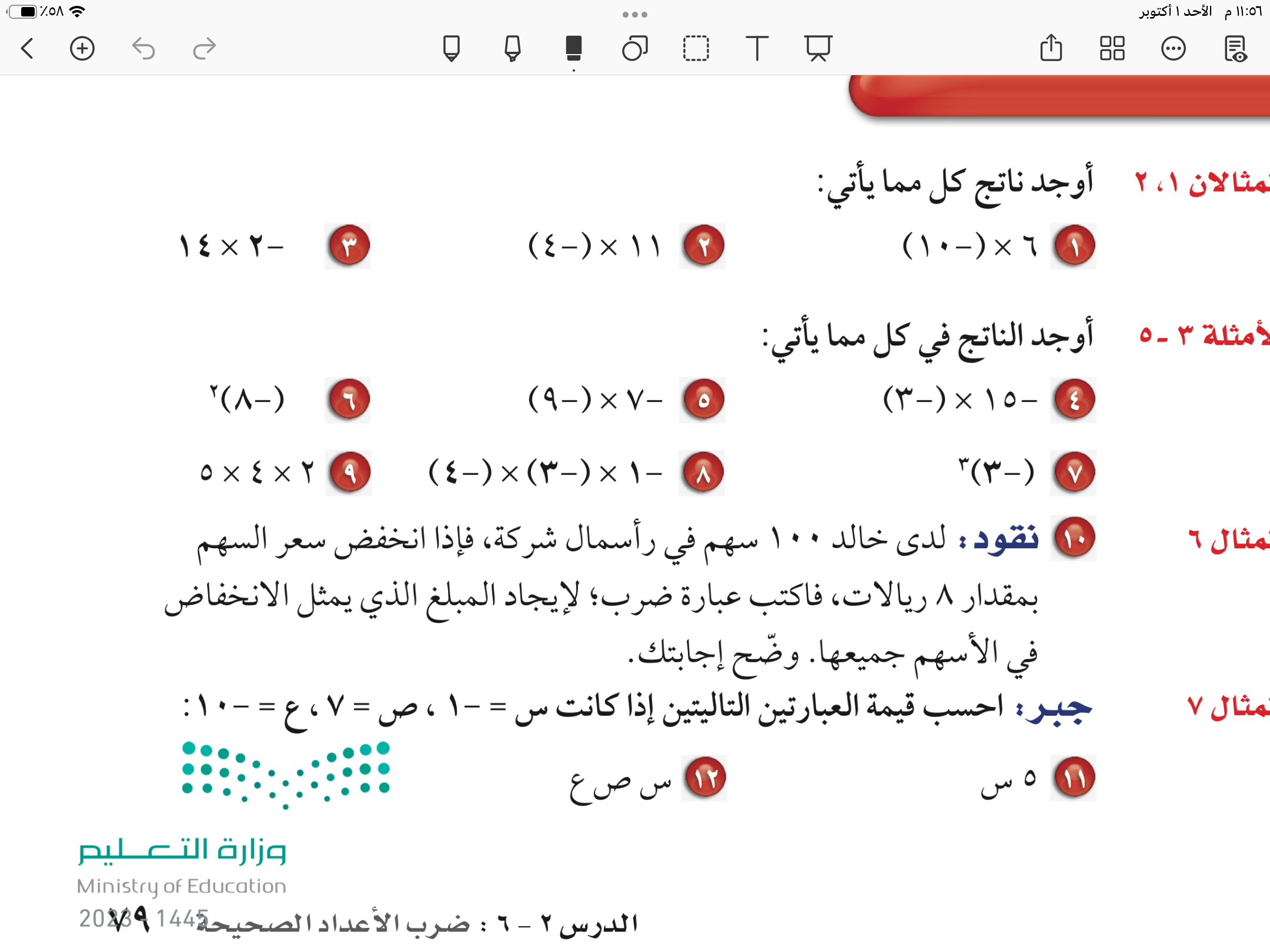 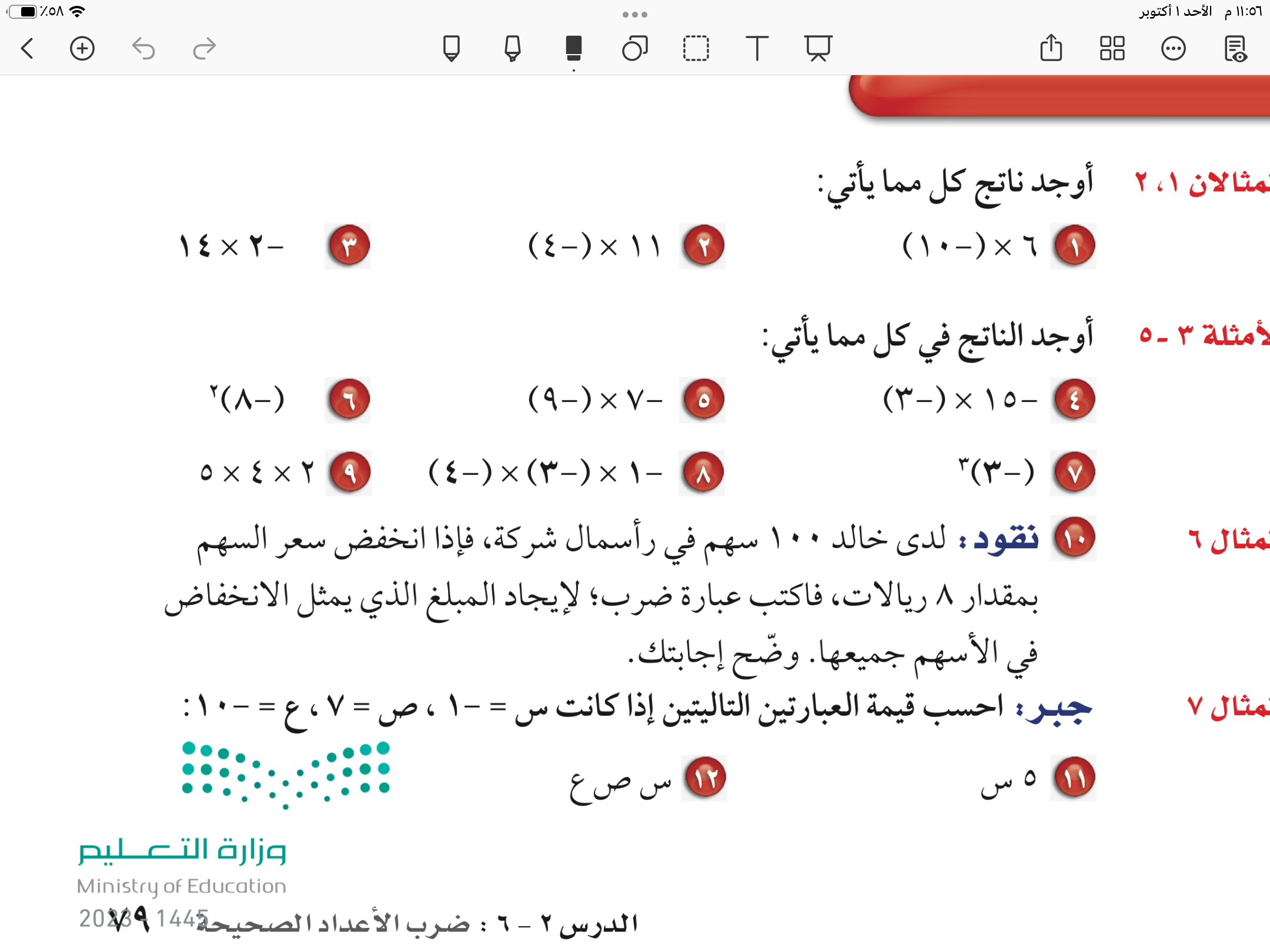 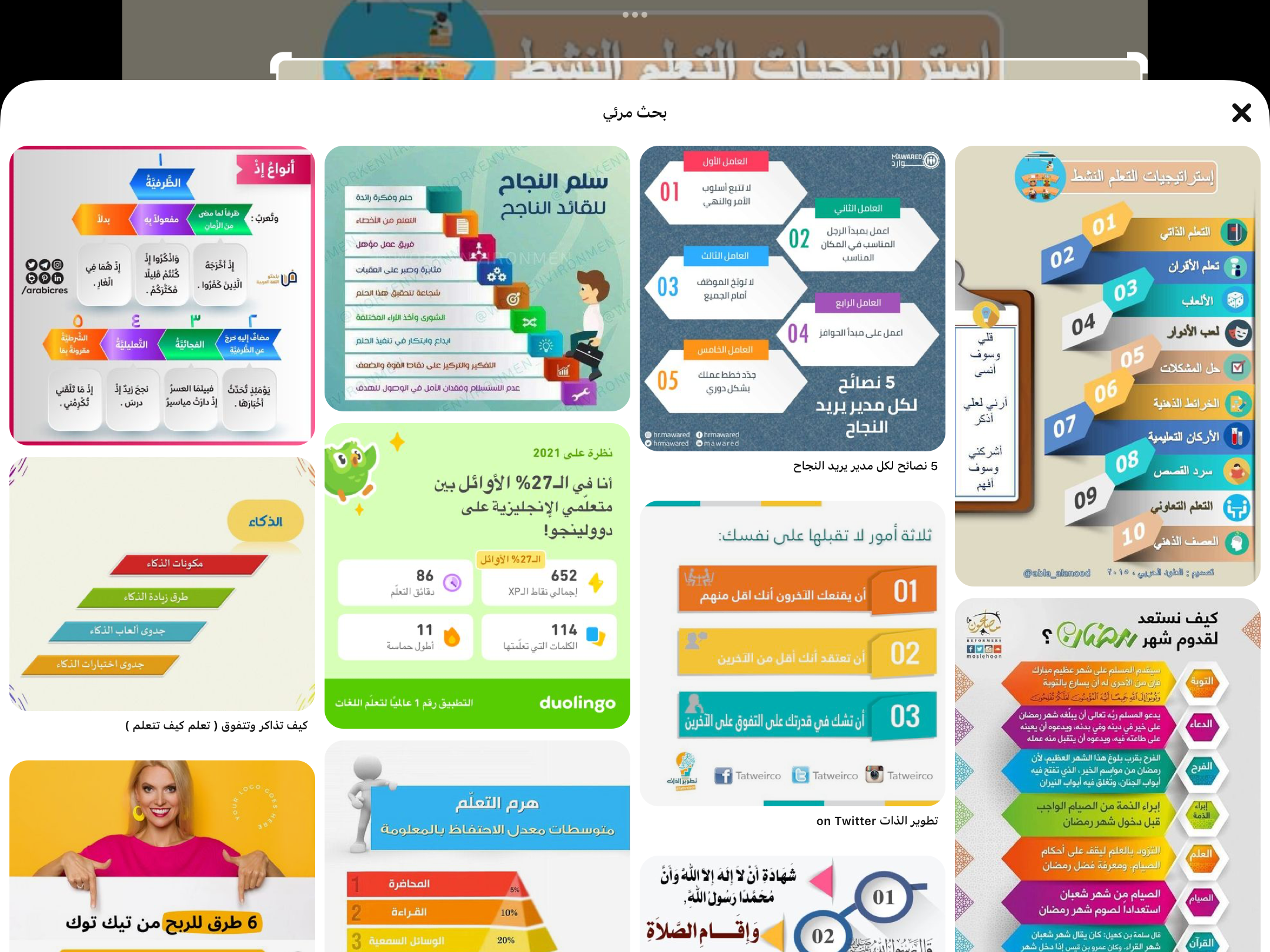 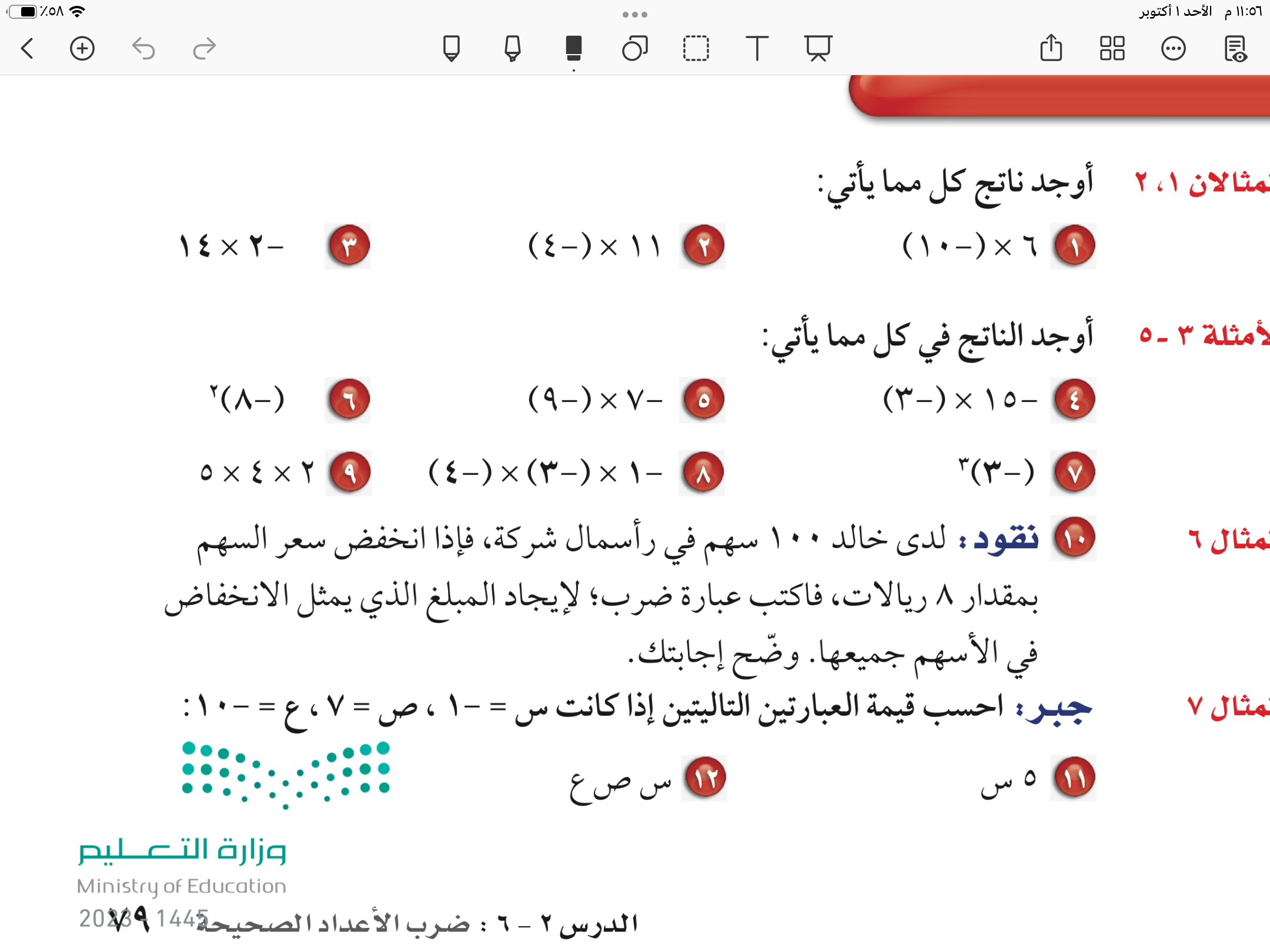 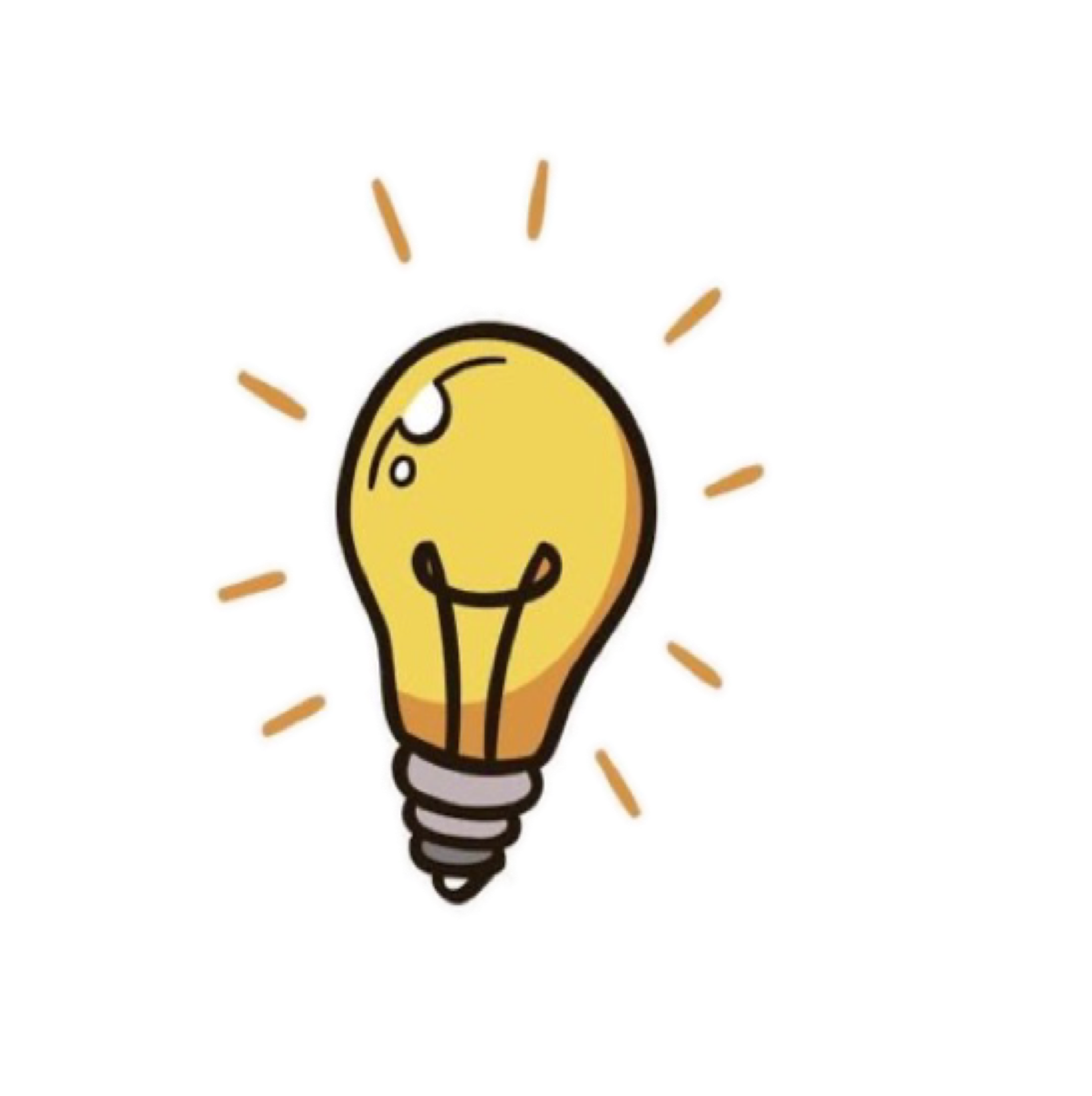 ٨١
مهارة تفكير عليا
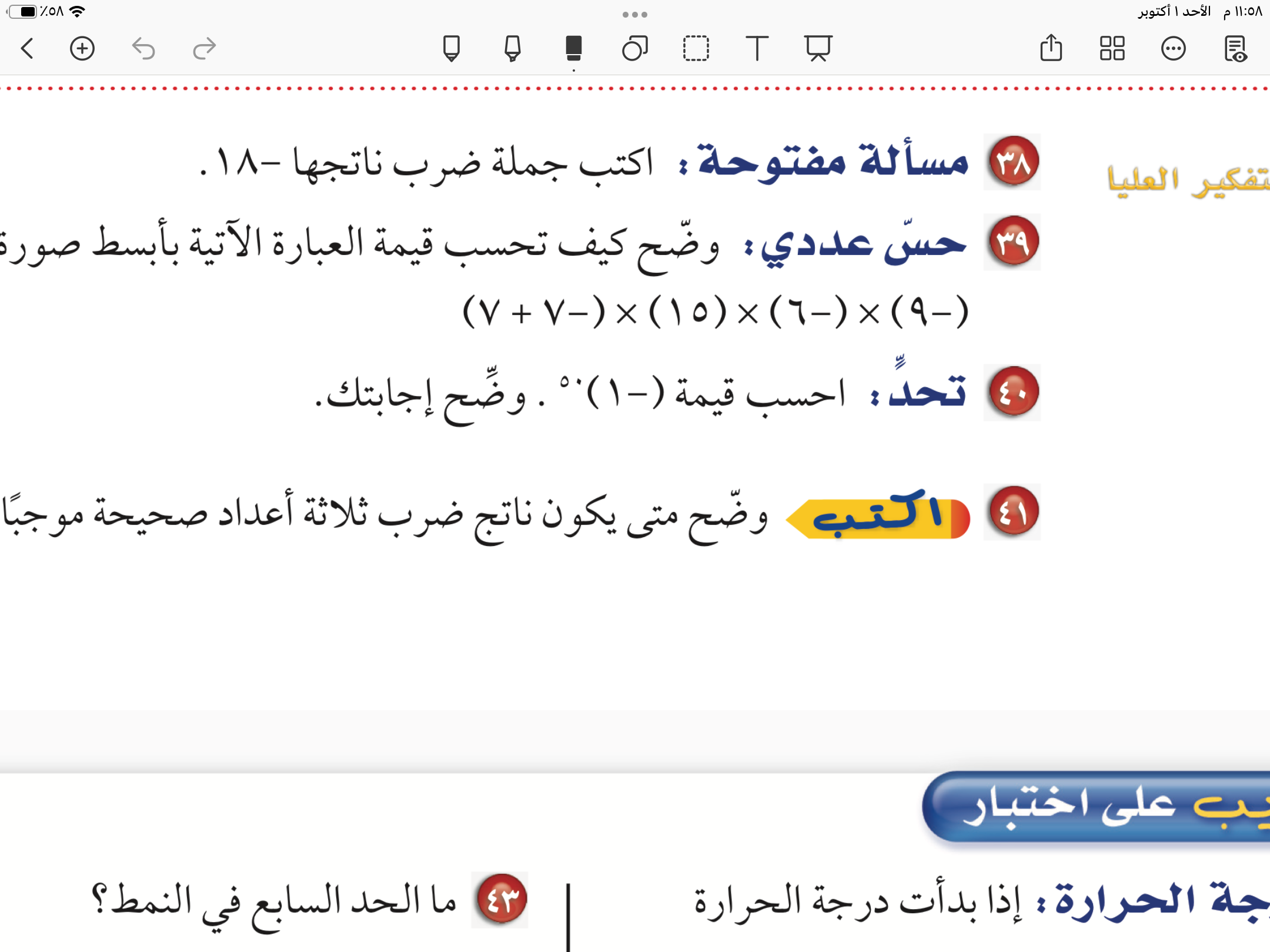 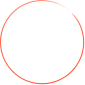 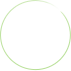 ضرب الاعداد صحيحة
اذا اختلفت الاشارات الناتج سالب
اذاتشابهت الاشارات الناتج موجب
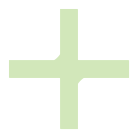 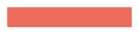 مثال من واقع الحياة
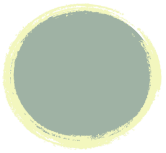 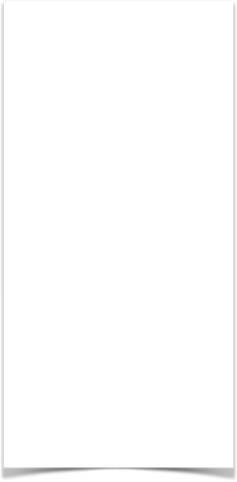 ٧٩
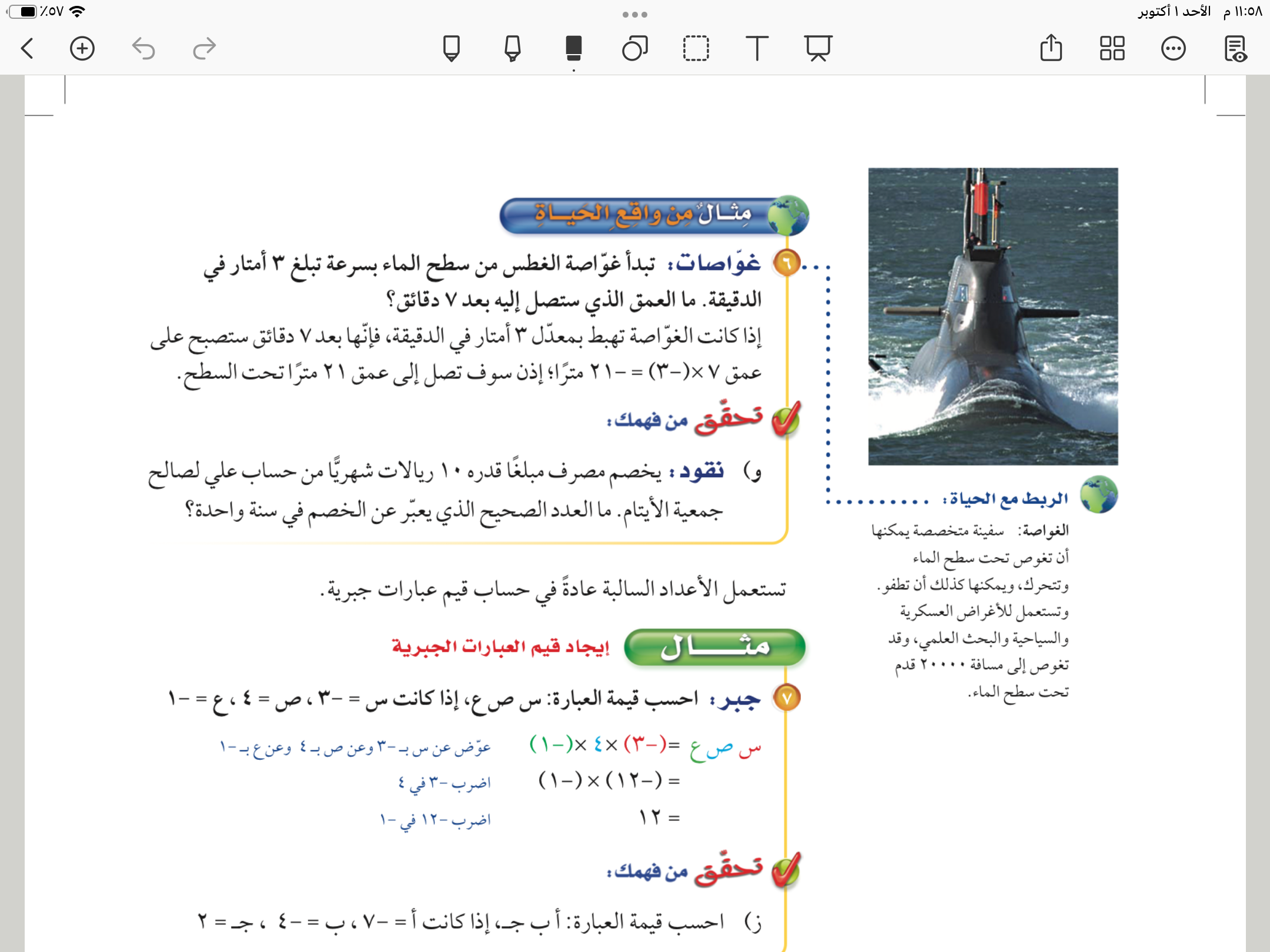 ٦
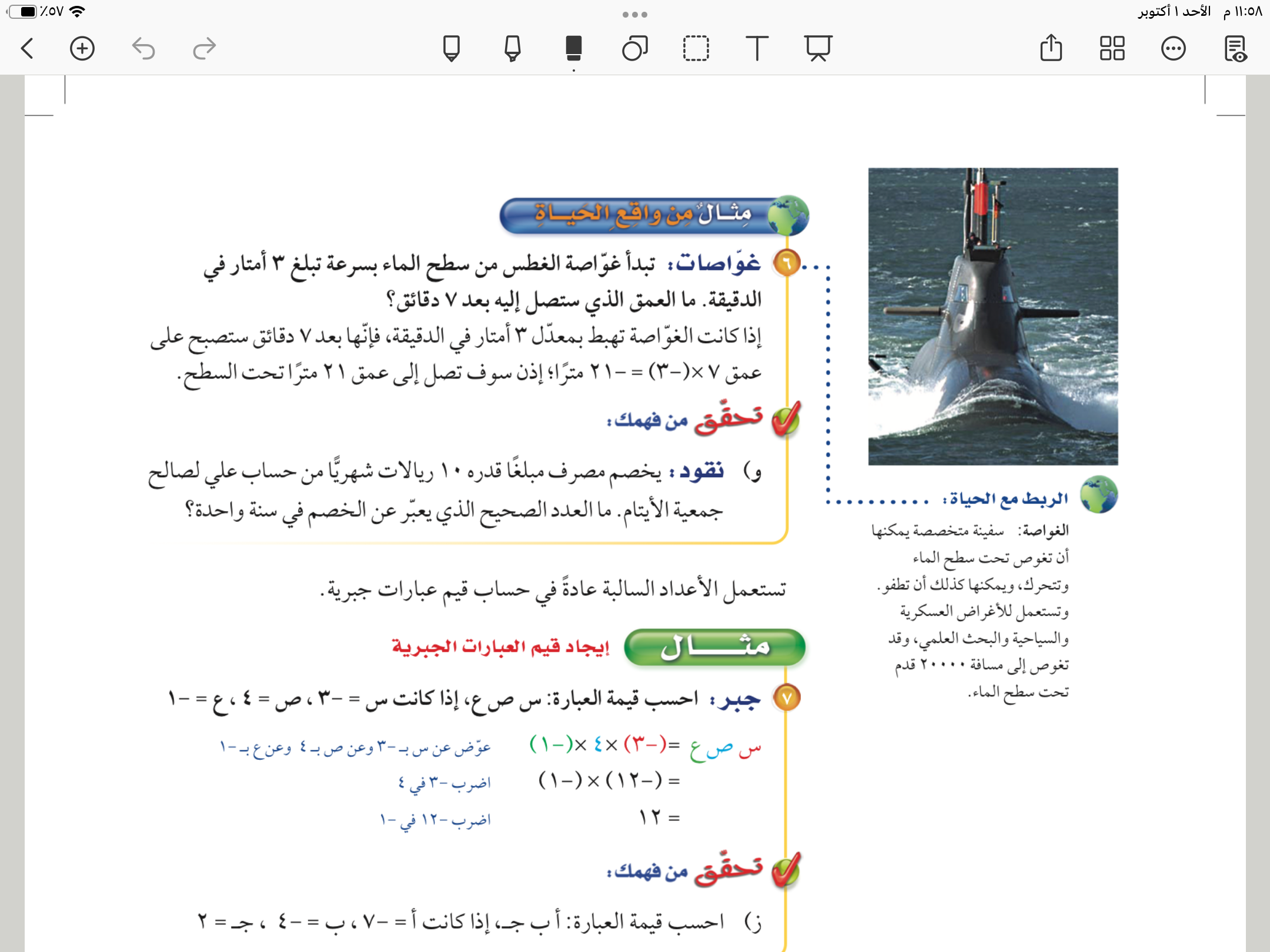 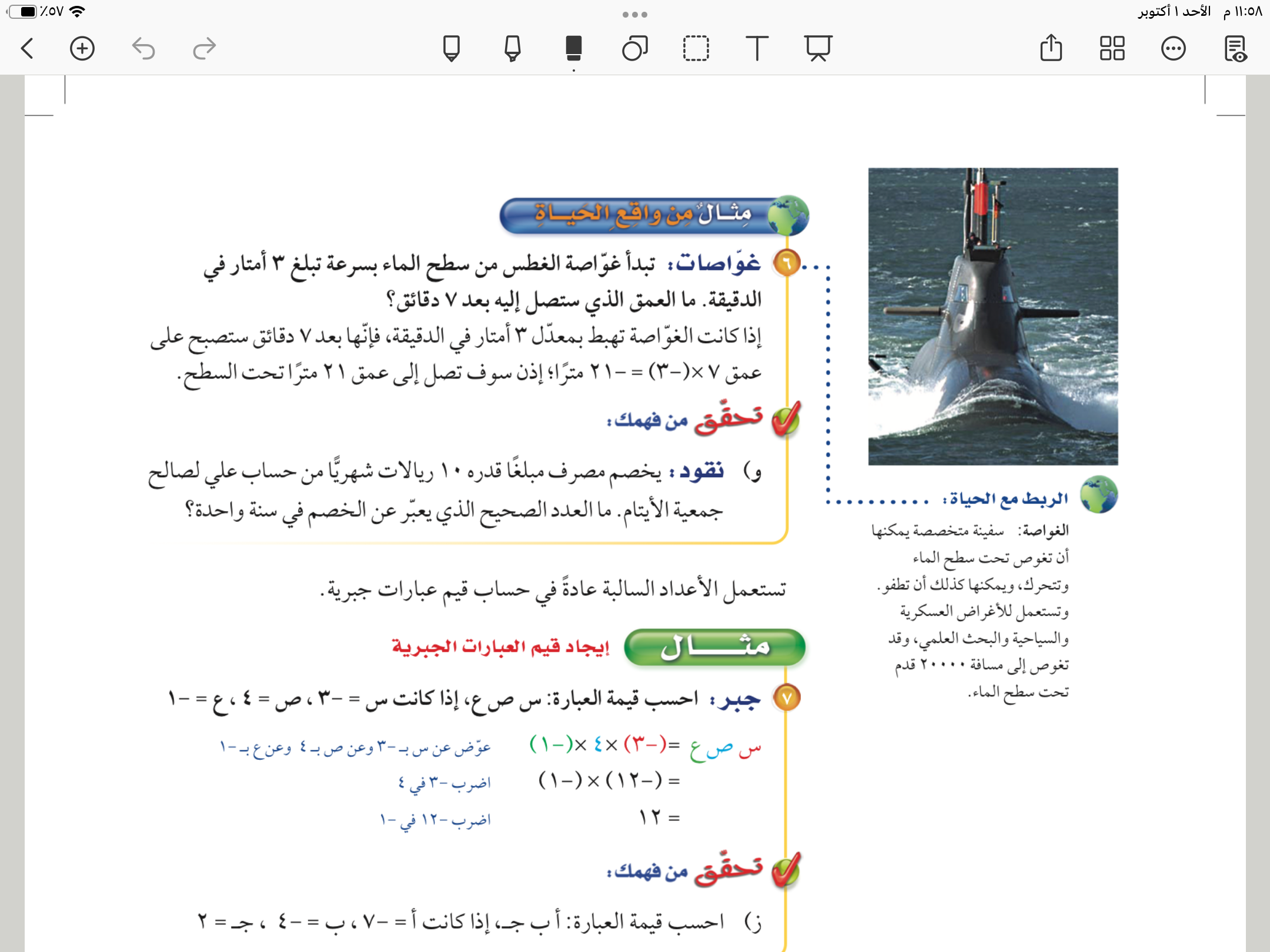 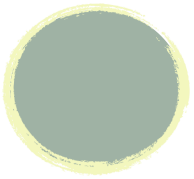 ٧٩
تأكد
١٠
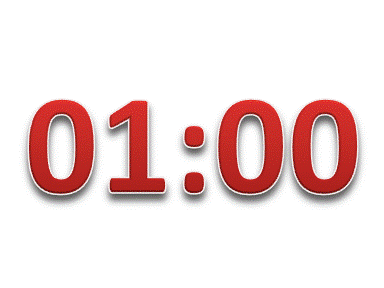 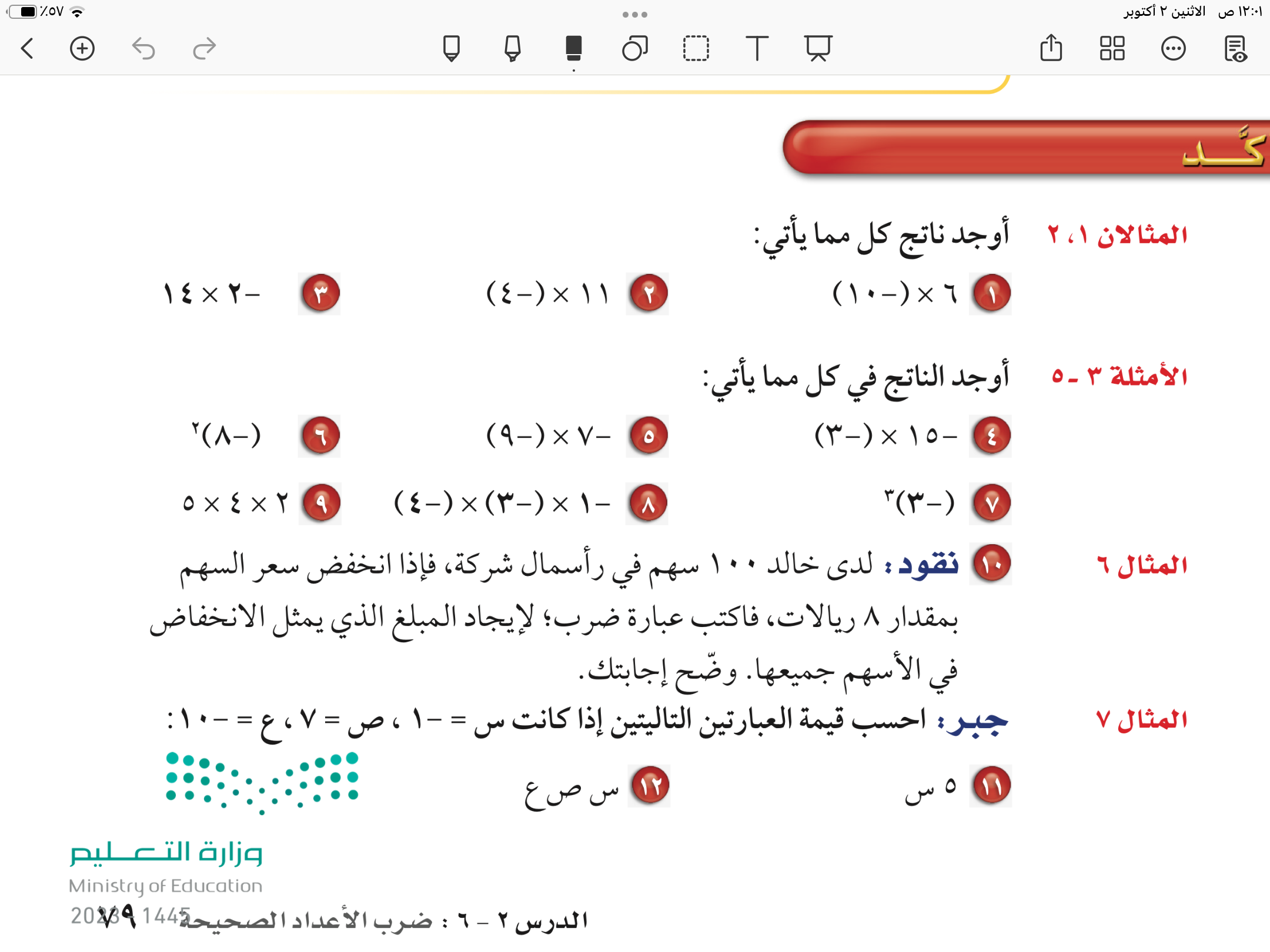 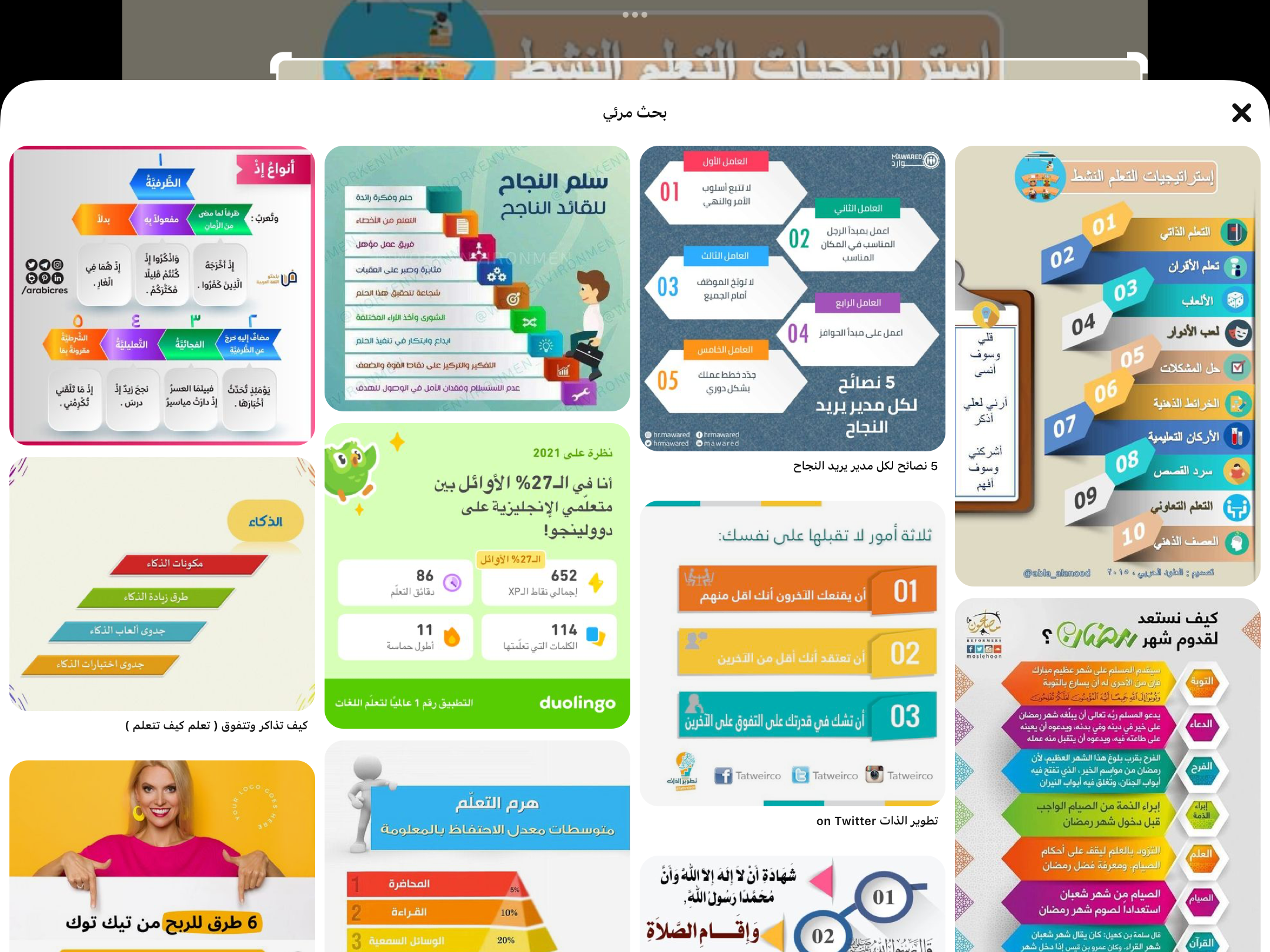 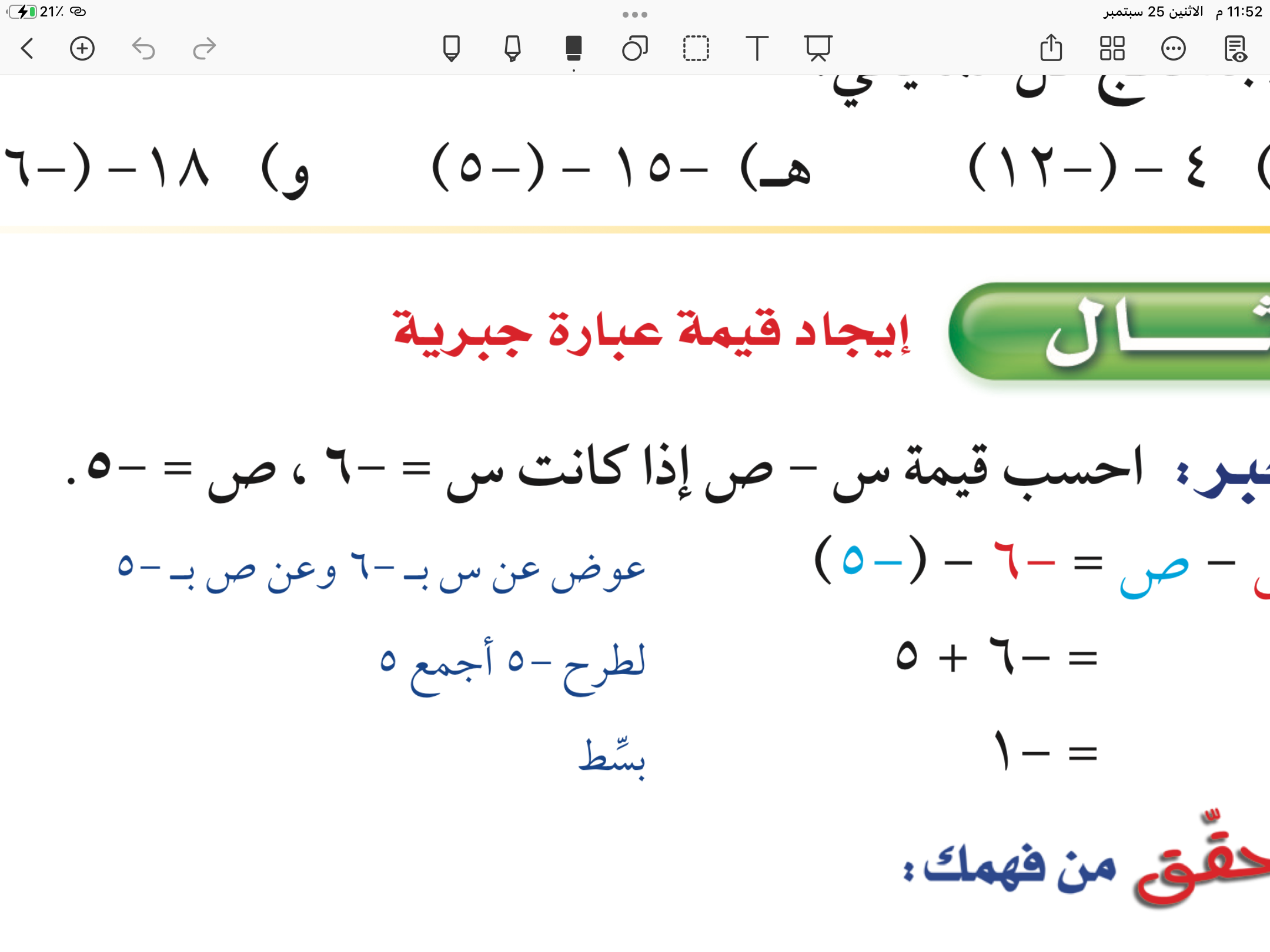 مثال
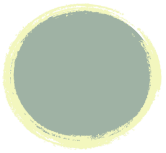 ٧٩
٧
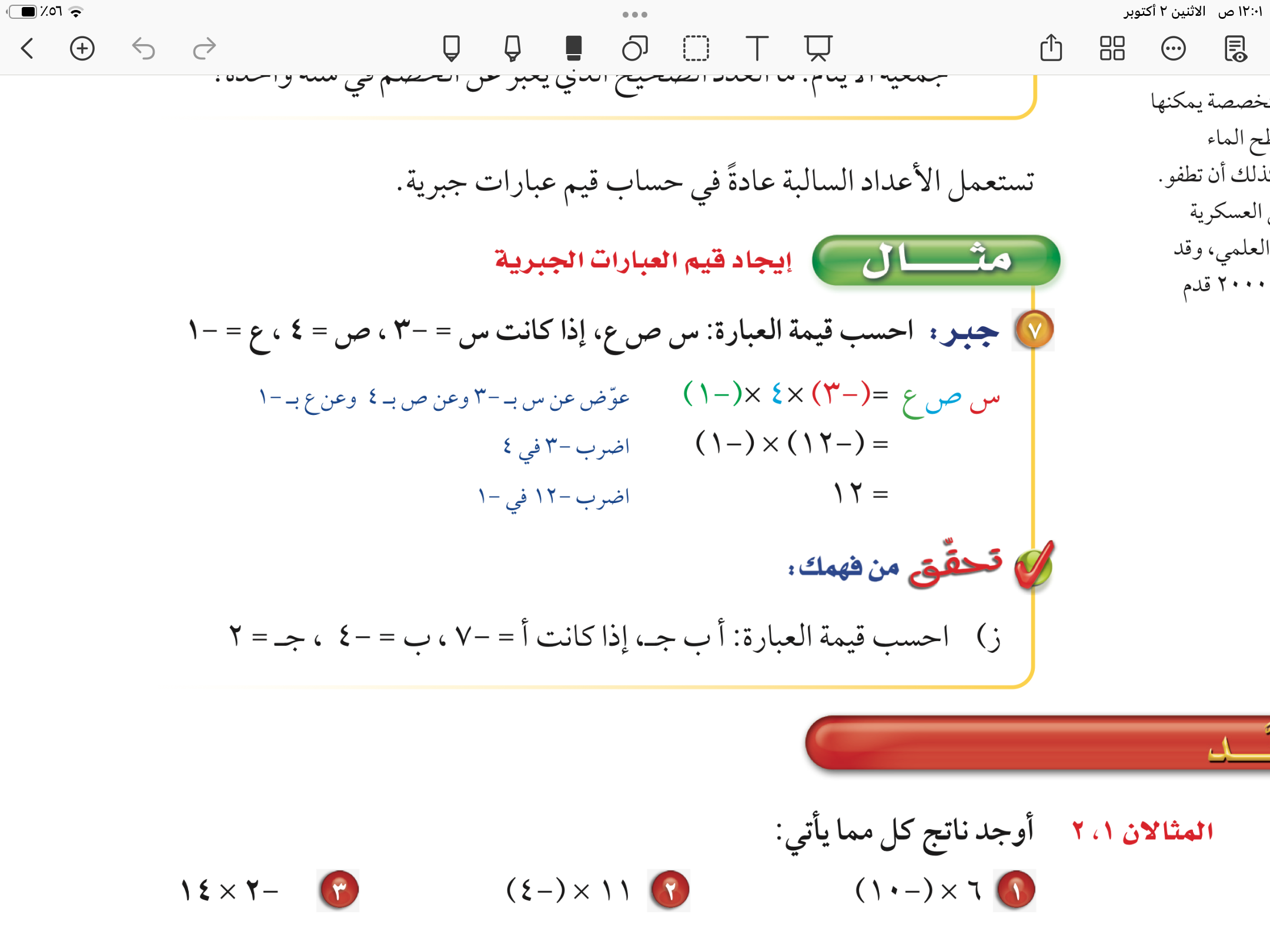 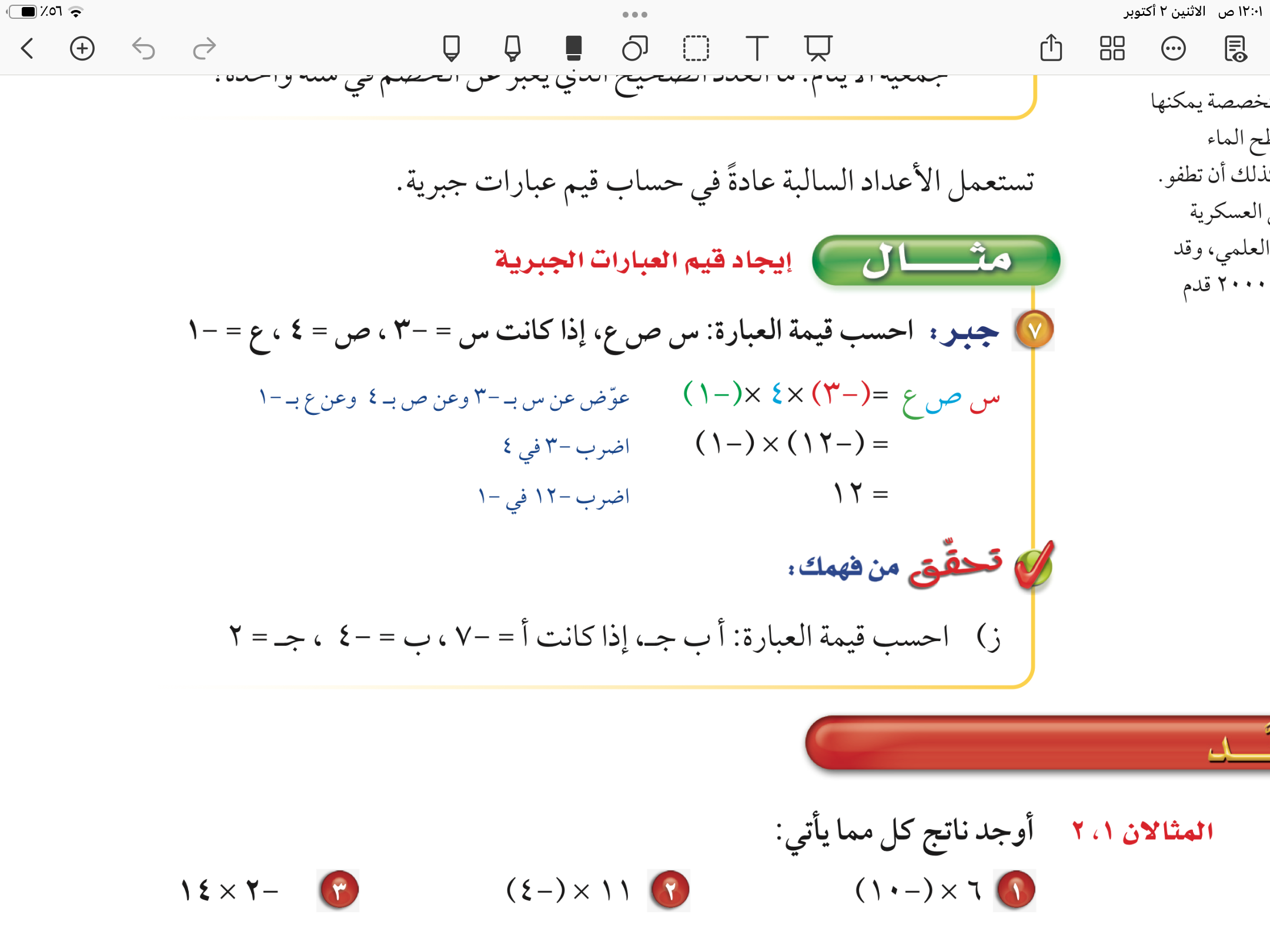 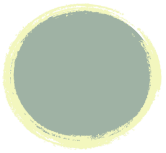 ٧٩
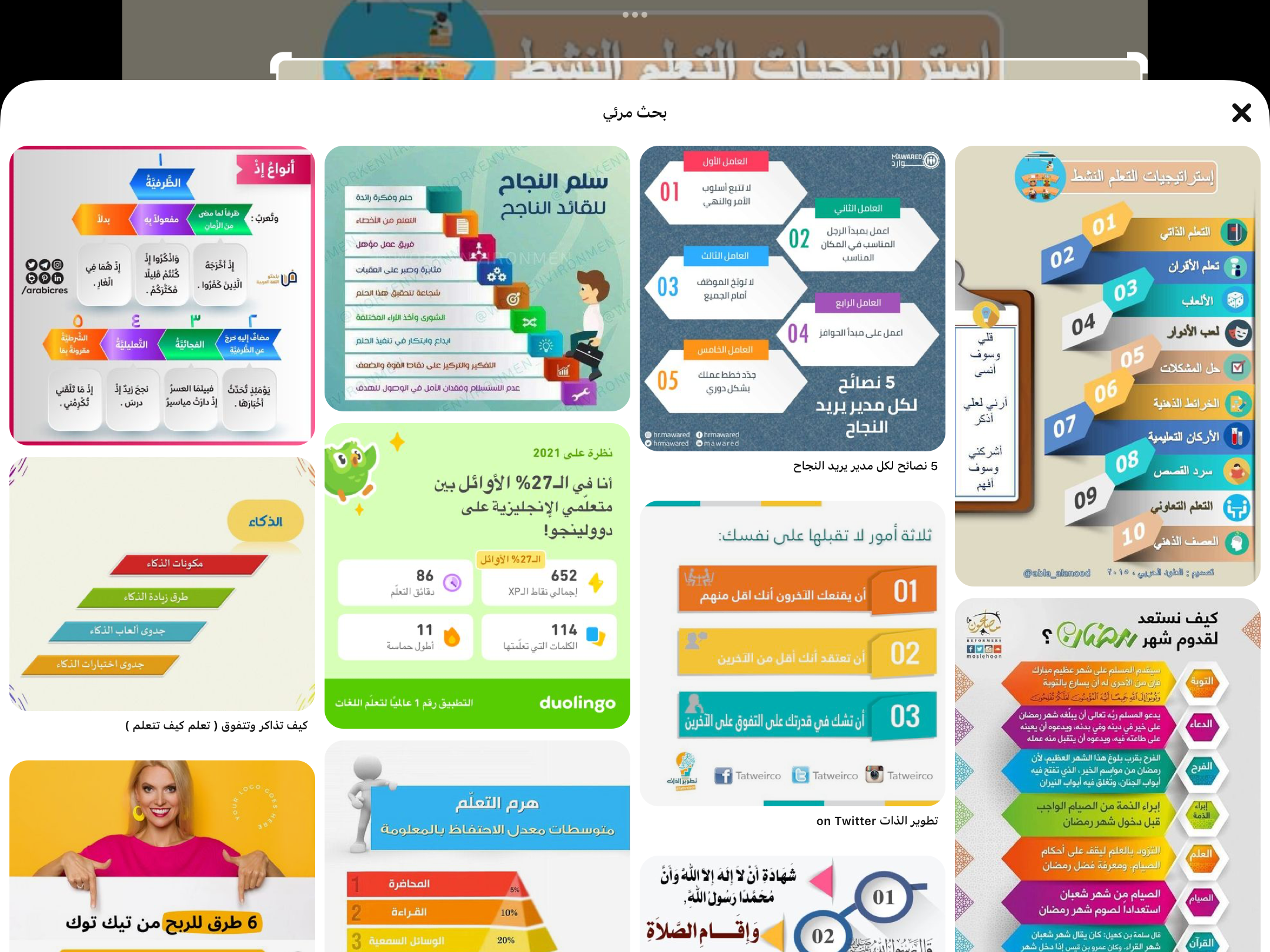 فكر 
زاوج 
شارك
ز
تحقق من فهمك
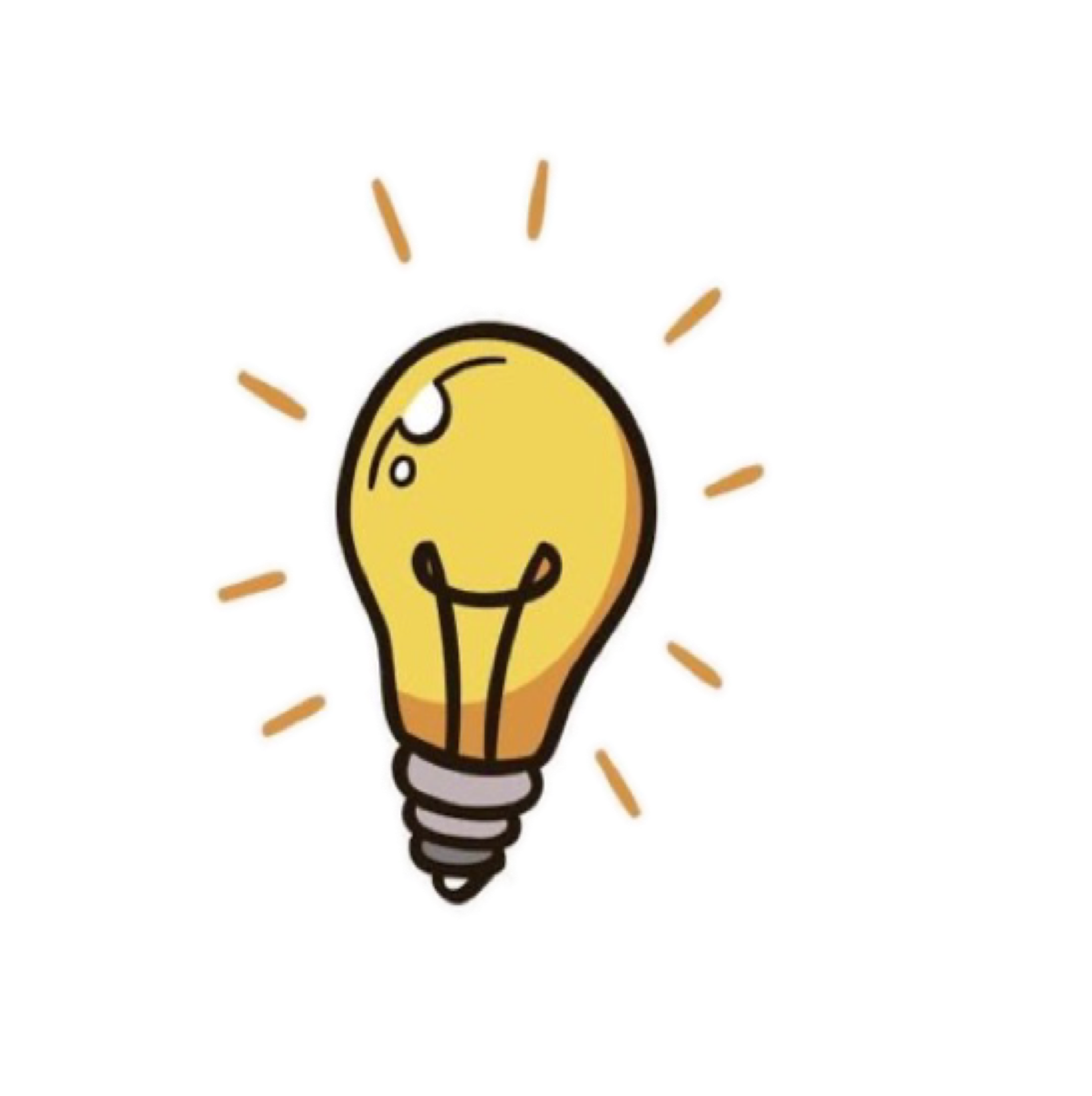 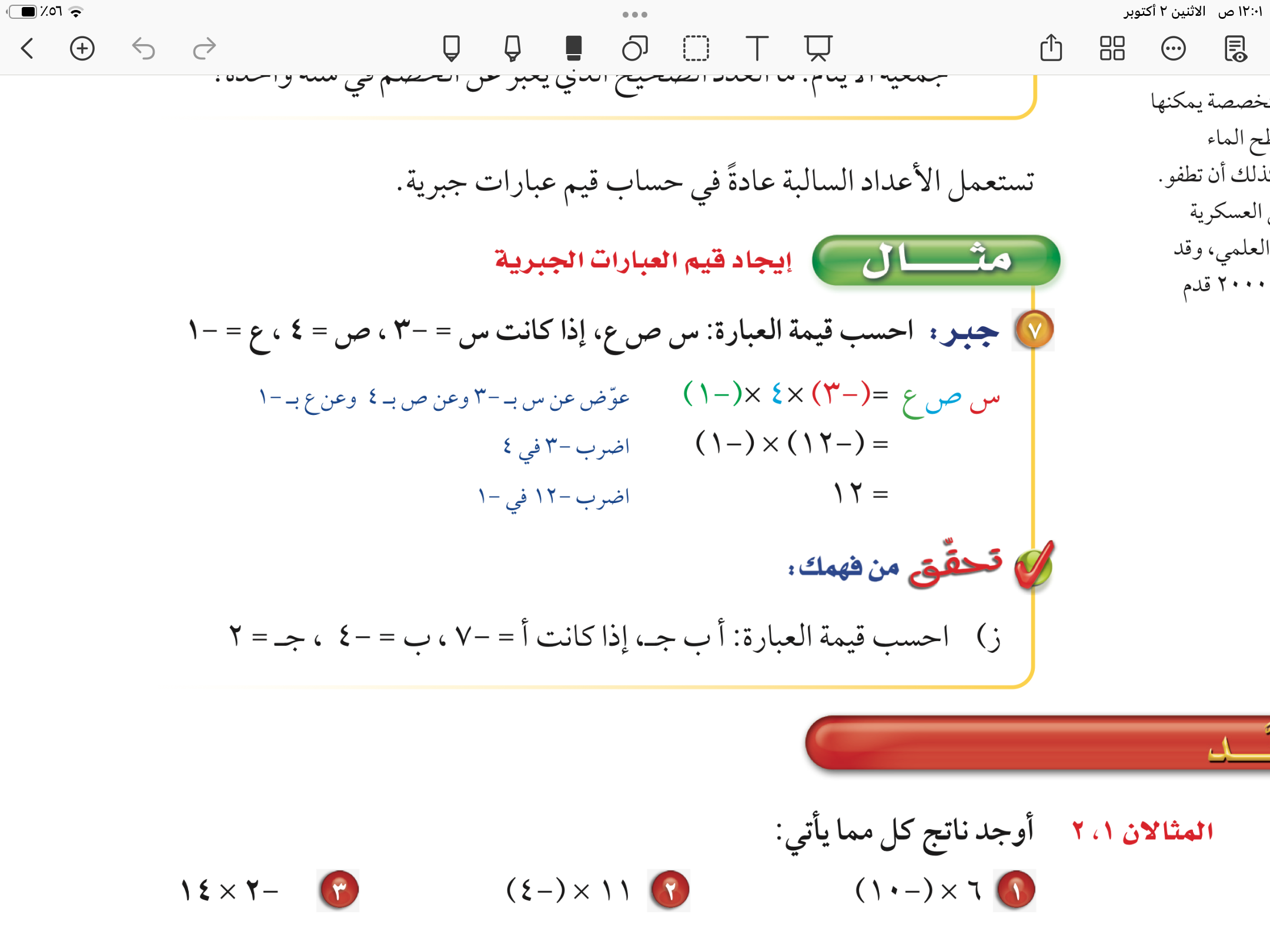 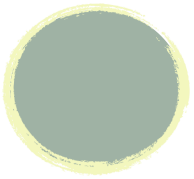 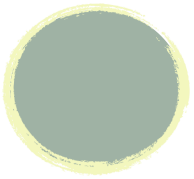 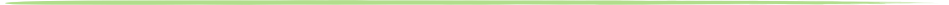 ٧٩
تأكد
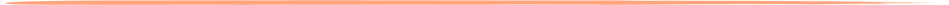 ٧
٨
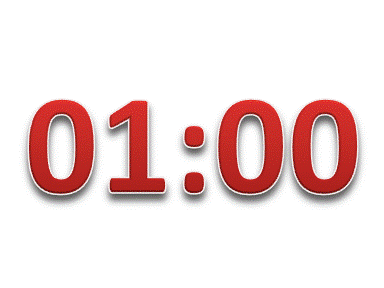 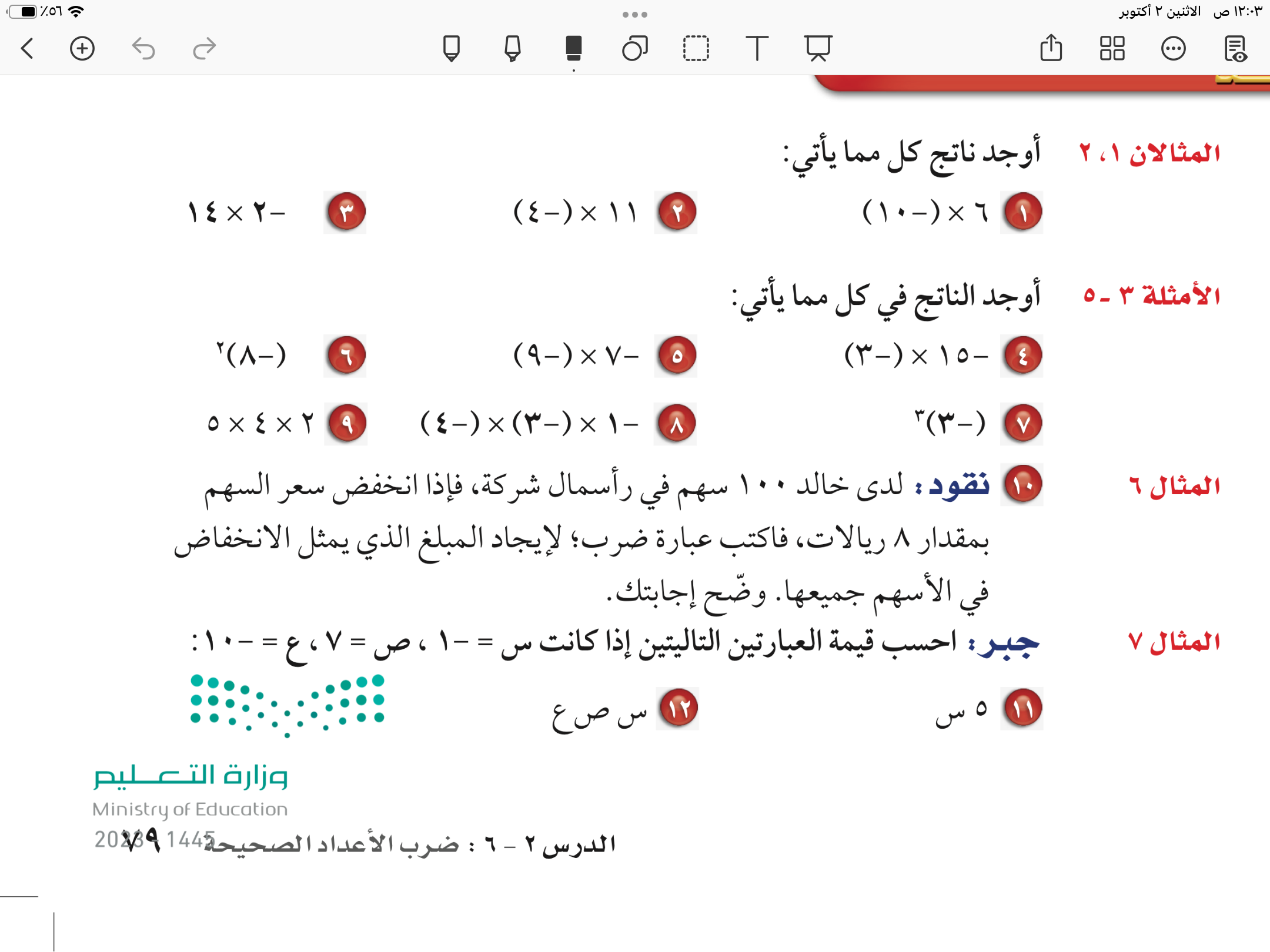 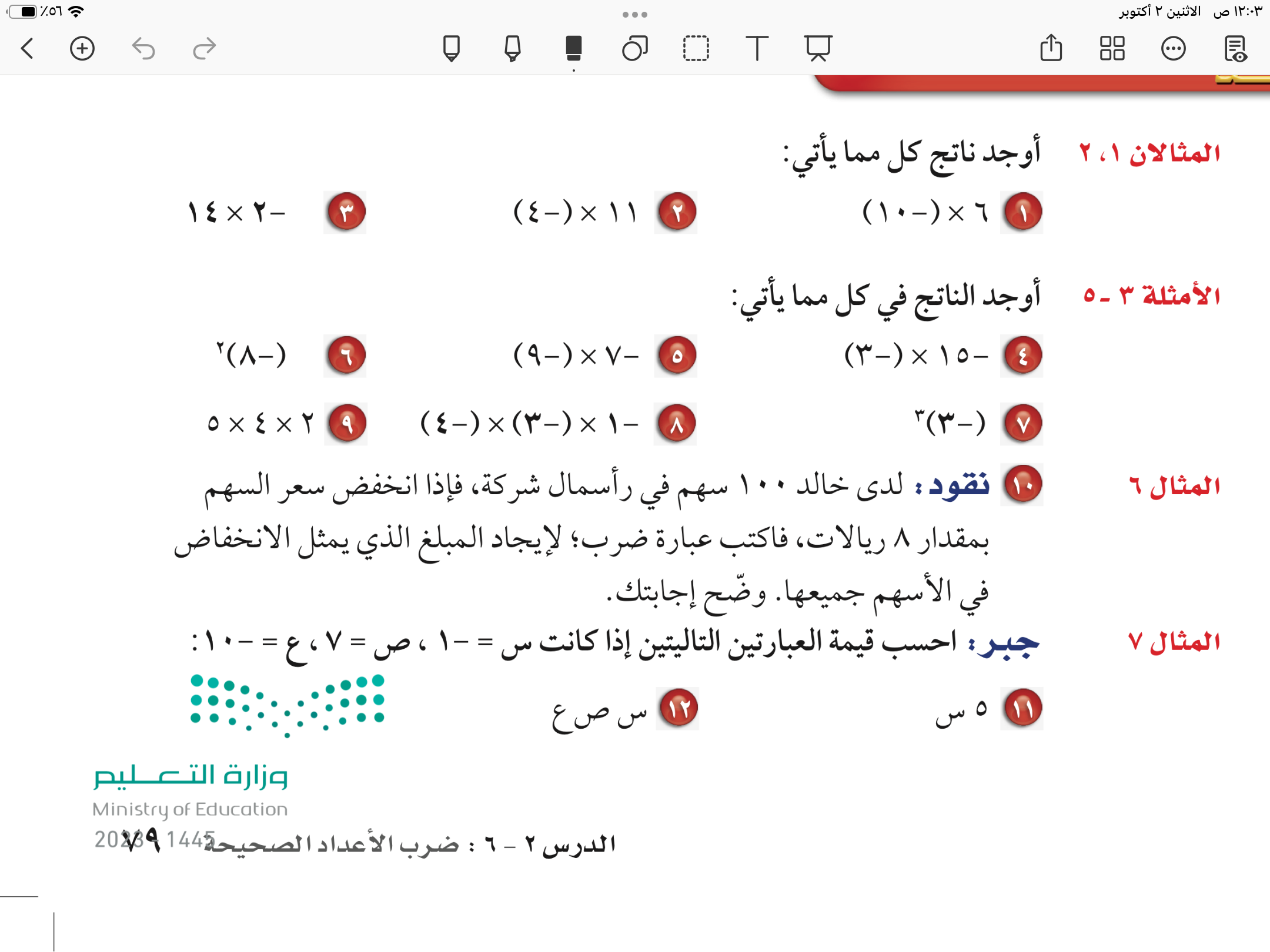 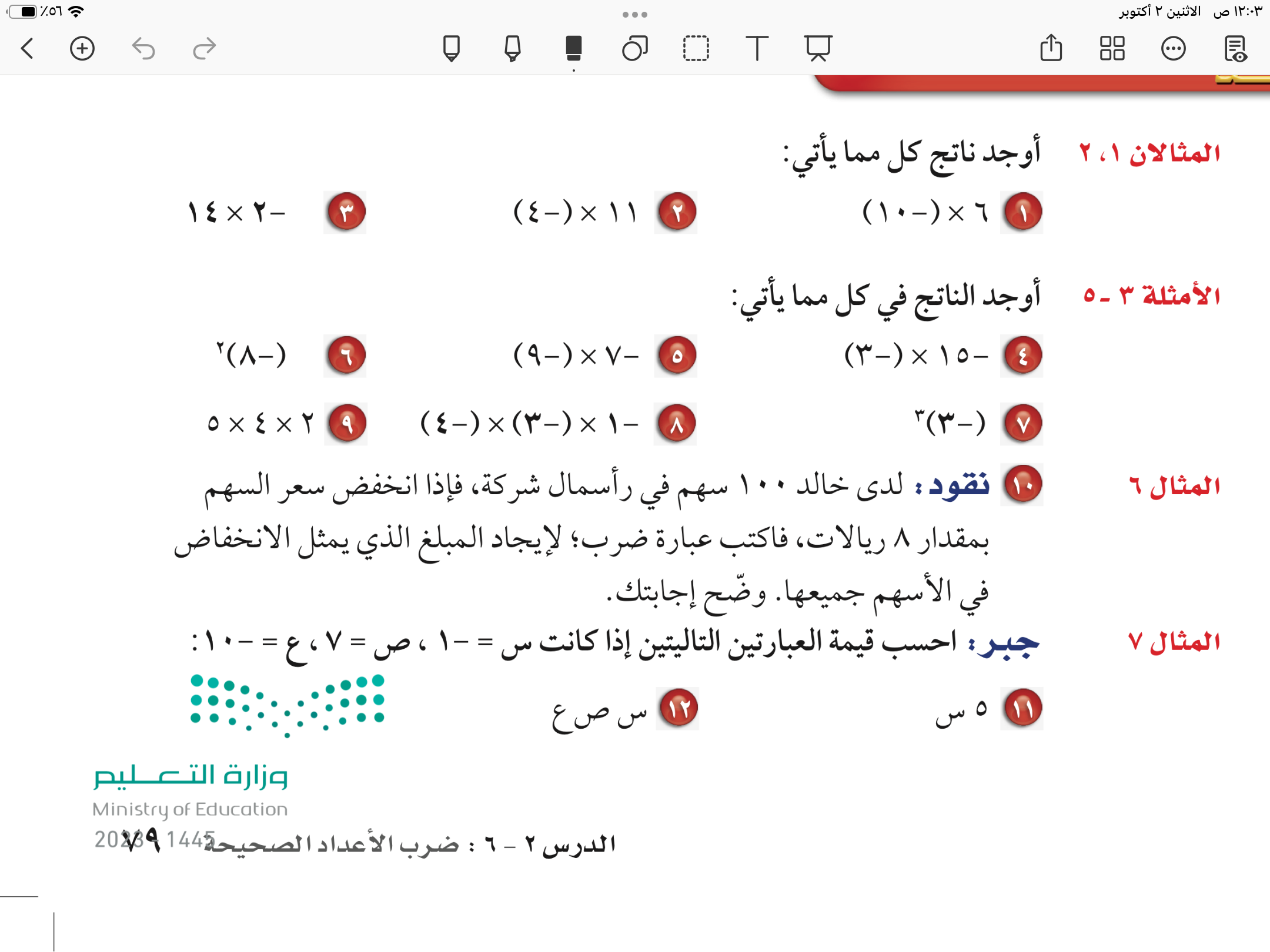 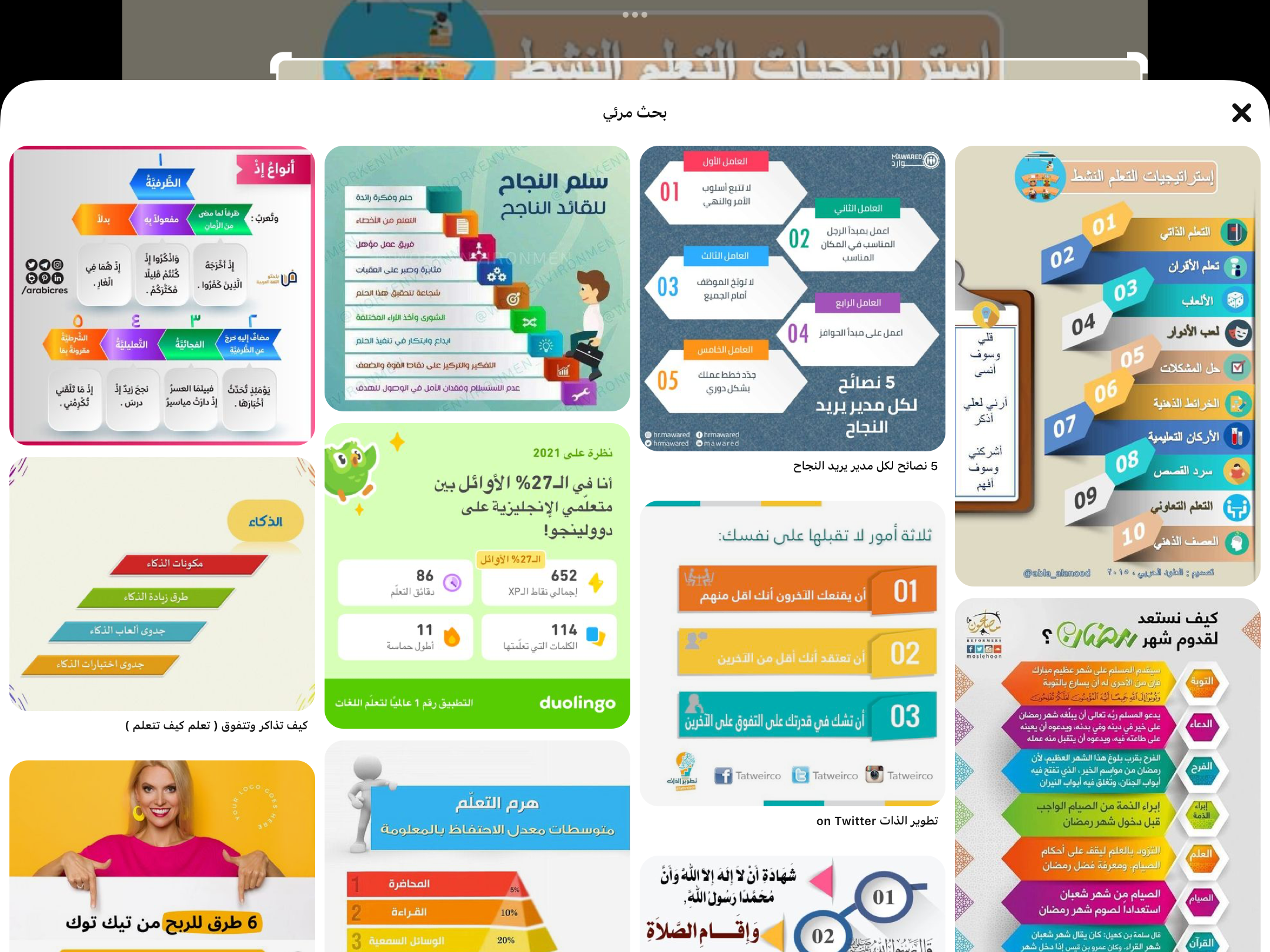 ٨٠
تدرب وحل المسائل
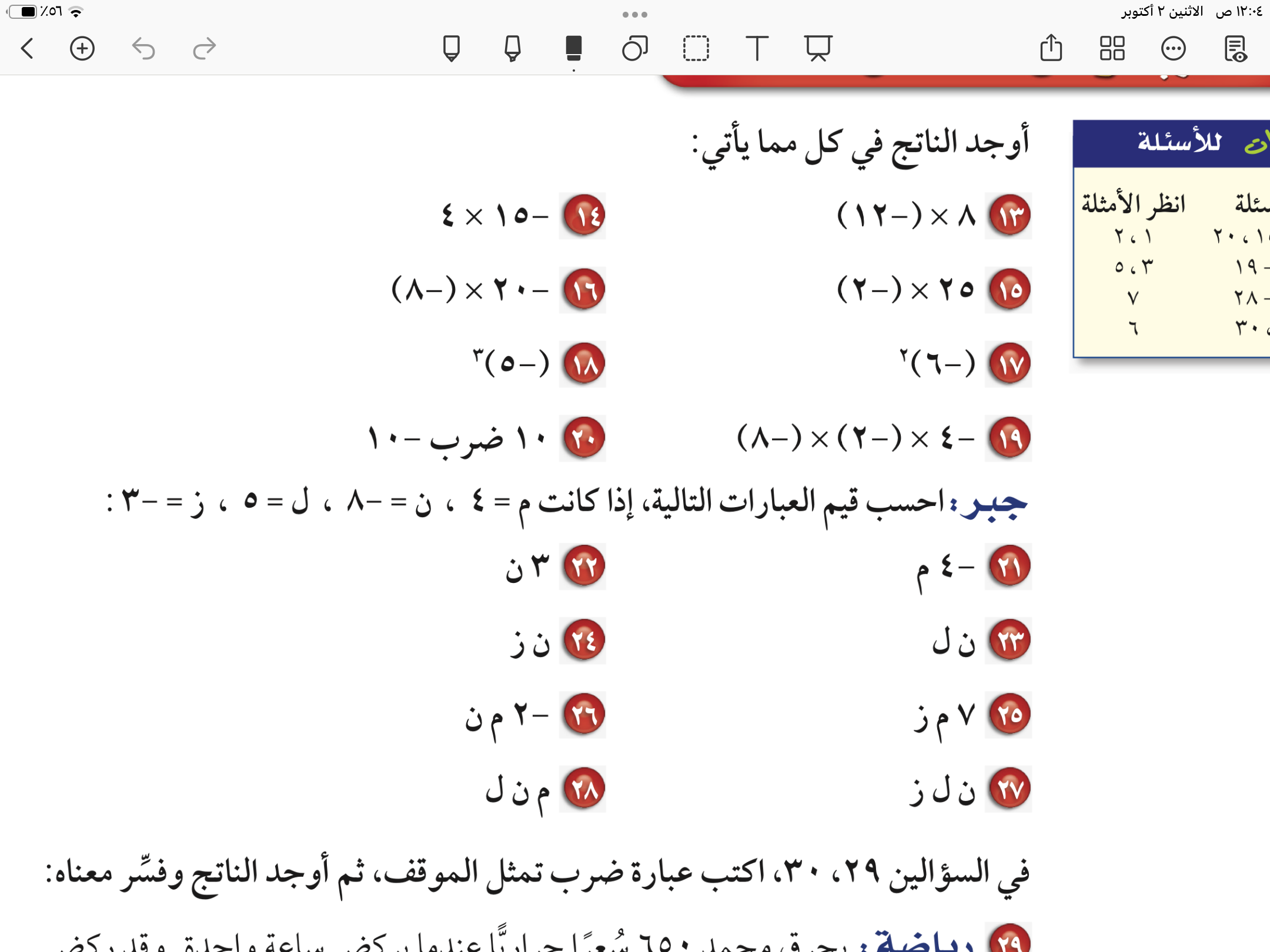 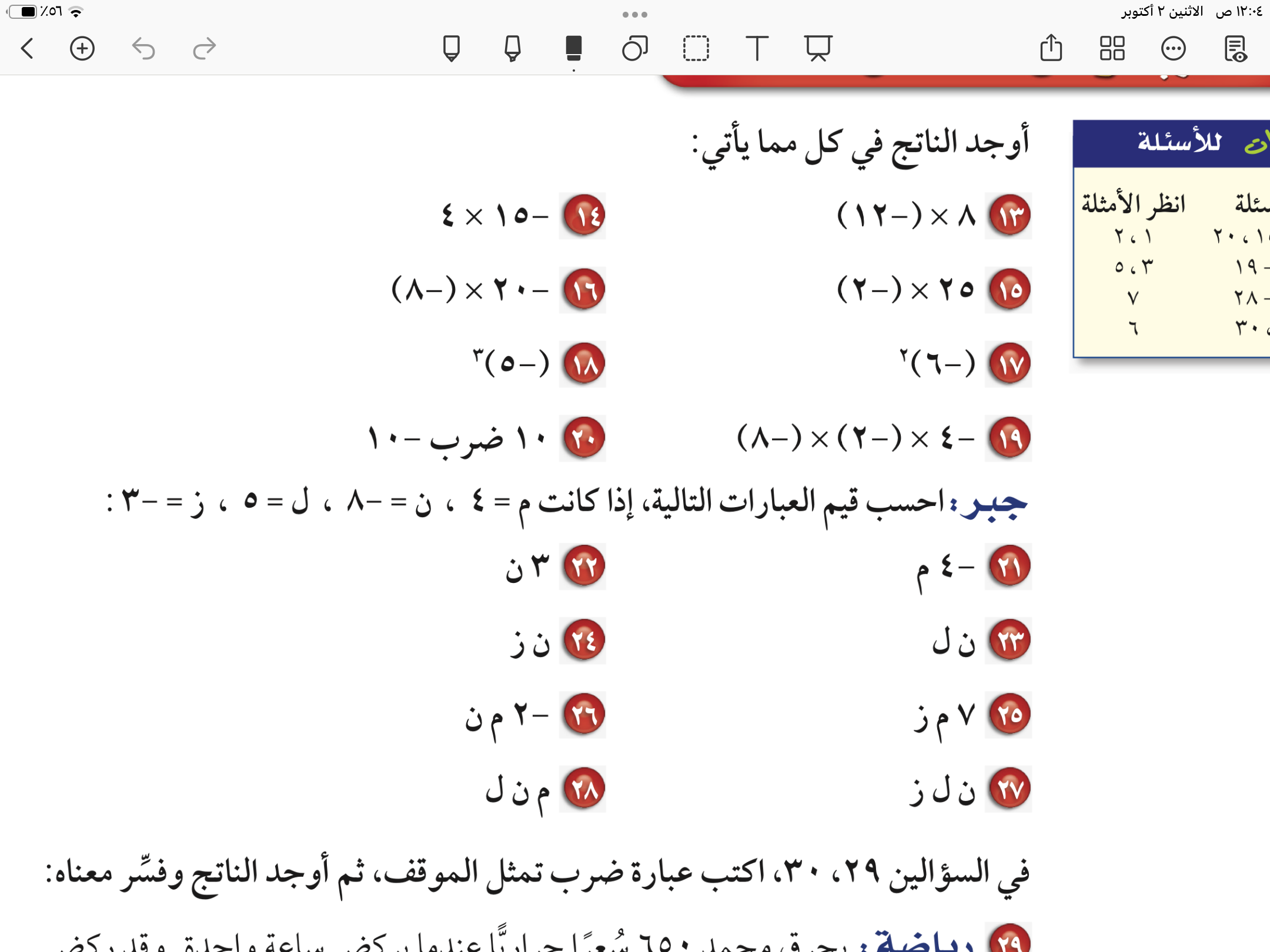 ٨٠
تدرب وحل المسائل
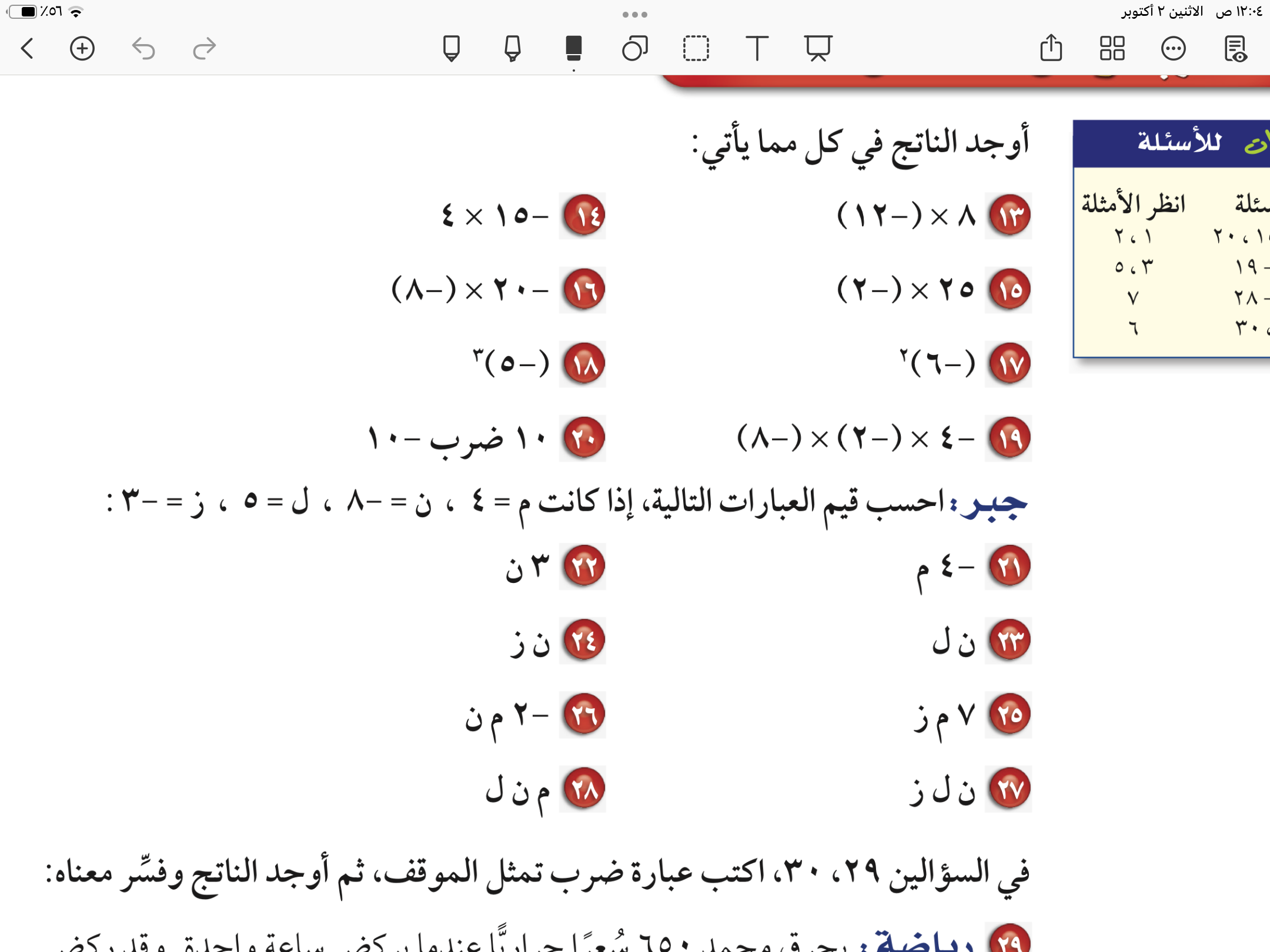 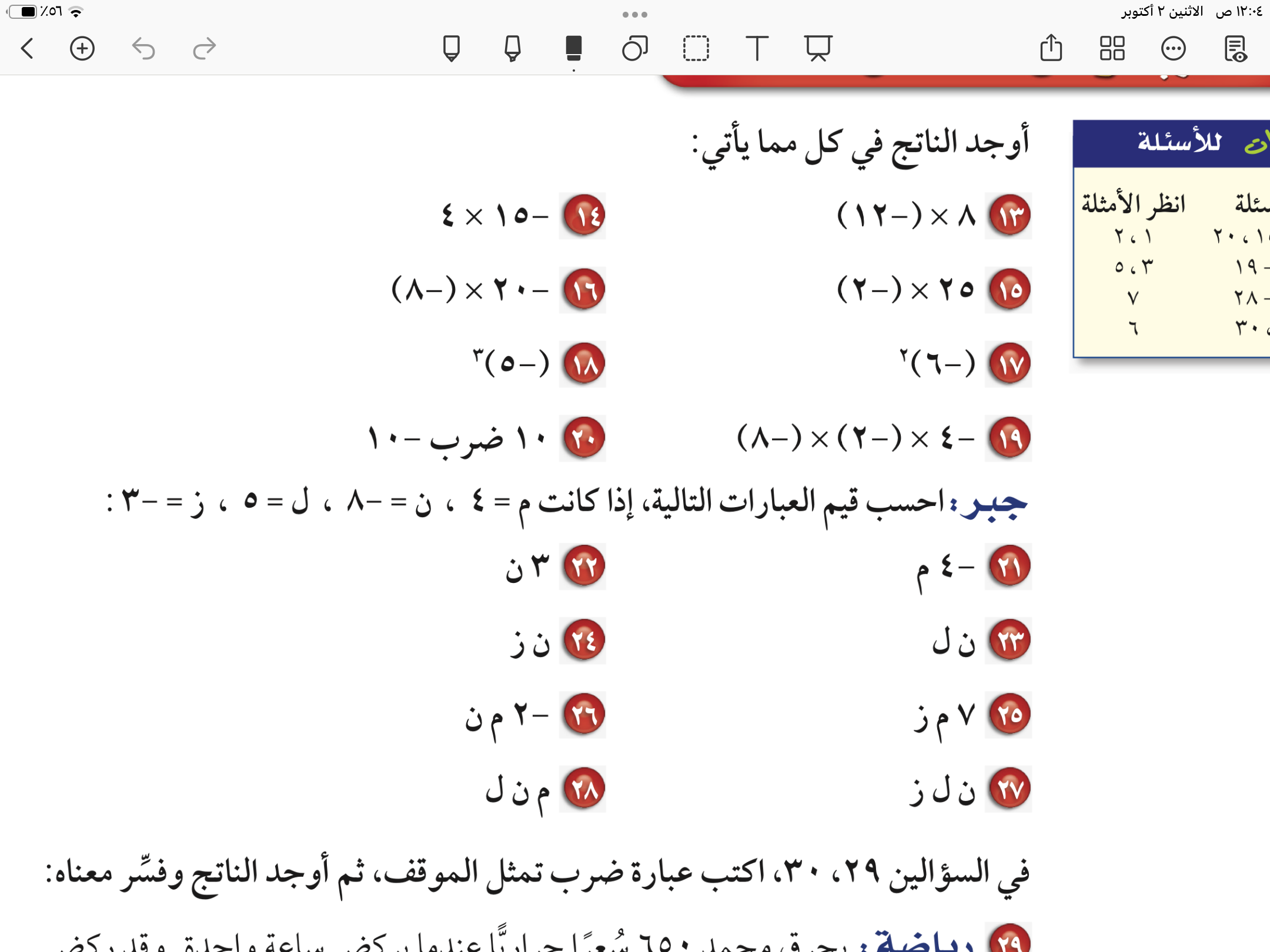 ٨٠
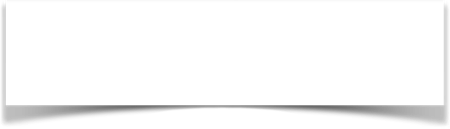 🎯 اجد ناتج ضرب أعداد صحيحة
جمع الاعداد الصحيحة
ضرب الاعداد صحيحة
والنظير الجمعي
اذا اختلفت الاشارات الناتج سالب
اذاتشابهت الاشارات الناتج موجب
الاستفسارات
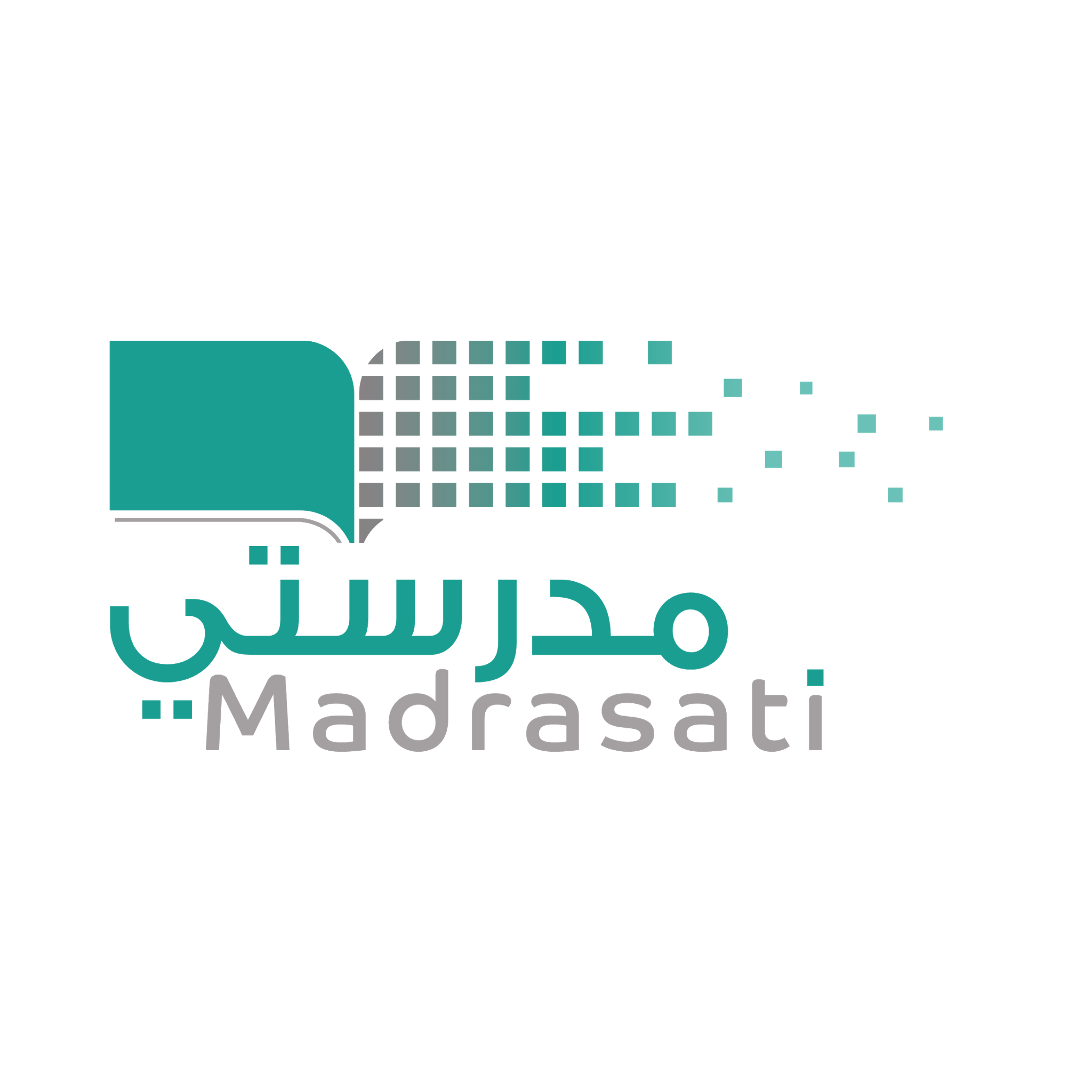 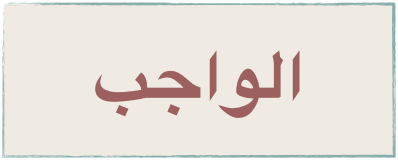 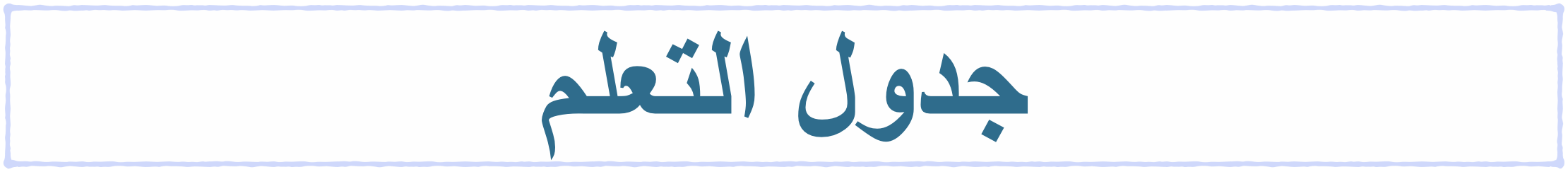 ماذاسنتعلم
ماذا نعرف
ماذا تعلمنا
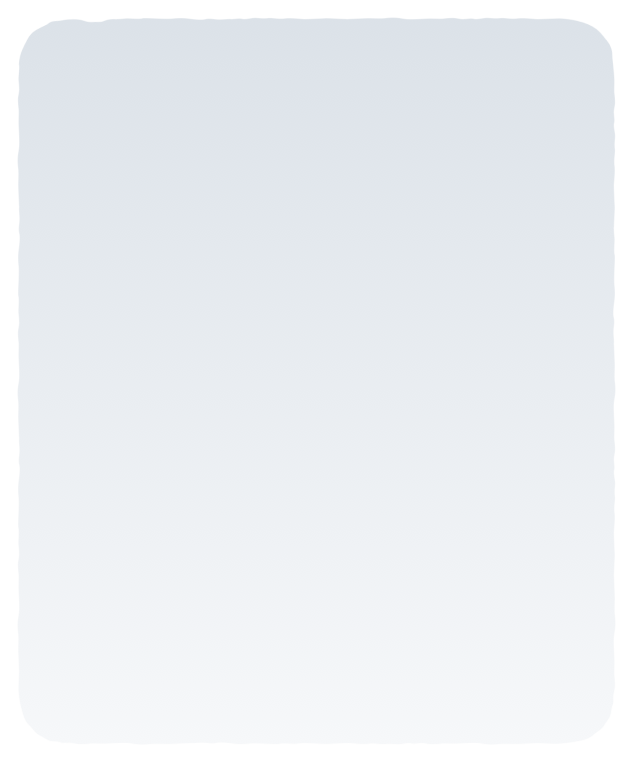 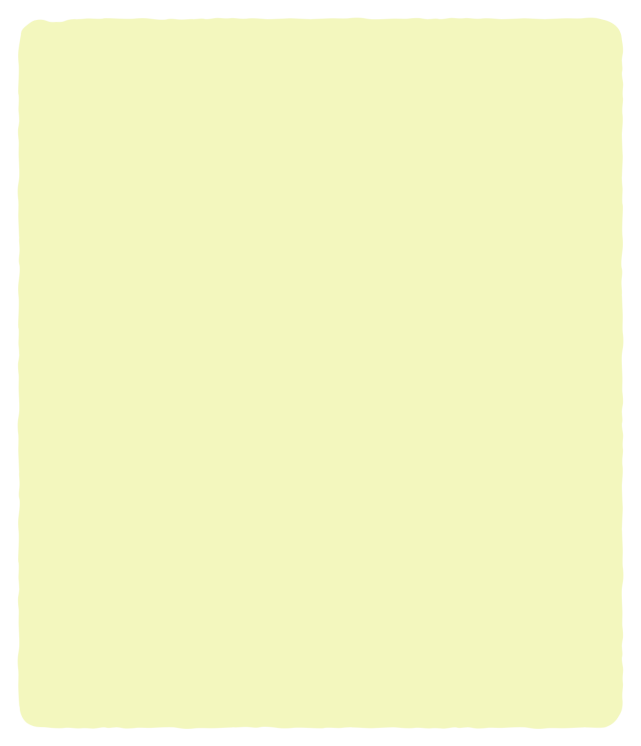 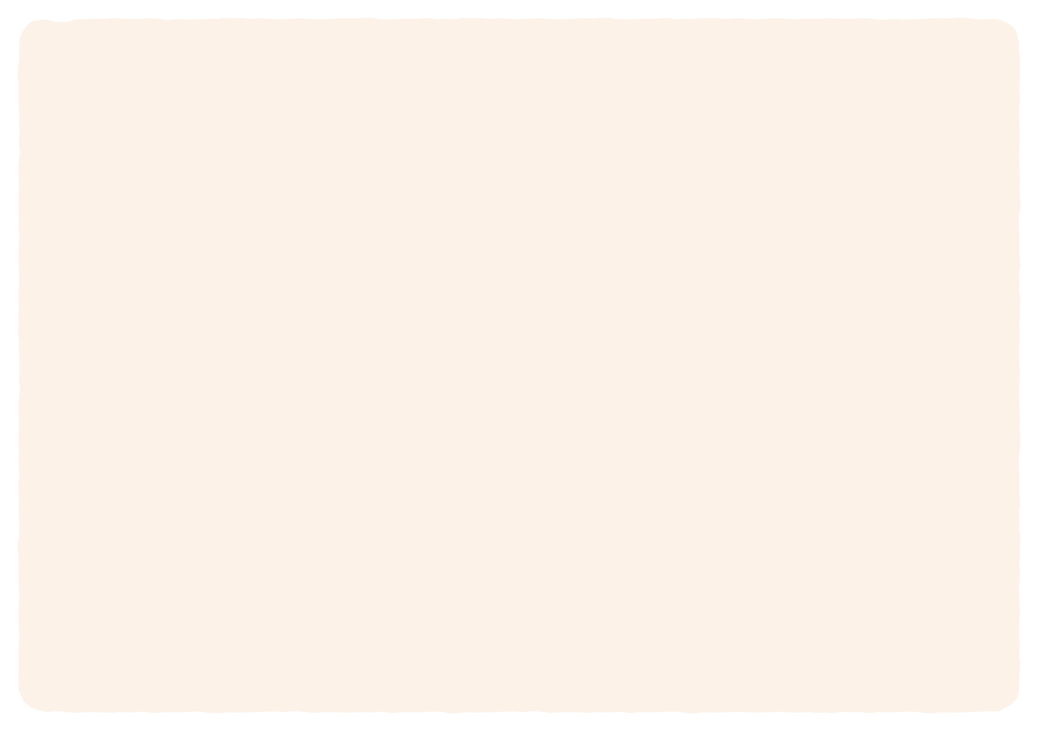 عزيزتي الطالبة  
يمكنك زيارة قناة عين التعليمية للاستفادة
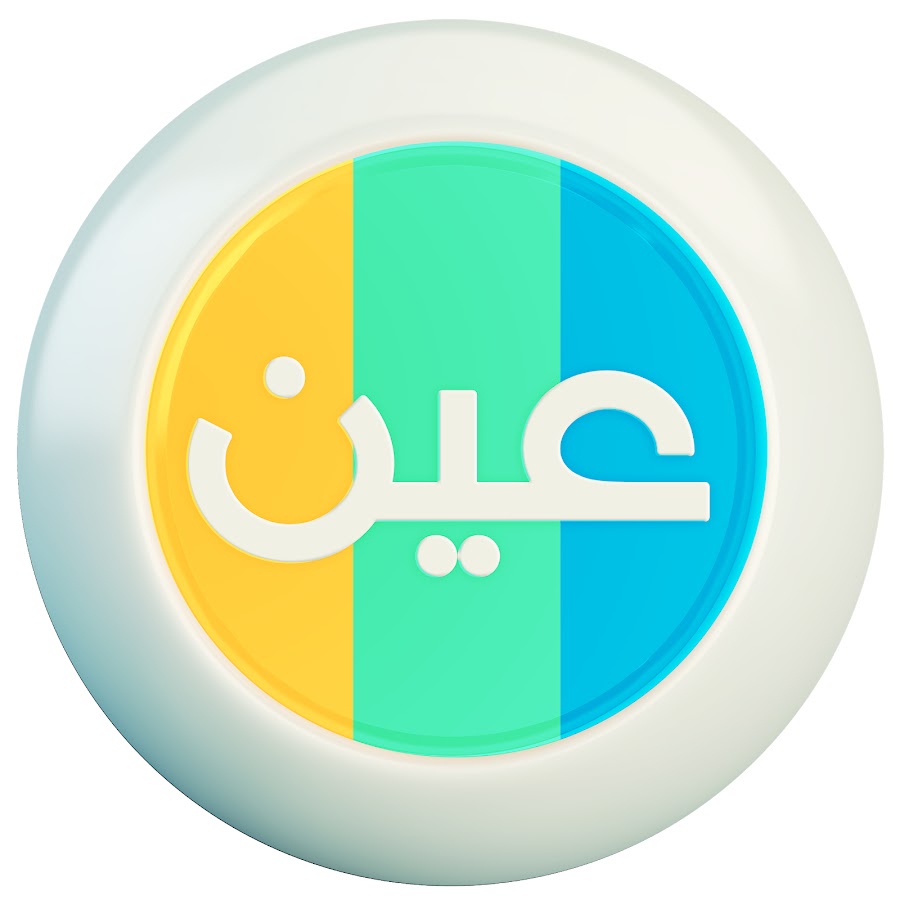 سُبْحَانَكَ اللَّهُمَّ وَبِحَمْدِكَ، أَشْهَدُ أَنْ لَا إِلَهَ إِلَّا أَنْتَ أَسْتَغْفِرُكَ وَأَتُوبُ إِلَيْكَ
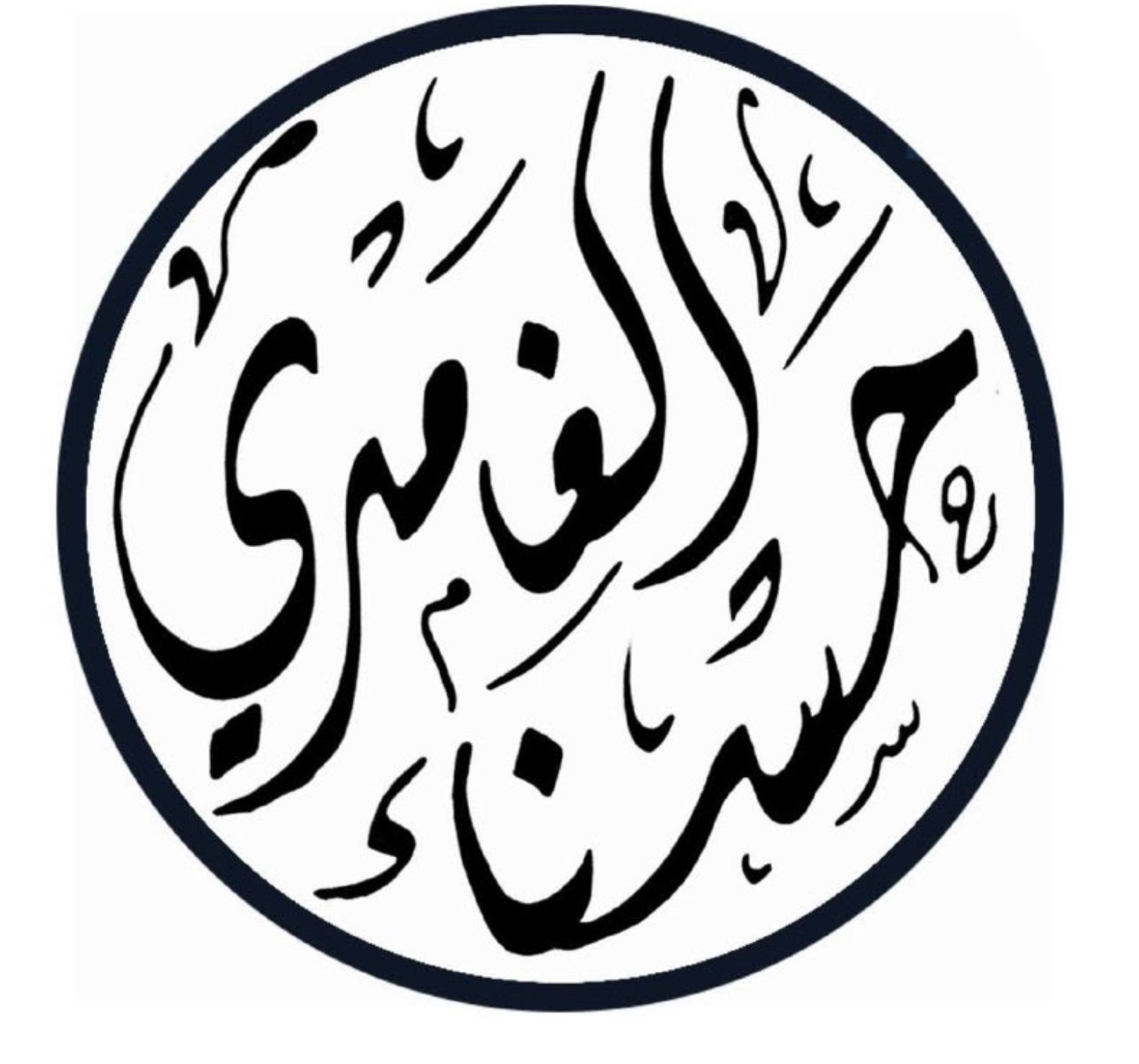